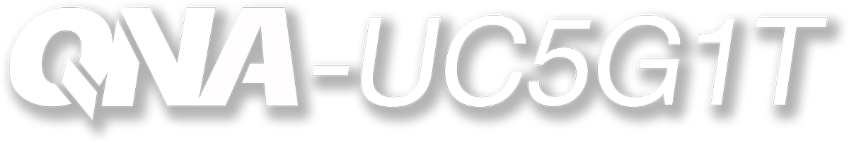 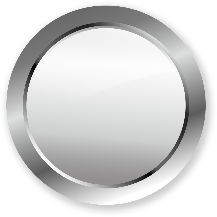 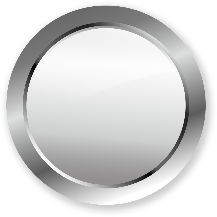 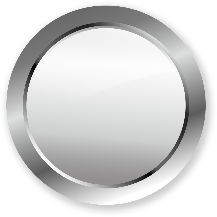 2
1
3
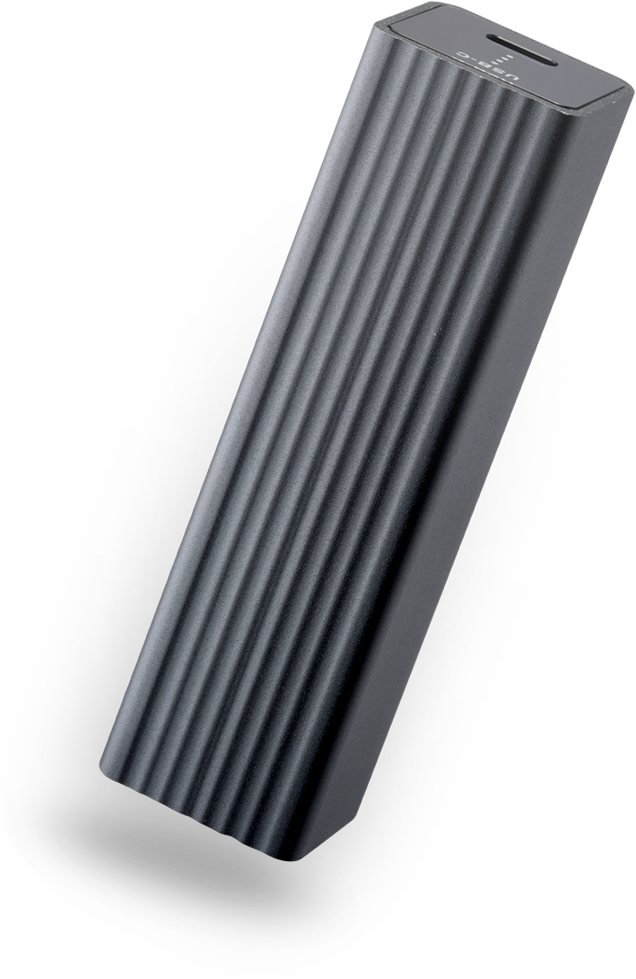 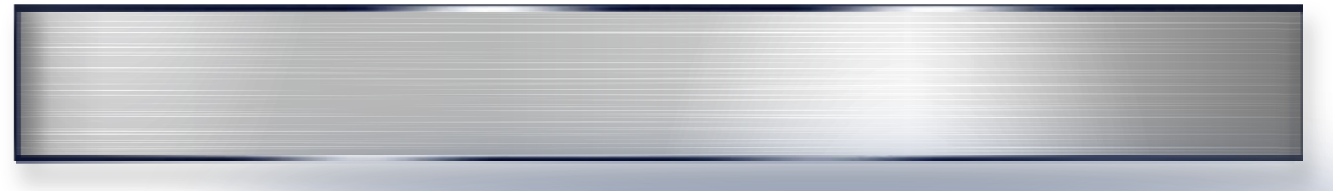 Enough speed?
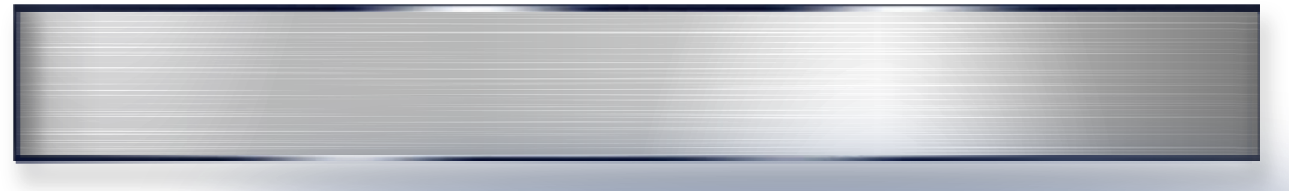 Specs and applications
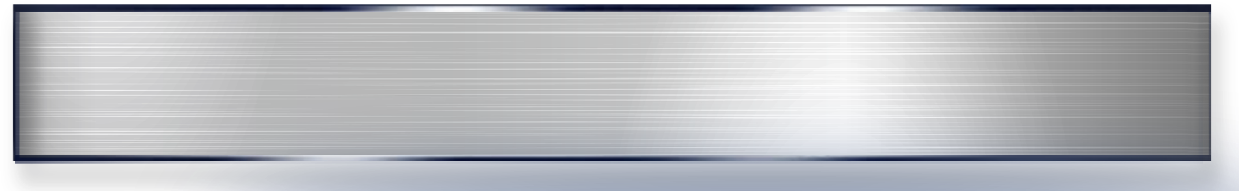 Add 5GbE to NAS
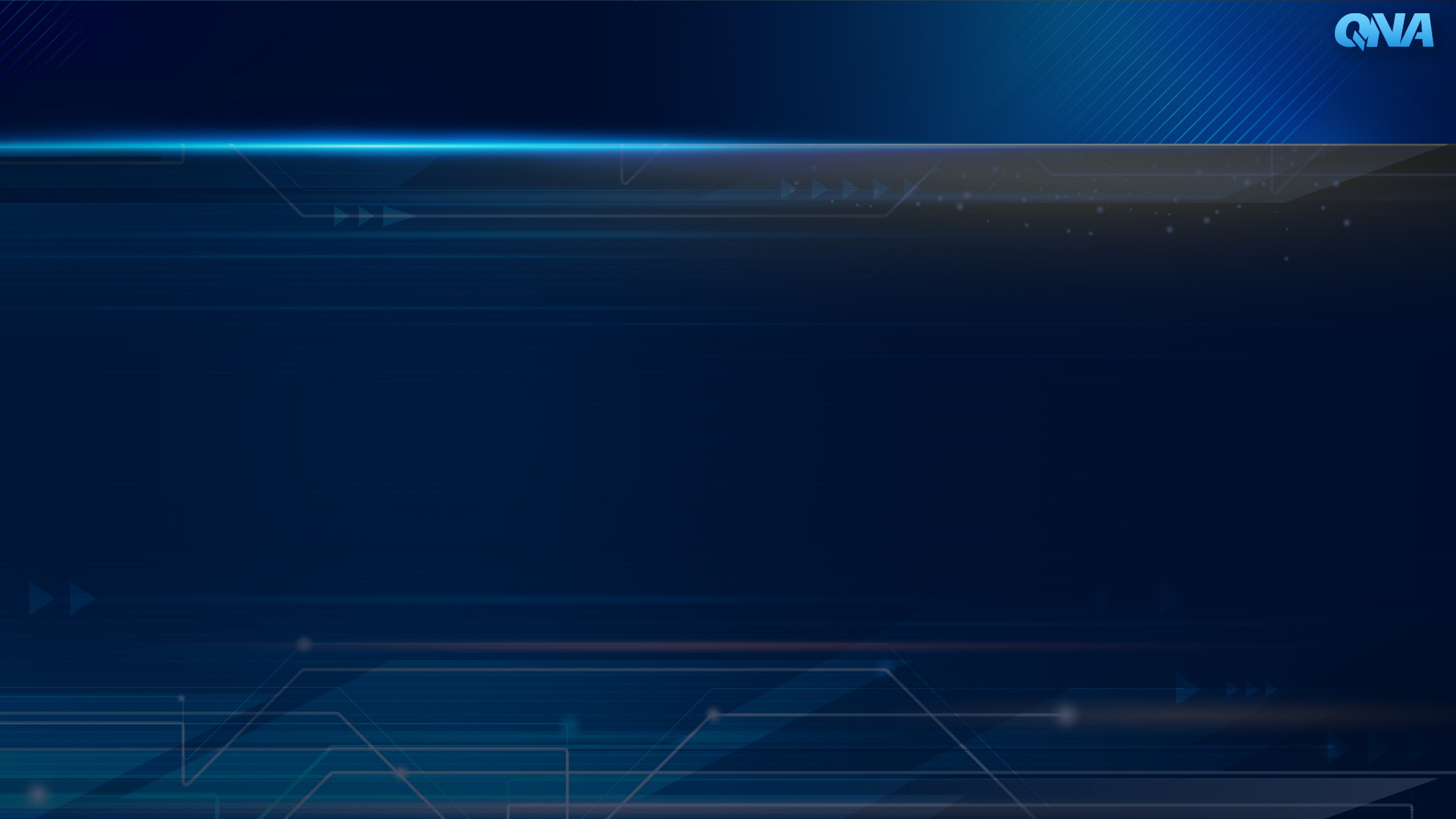 How slow is the 1GbE actually?
How to reduce the time？
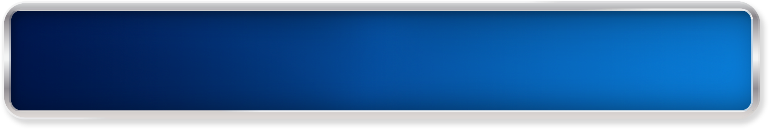 How long does it take to copy 300 GB of videos?
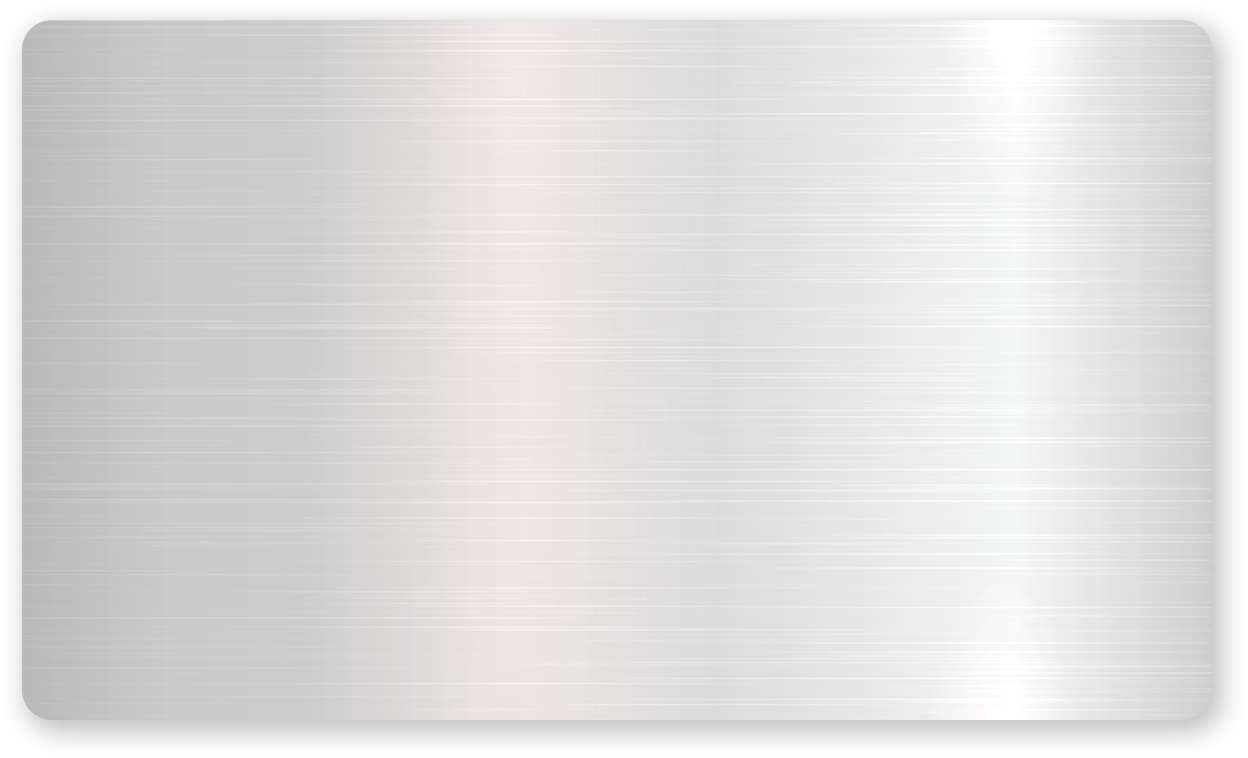 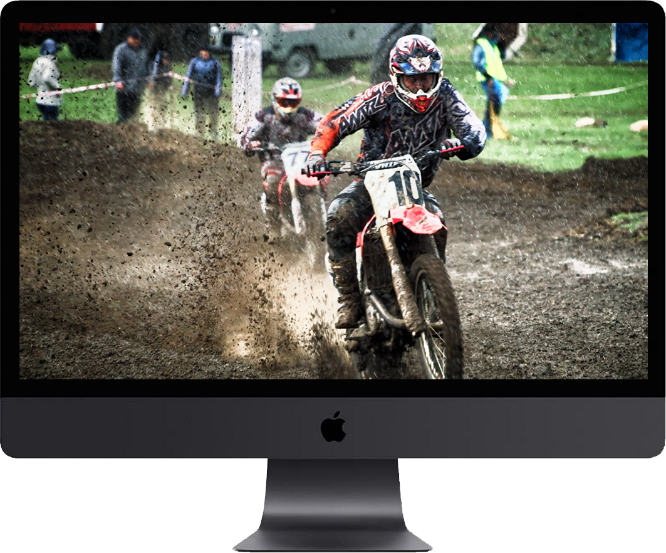 1GbE
50 minutes
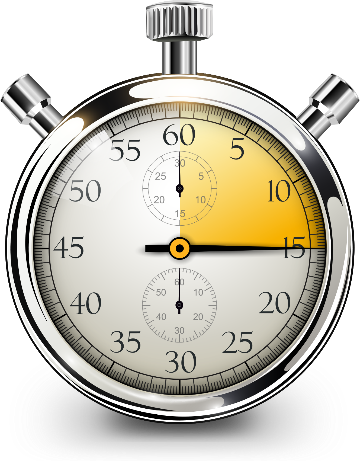 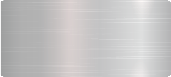 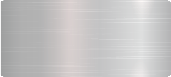 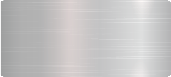 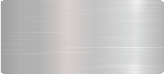 1GbE
2.5GbE
10GbE
5GbE
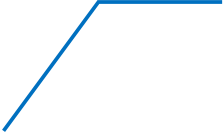 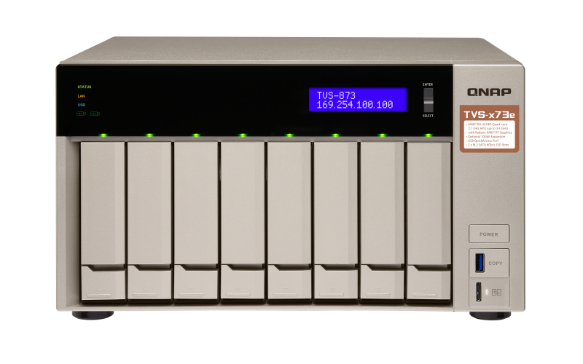 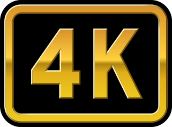 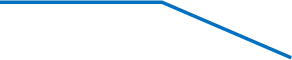 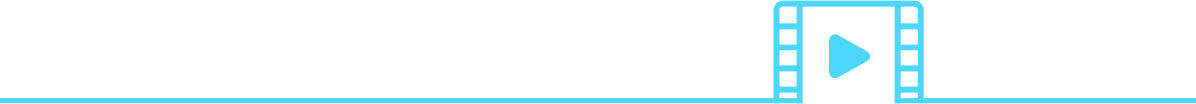 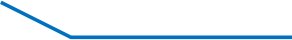 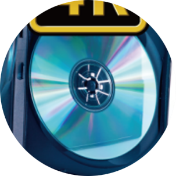 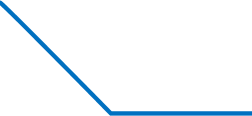 10GbE is no longer data center only
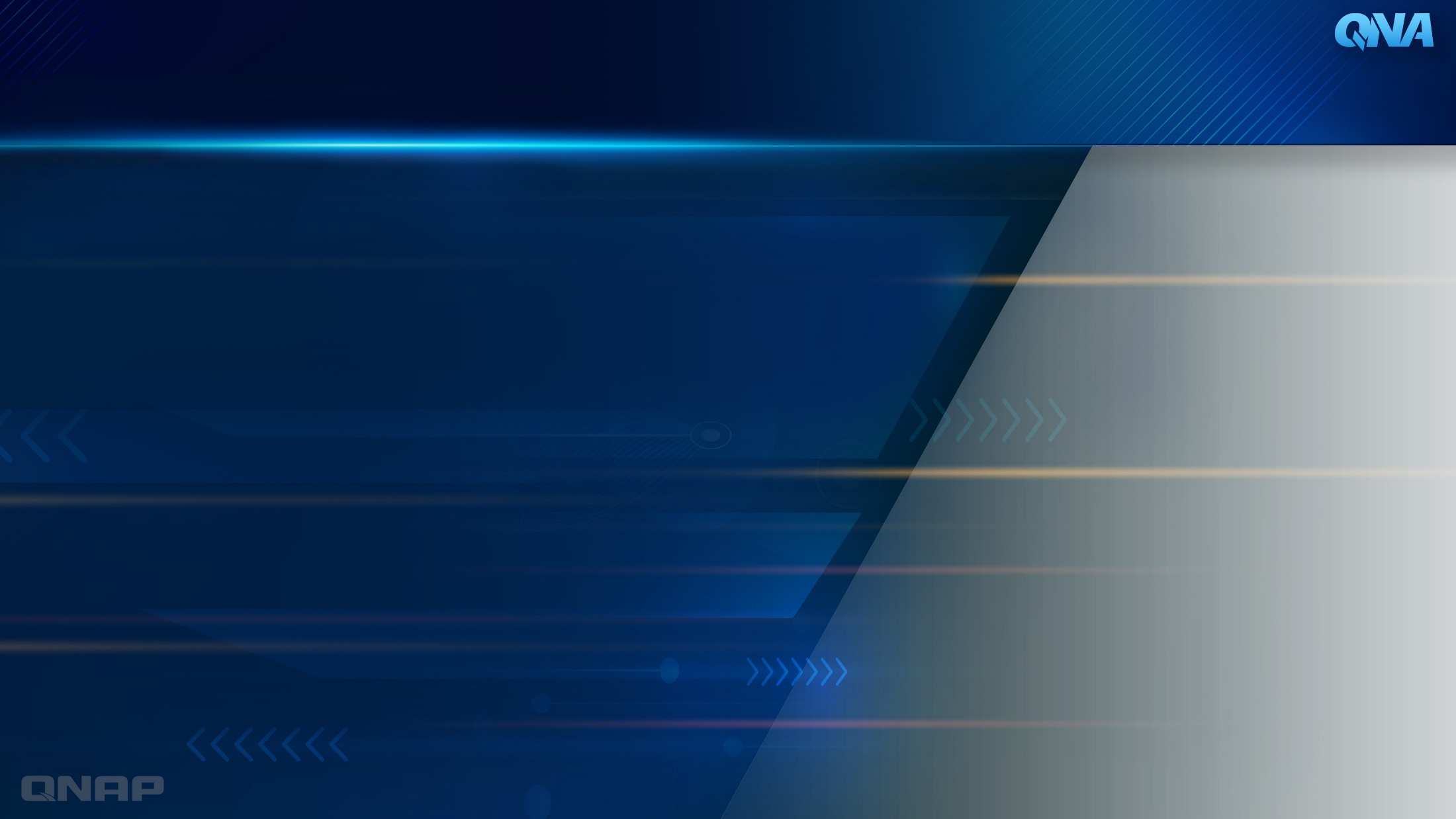 Routers and switches
NAS and computers
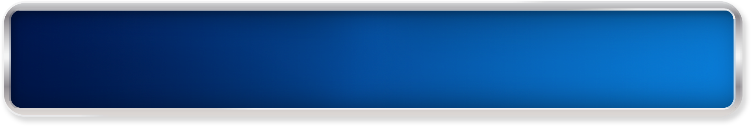 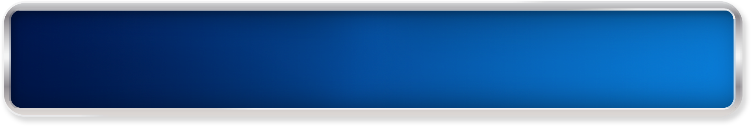 10GBASE-T or 5GBASE-T
10GBASE-T or 5GBASE-T
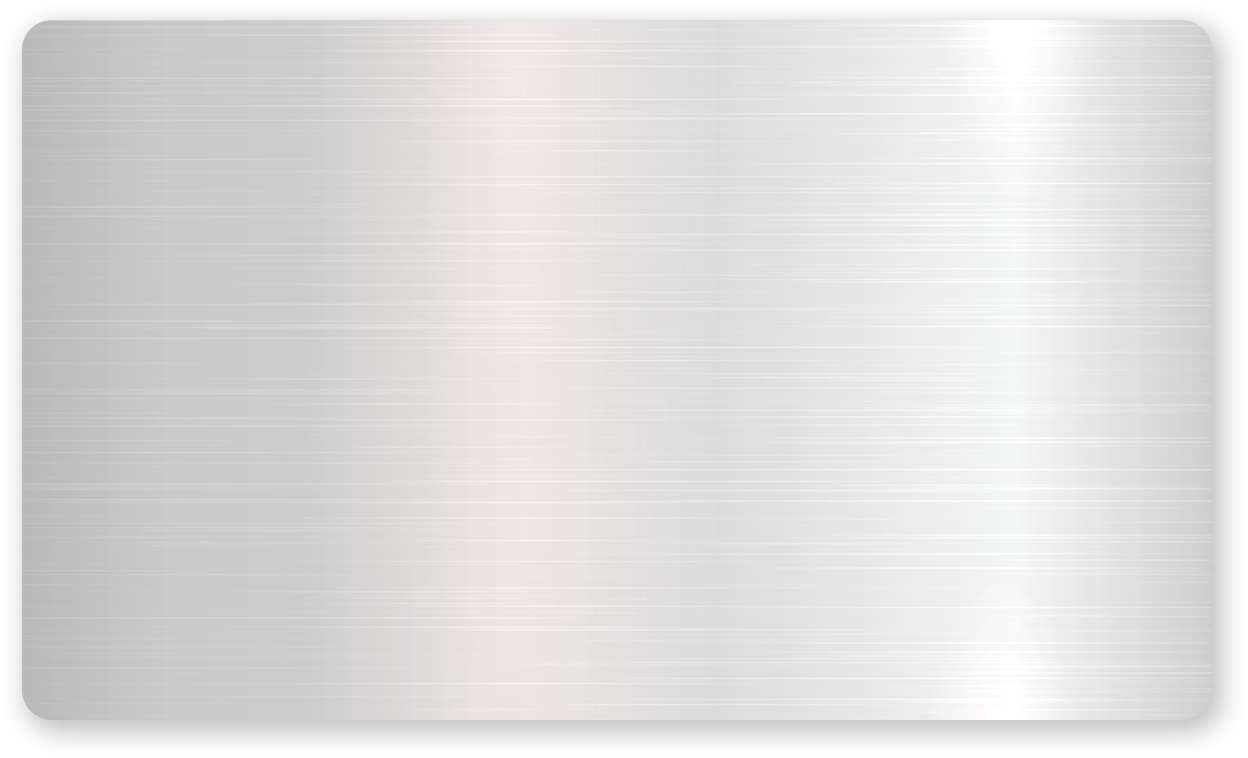 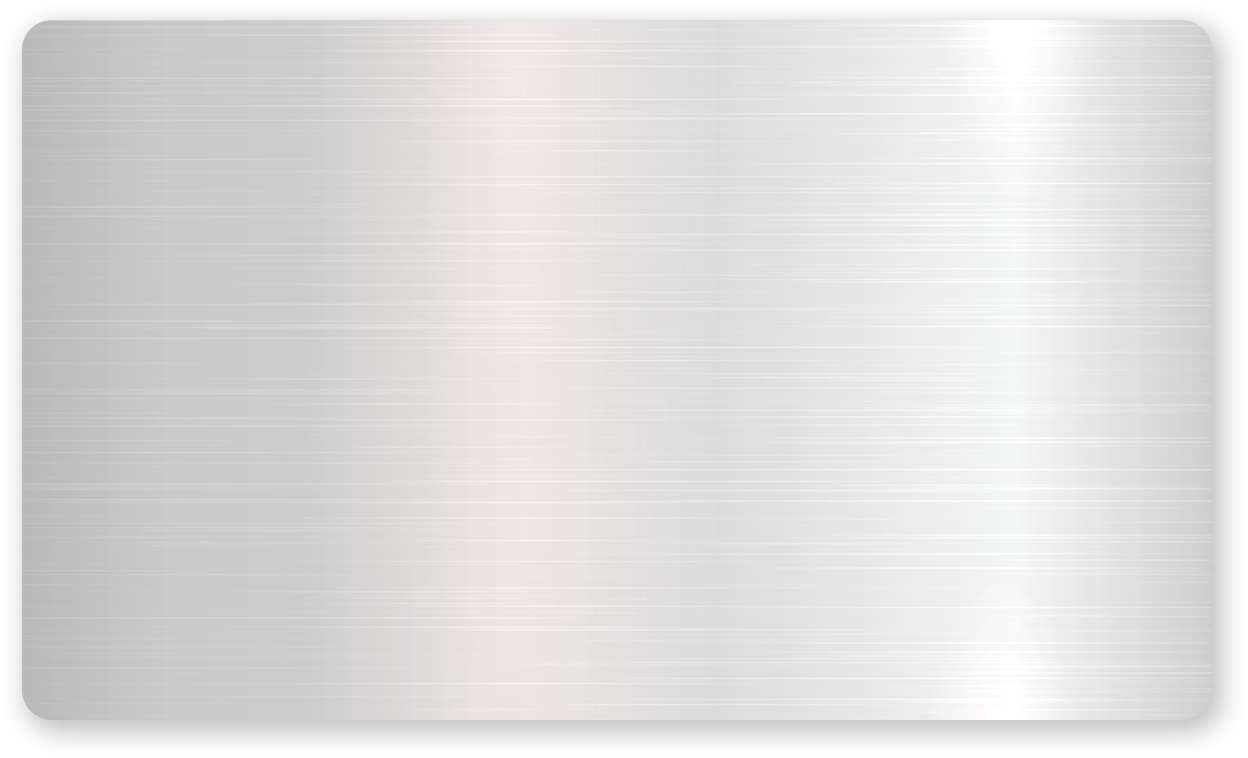 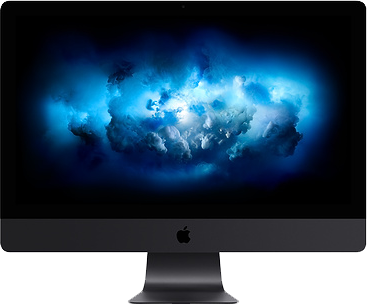 10GBASE-T
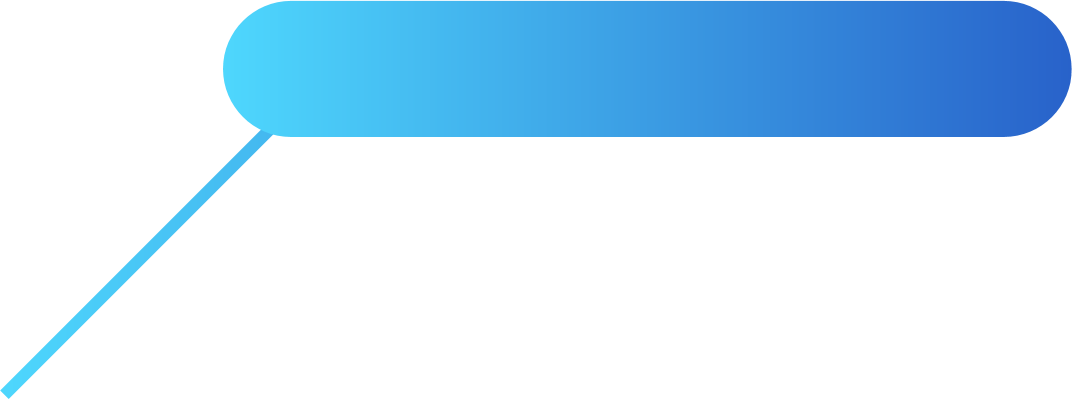 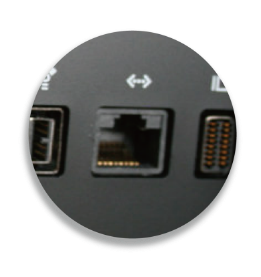 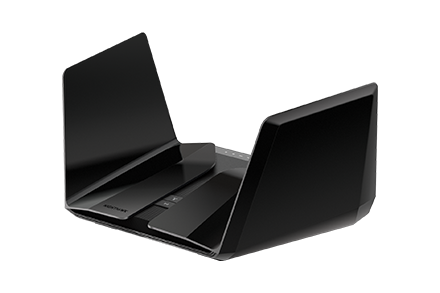 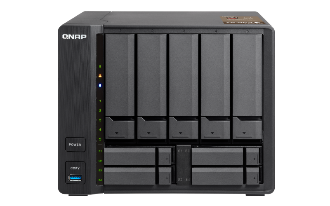 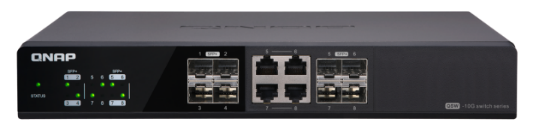 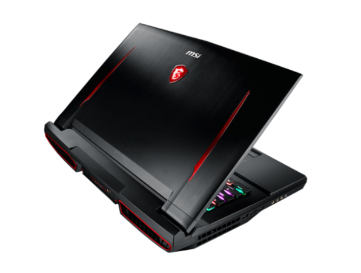 Apple iMac Pro
QNAP TS-963X
QNAP QSW-804-4C
Netgear Nighthawk AX12
MSI  GT75VR
How can your computer effectively connect to the 5GbE and 10GbE environment?
Source：Netgear.com; Aquantia.com & QNAP.com
Wired LAN port is being removed
Ultra-portable computers no longer have a wired LAN port and can only rely on wireless network. However, a USB port is still being preserved for connecting peripherals.
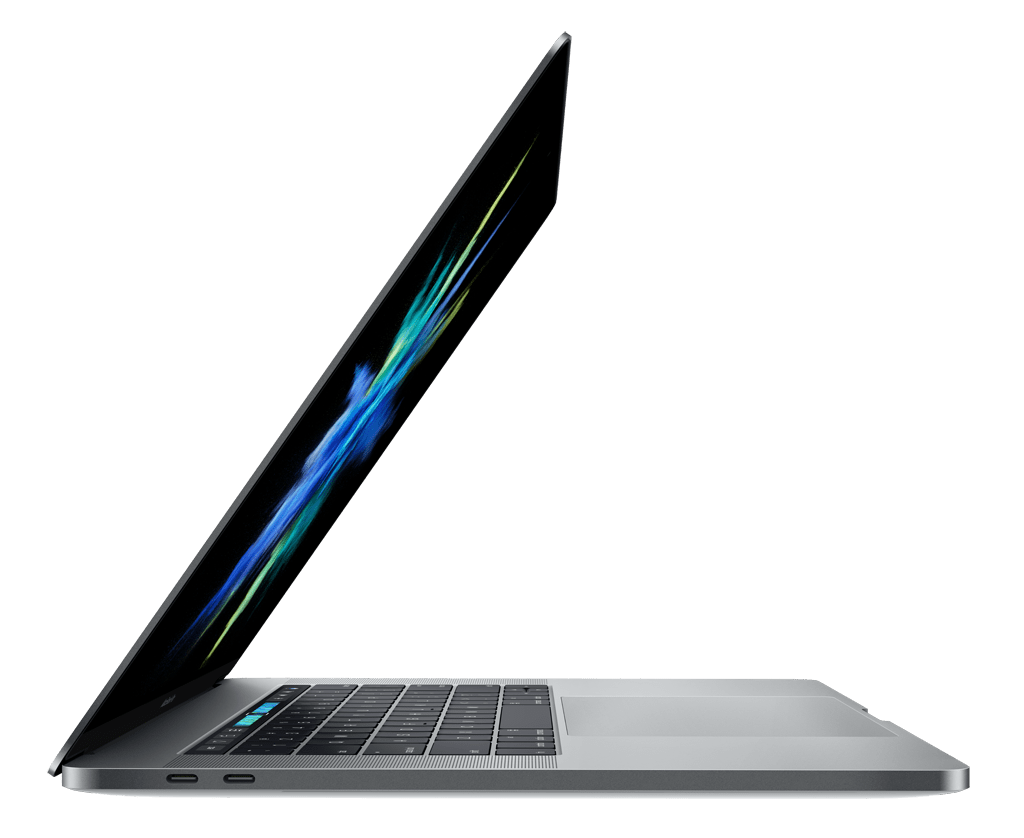 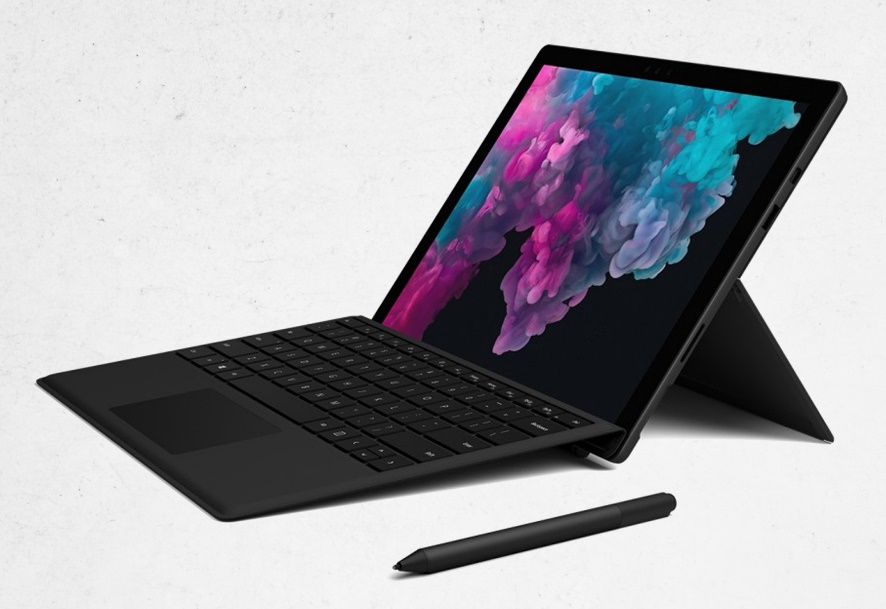 MacBook Pro
Surface Pro 6
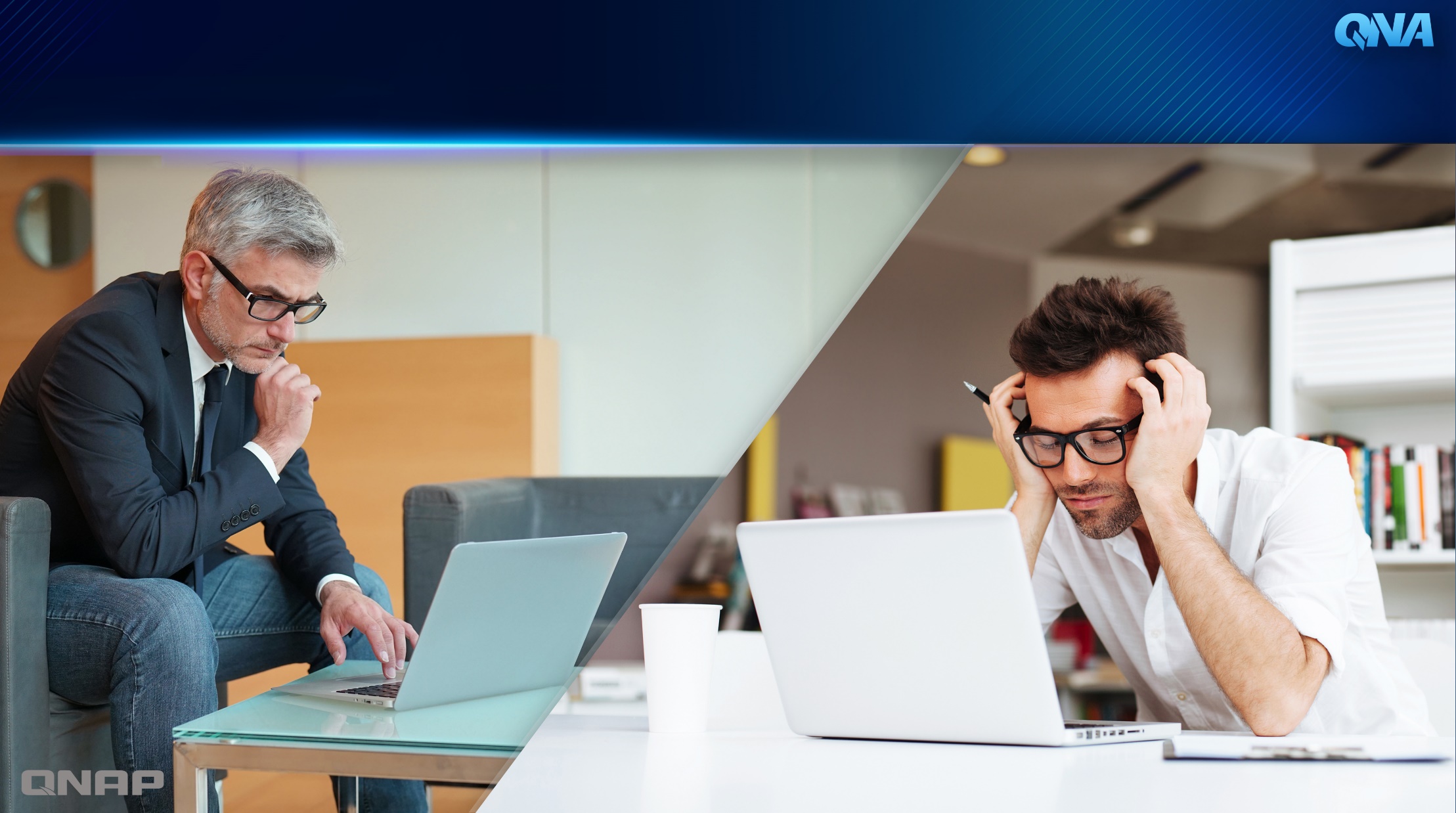 Weak signal or need authentication in WLAN?
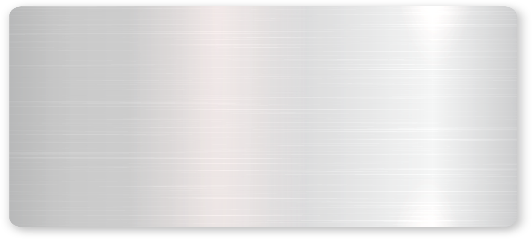 Wi-Fi signal is too weak or the speed is too slow when connected
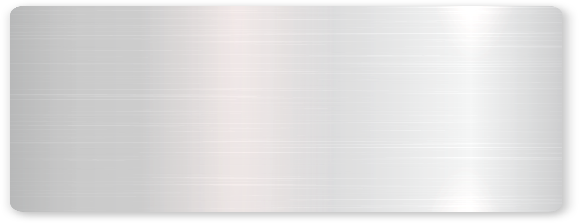 You need credentials for wireless network while the wired network does not require it.
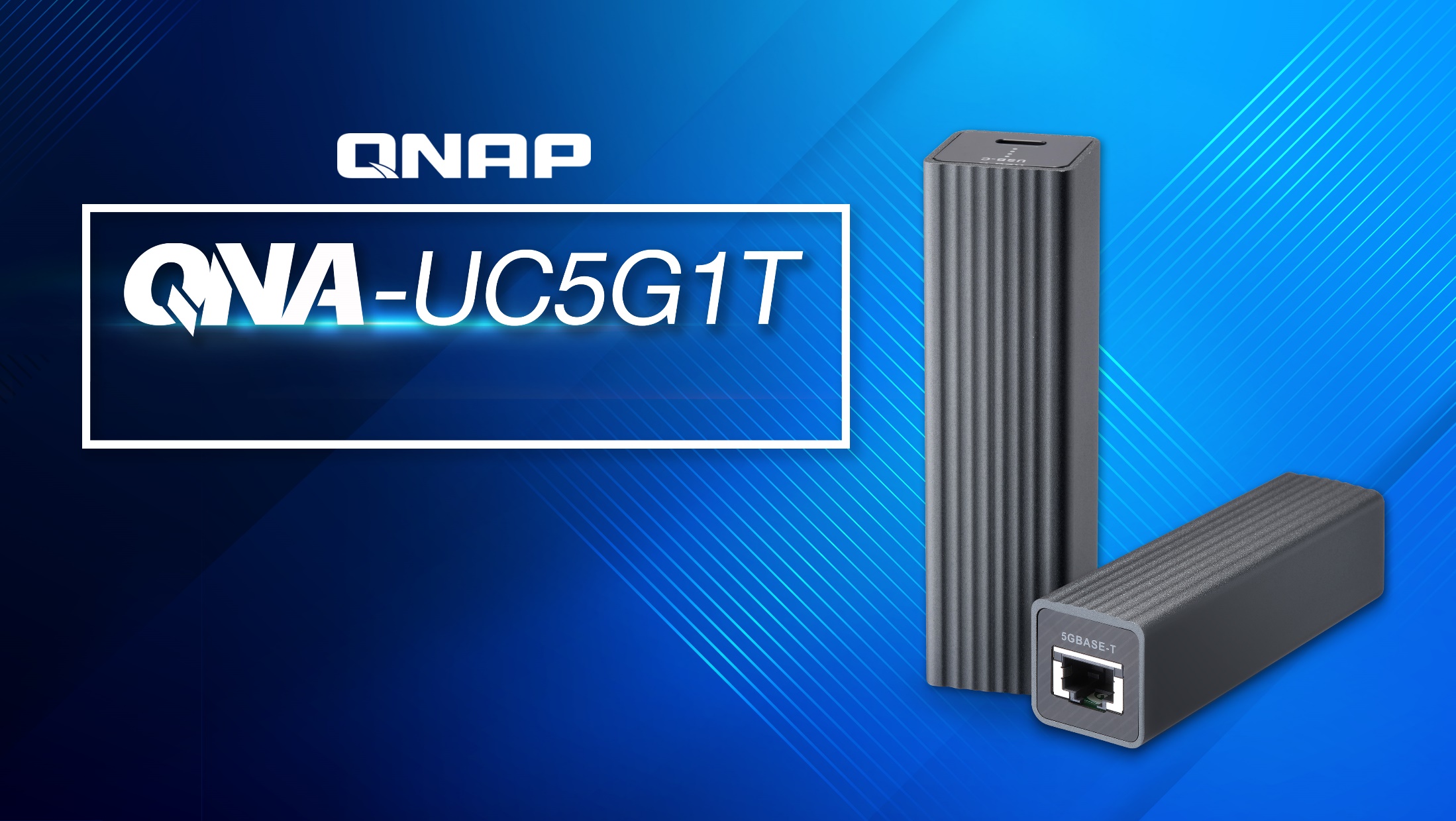 USB 3.0 Type-C to 5G/2.5G/1G
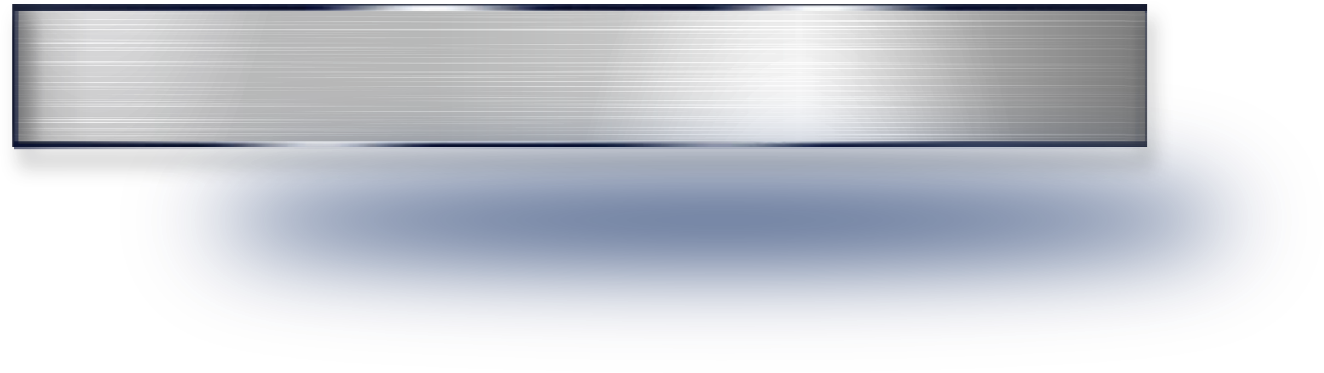 Overview and applications
尺寸要上, 標長寬高
Small investment to go beyond 1Gbps
QNA-UC5G1T
USB 3.0 Type-C to 5GbE network adapter
Effectively use computer’s USB 3.0 port for high-speed wired network
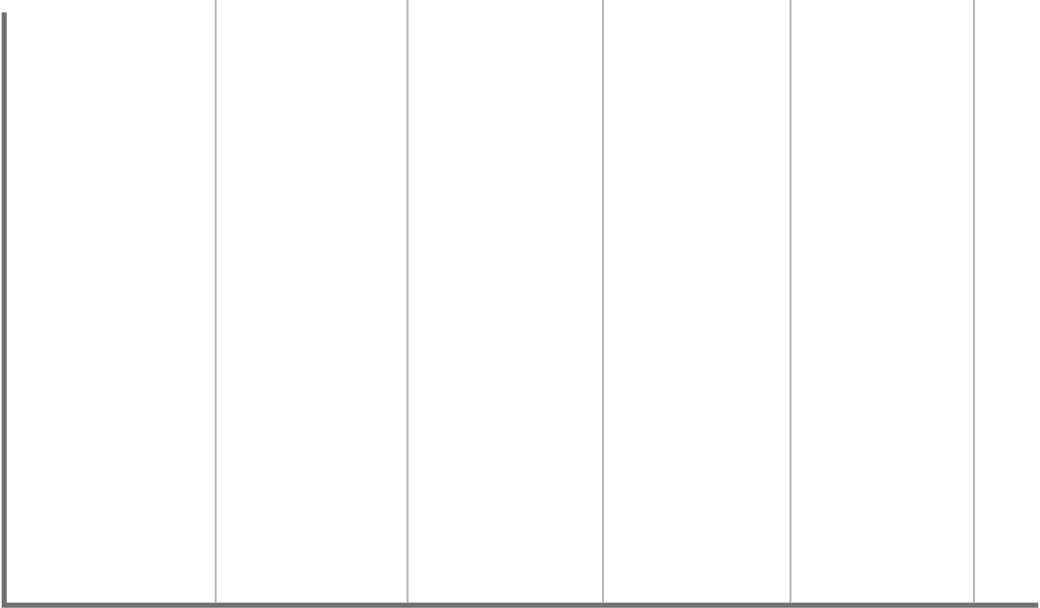 2.8 cm (1.10 inch)
5000Mbps
5Gbps
2.8 cm
(1.10 inch)
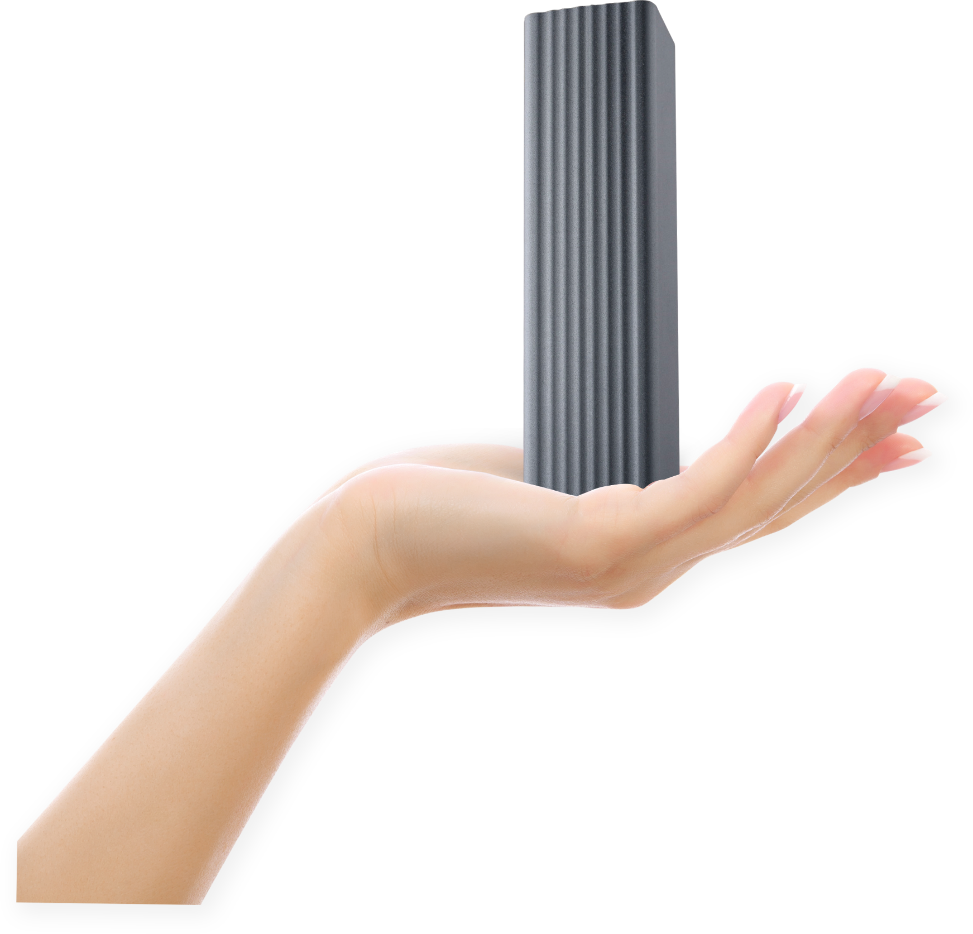 2.5Gbps
2500Mbps
9.98 cm
(3.93 inch)
111 g
(0.25 lbs)
1Gbps
1000Mbps
5000
1000
2000
4000
0
3000
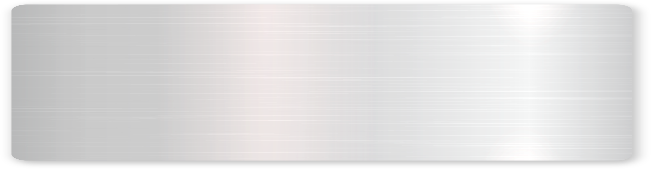 Aluminum alloy housing and fanless;
Quiet and just slightly warm during transfer
USB 3.0 Type-C for easy installation
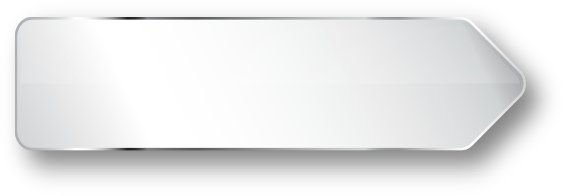 Includes 20cm (0.66 ft.)  USB 3.0
Type-C to Type-A cable
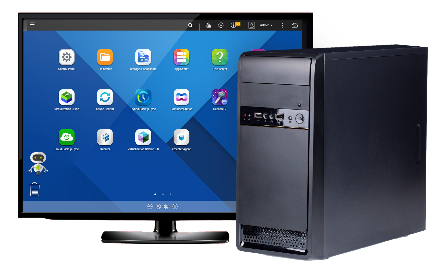 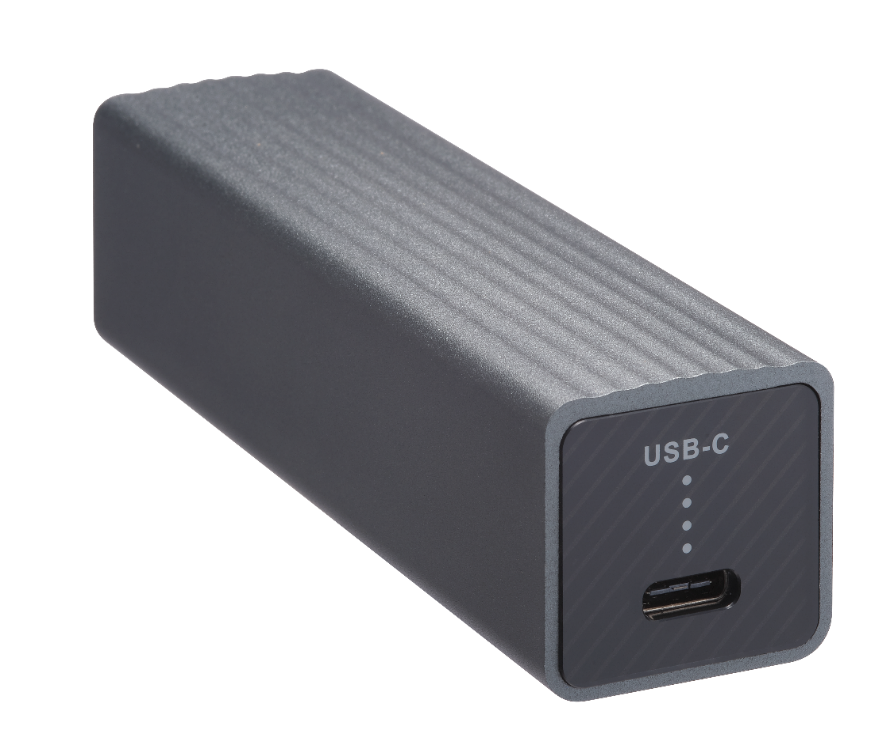 Windows PC
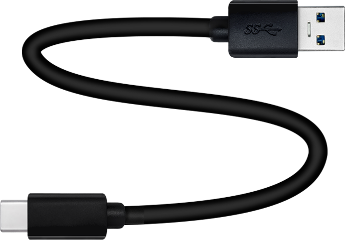 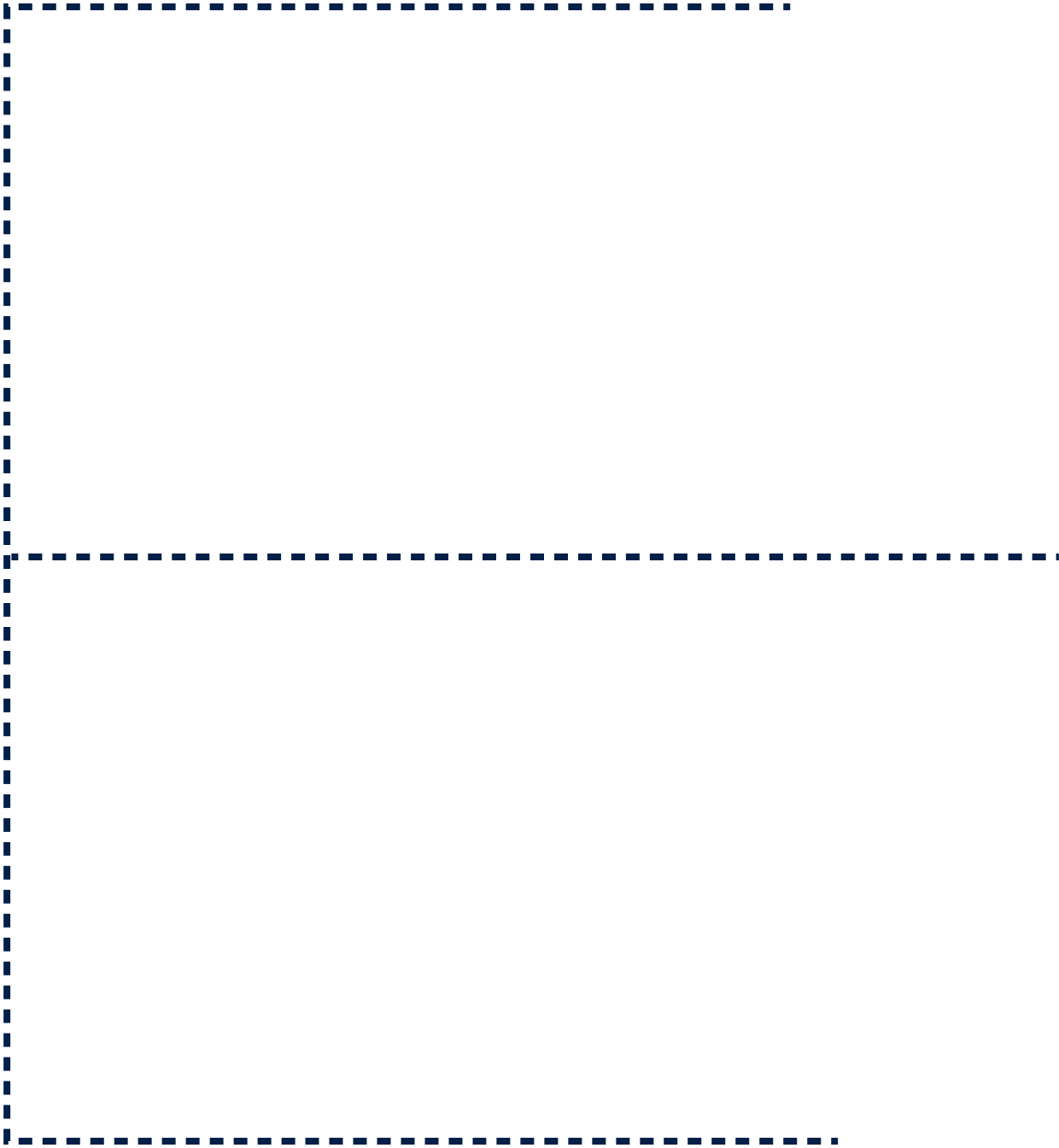 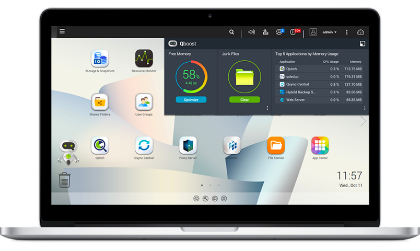 MacBook Pro
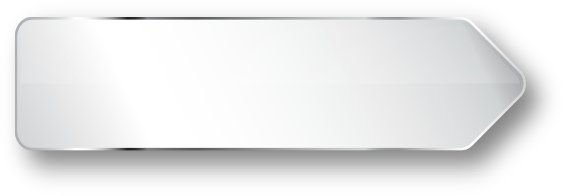 Optional USB Type-C to 
USB Type-C cable
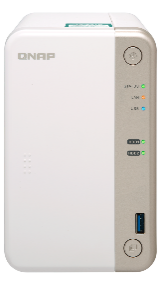 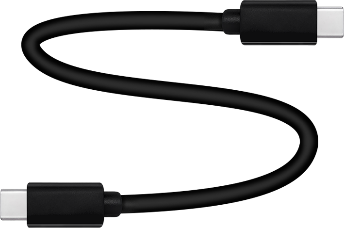 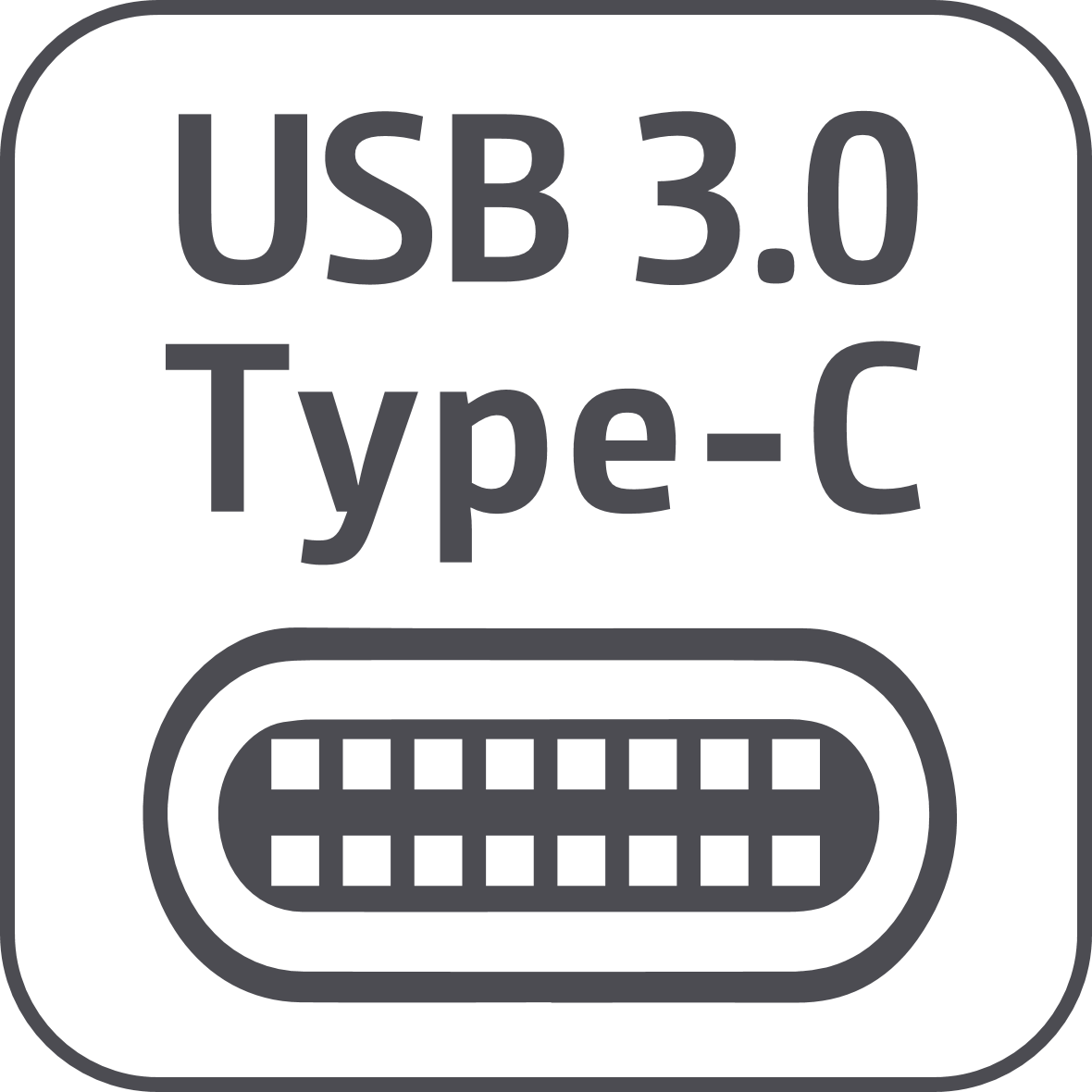 QNAP NAS
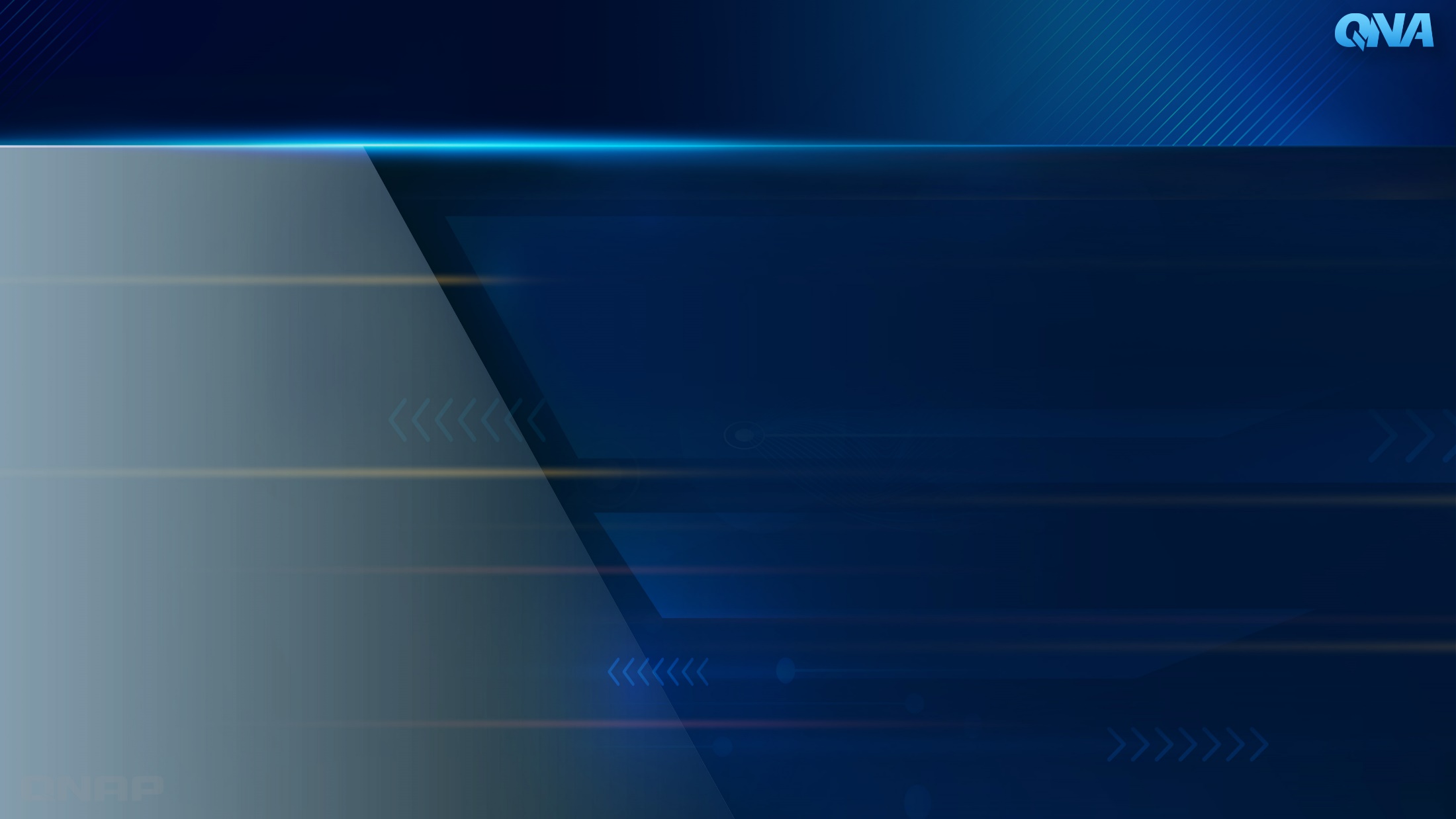 Package contents and accessories
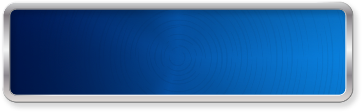 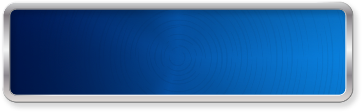 Included
Optional
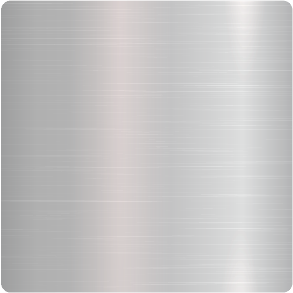 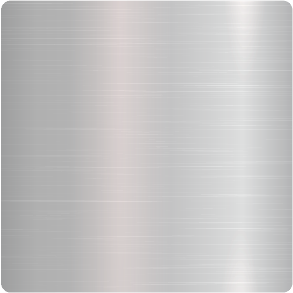 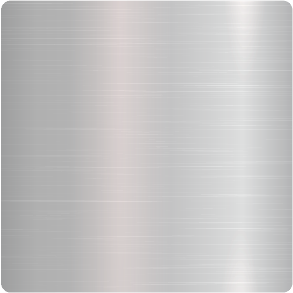 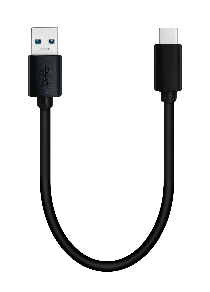 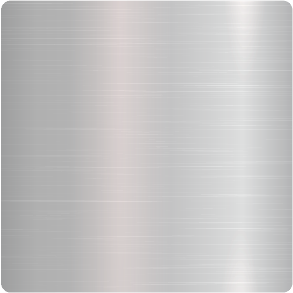 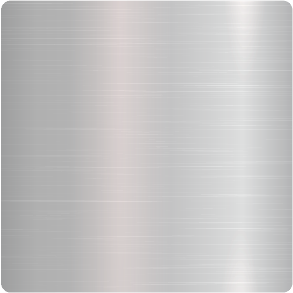 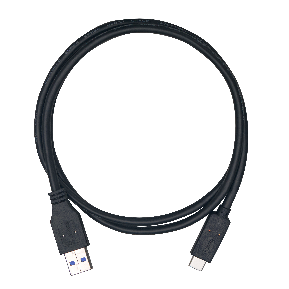 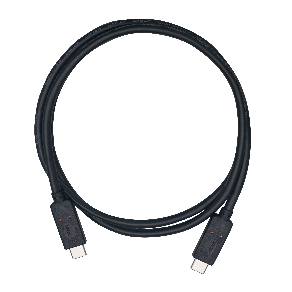 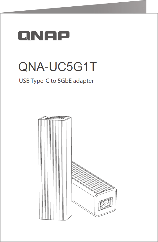 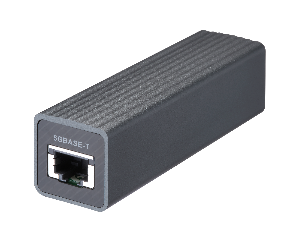 100cm USB 3.1 Gen2 Type-C to Type-C  cable
Ordering P/N：
CAB-U310G10MCC
QNA-UC5G1T 
USB 3.0 to 5G/2.5G/1G/100M network adapter
20cm USB 3.0 Type-C to Type-A  cable
Ordering P/N：
CAB-U35G02MAC
Quick installation guide (QIG)
100cm USB 3.0 Type-C to Type-A  cable
Ordering P/N：
CAB-U35G10MAC
No extra power supply needed
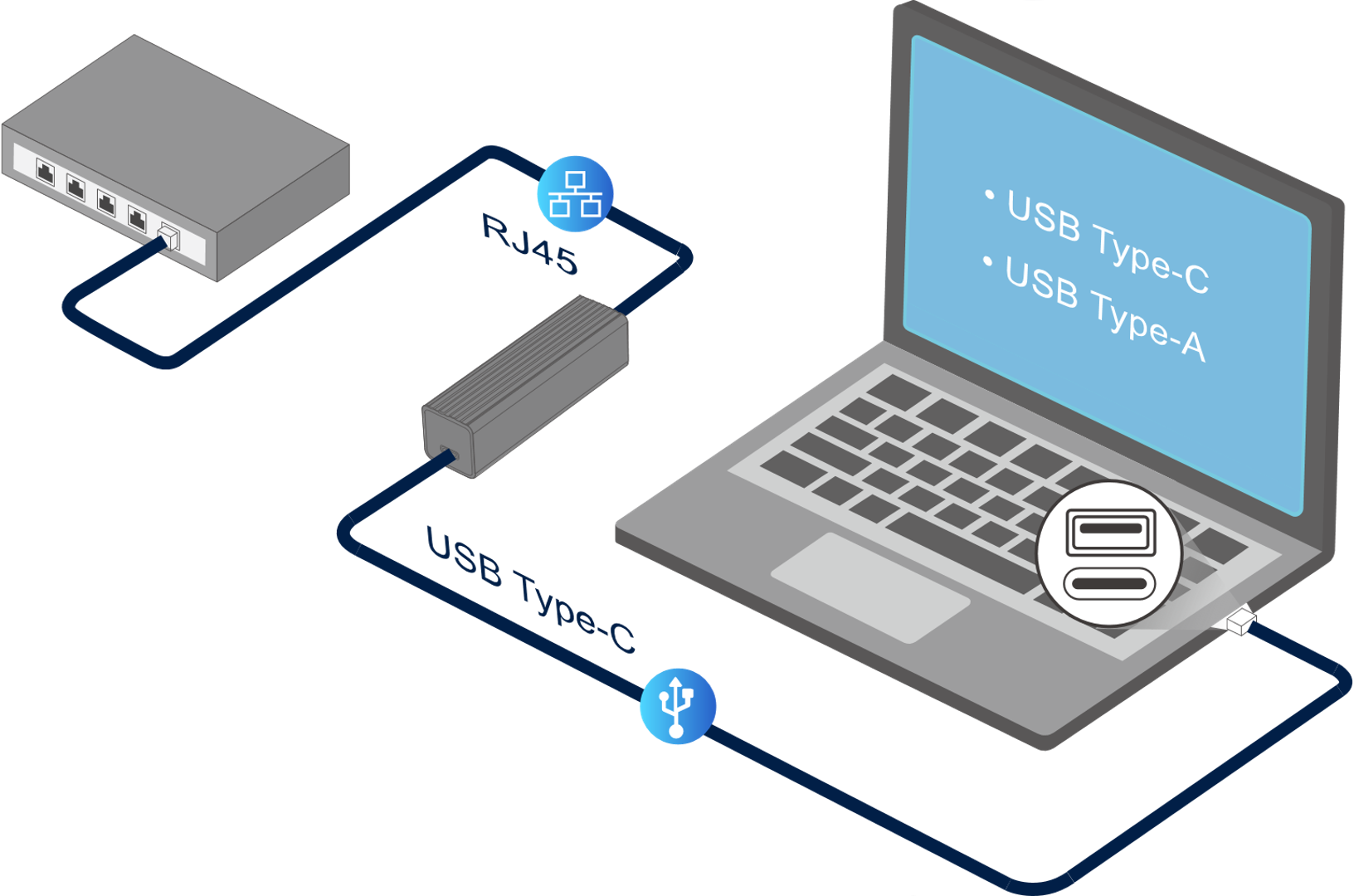 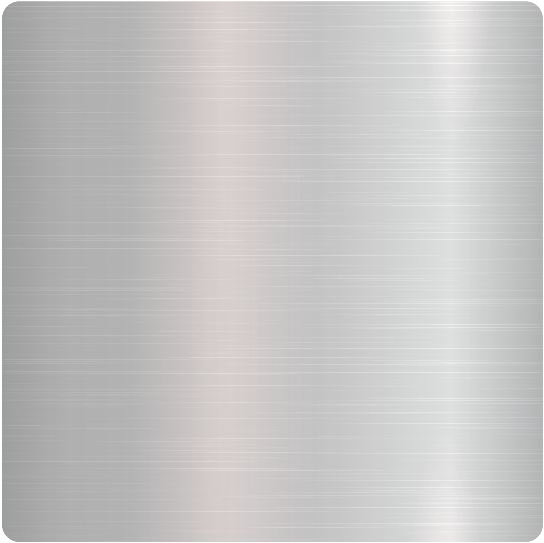 QNA-UC5G1T
USB 3.0 to 5GbE
Save cost and easily build 5GbE/2.5GbE environment
Portable size for productivity anywhere 
Clean design to fit in any environment
AQC111U：USB and 5G single chip solution
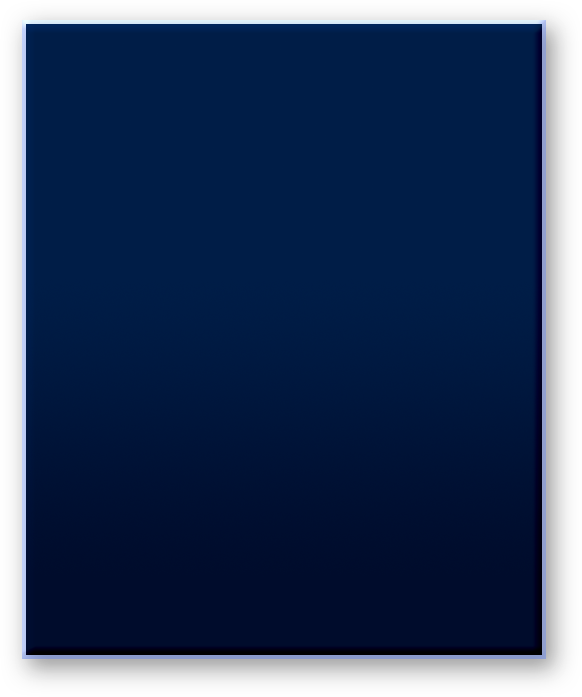 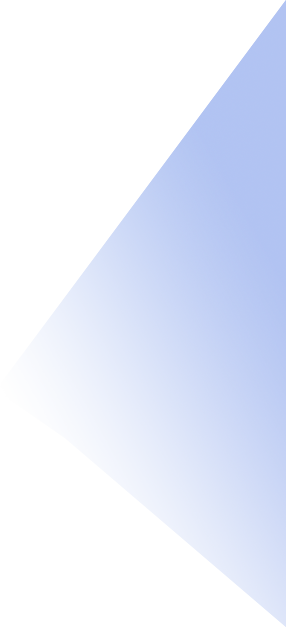 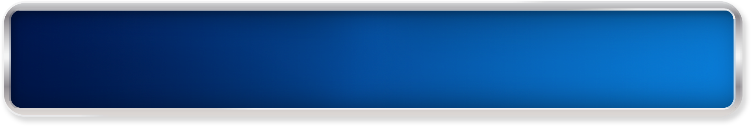 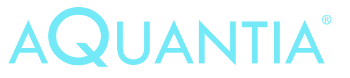 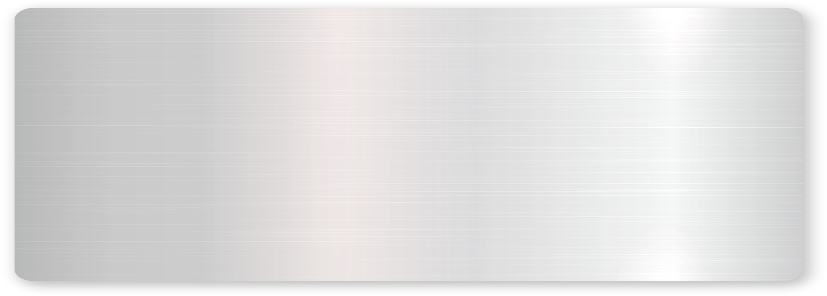 Software Driver
NBASE-T Alliance
Host
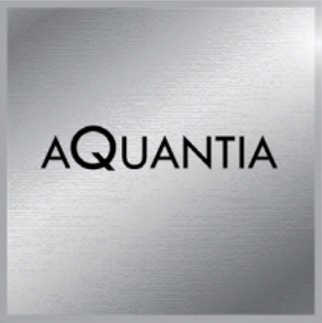 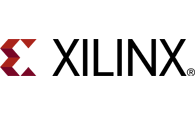 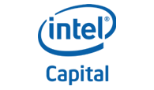 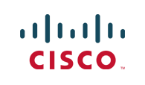 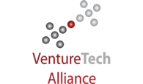 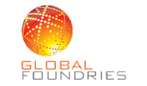 USB 3.1 Gen 1 PHY
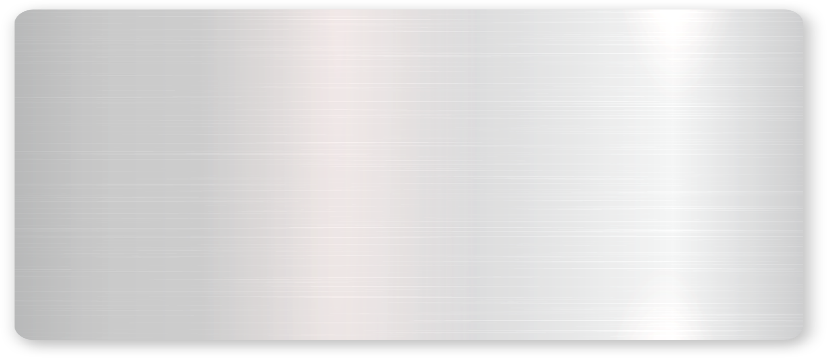 Multi-Gig supporters
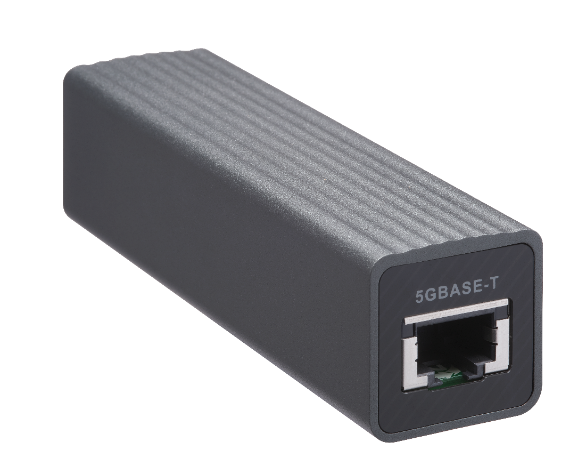 SMBus
USB3.1 Controller
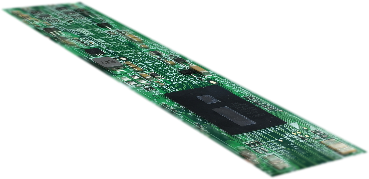 Instr.RAM
TX DMA
RX DMA
UC
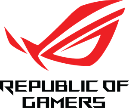 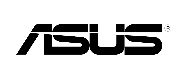 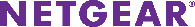 Data.RAM
TX Offloads
RX Offloads
SPI
Packet Filter
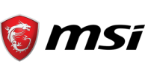 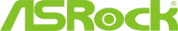 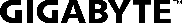 Ethernet MAC
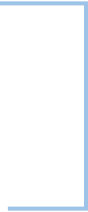 GEN3
PHY
5G/2.5G/1G/100M
4-Speed Ethernet PHY
Network
Source https://s3-us-west-1.amazonaws.com/aquantia-staging/wp-content/uploads/2018/06/Product-Brief-AQC111U-AQC112U-June-1-2018.pdf
Upgrade to 2.5G & 5G with existing cable wiring
No need to re-wire your cables, the existing wiring already support up to 5Gbps.
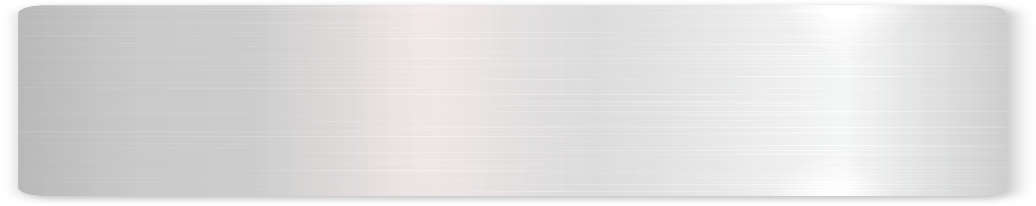 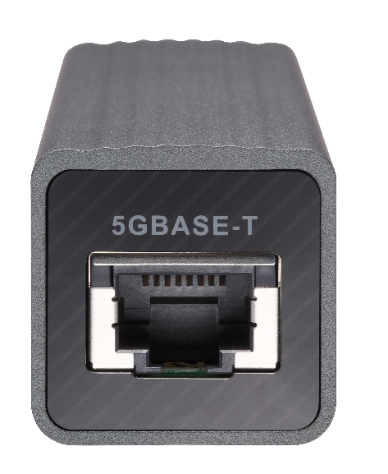 Your existing cables already support
Multi-Gigabit NBASE-T standard
Speed:
5G = Green
2.5G/1G/100M = Amber
Link/Act LED
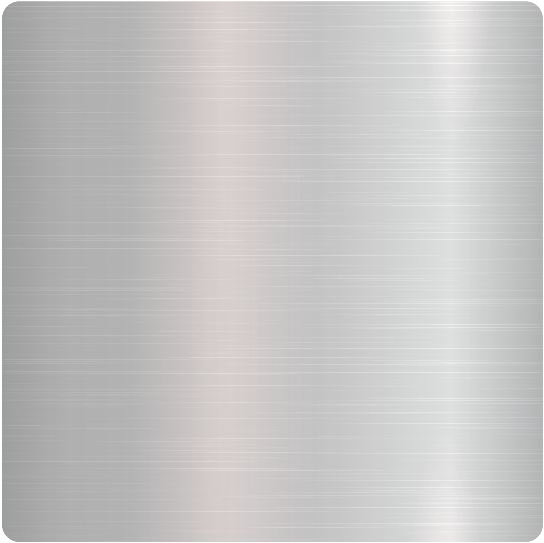 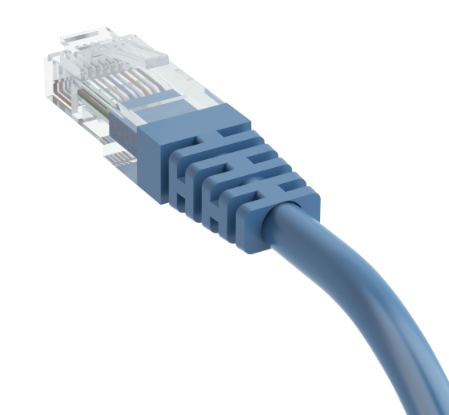 Application: USB to 5GbE backup
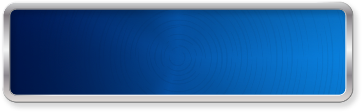 Backup to 
QNAP 10GbE NAS
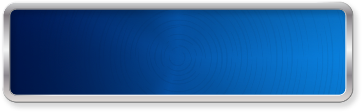 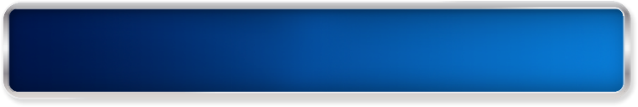 Backup files over 5GbE
Video editing PC
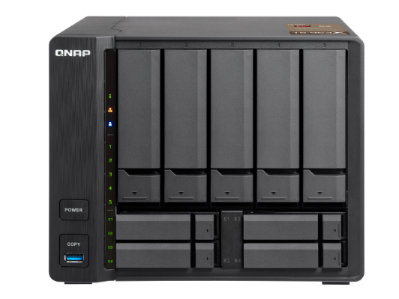 QNAP 10GbE NAS
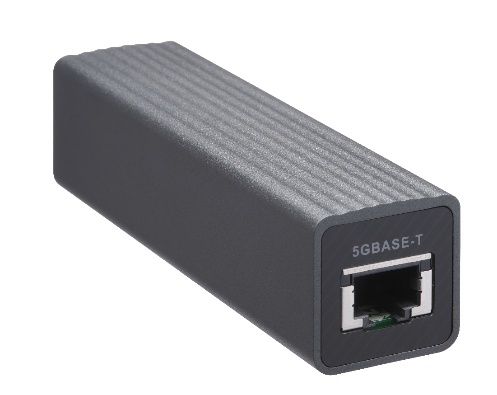 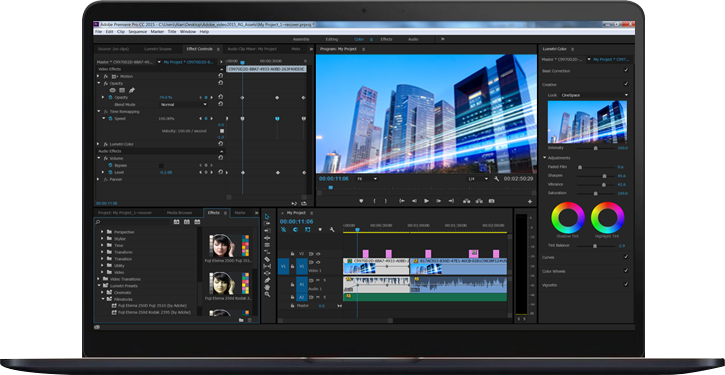 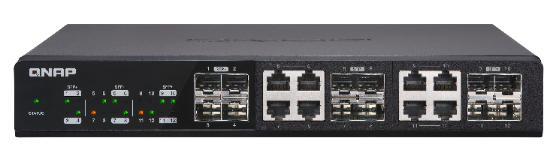 TS-963X
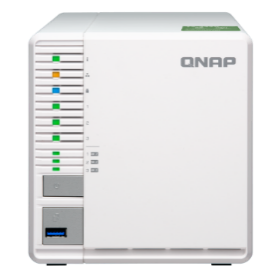 10GbE
USB 3.0
5GbE
TS-332X
Up to 100M long distance at 5GbE
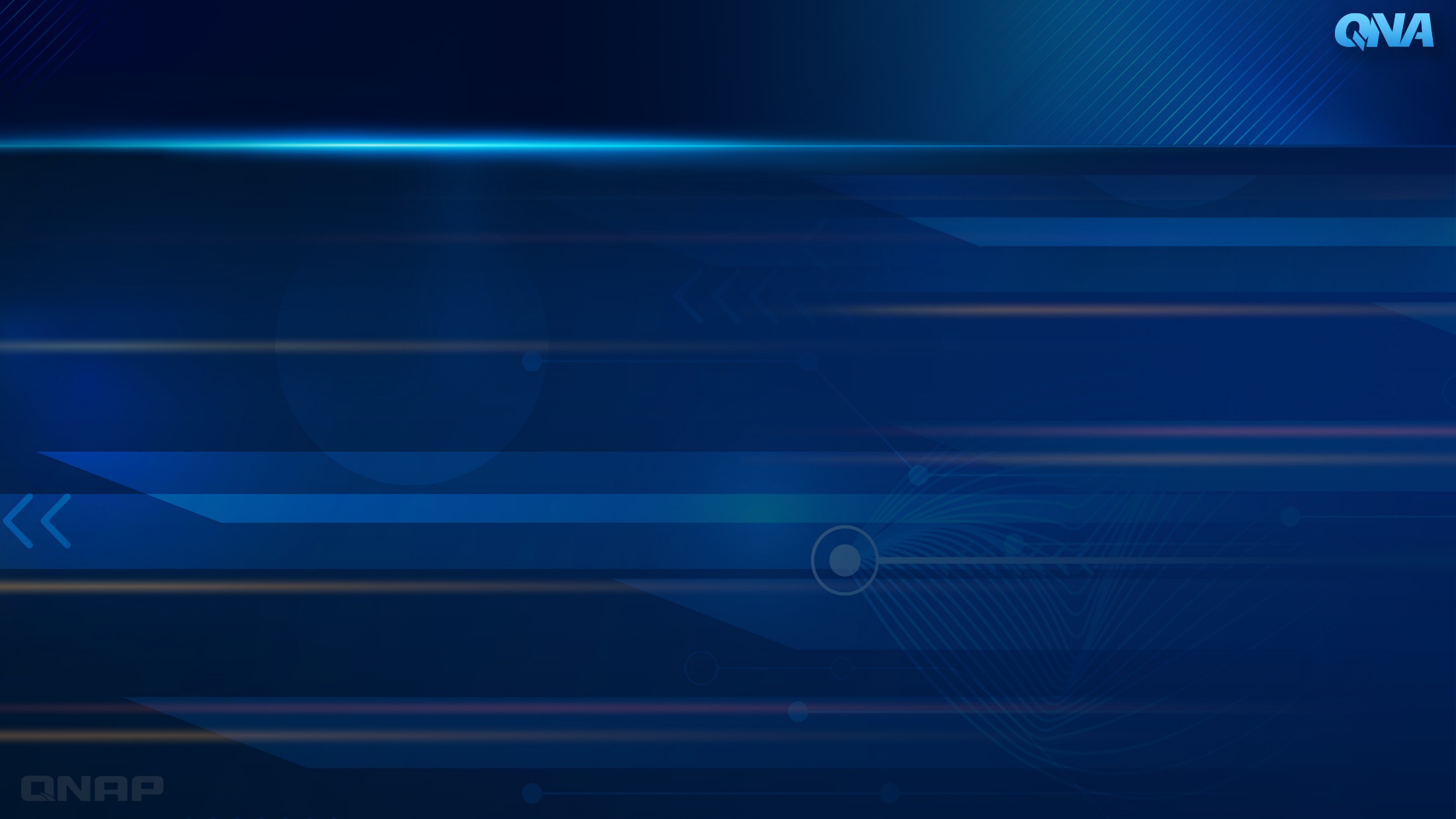 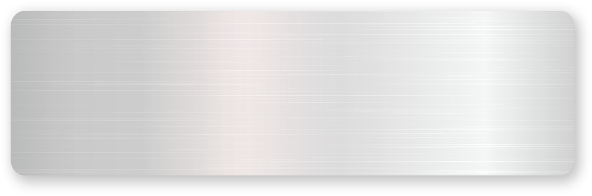 40 °C (104 °F)
Up to 100M cabling
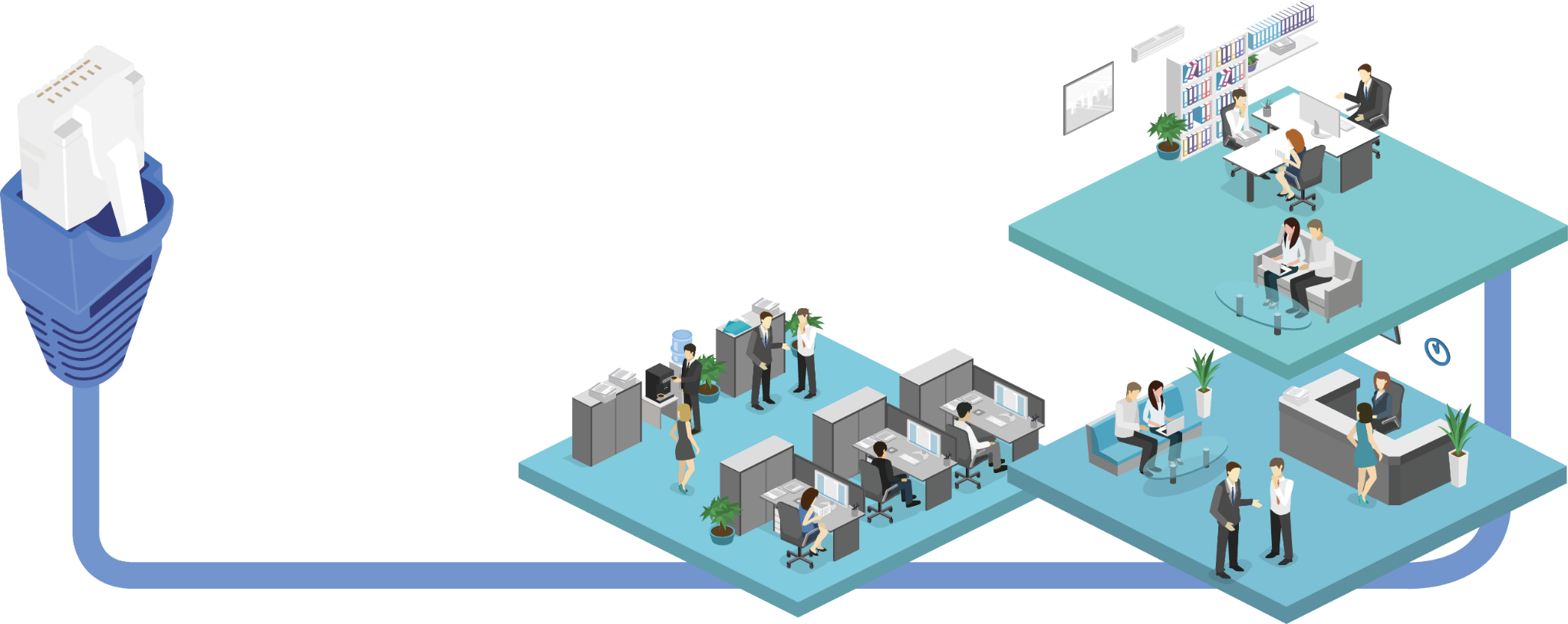 May also depend on the switch capability.
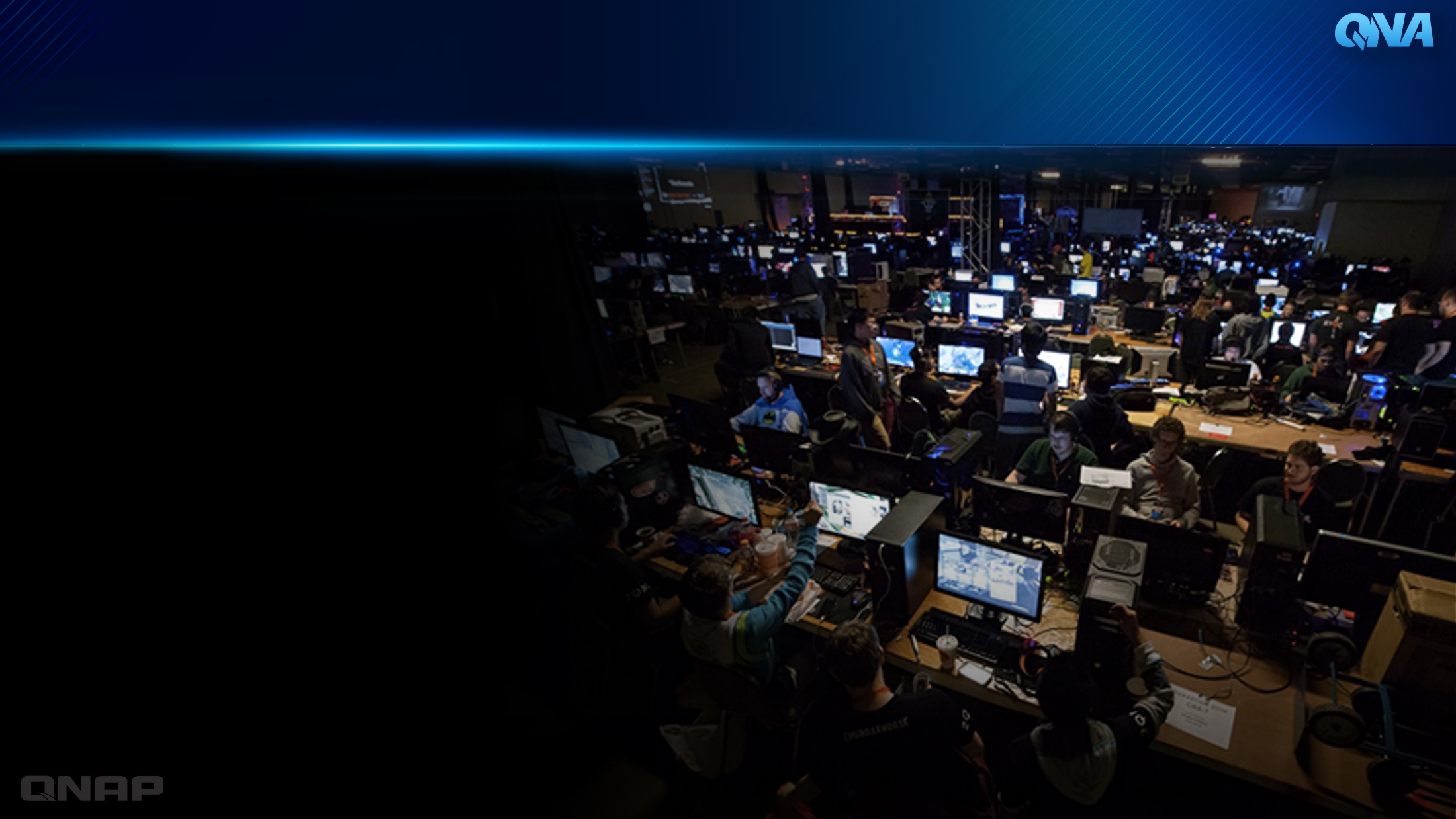 Get your LAN party started fast and easy
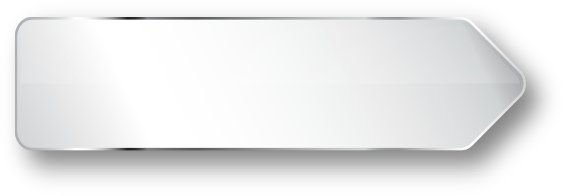 Low latency
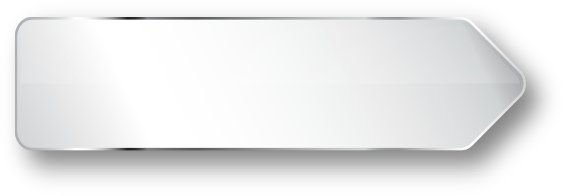 High bandwidth
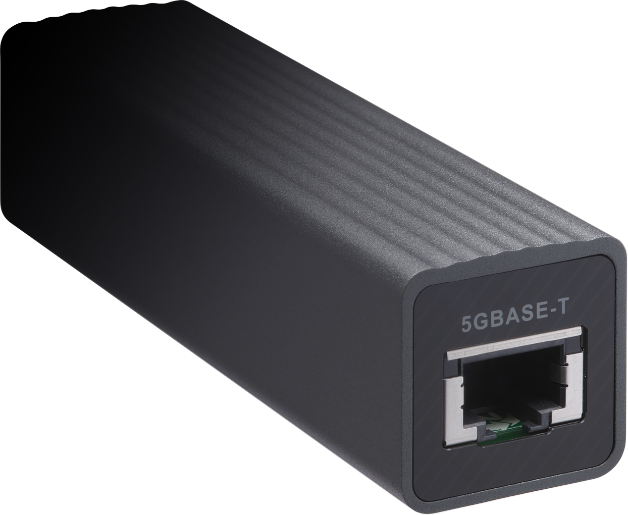 Source: Geforce.com
Support Windows, macOS, Linux OS.
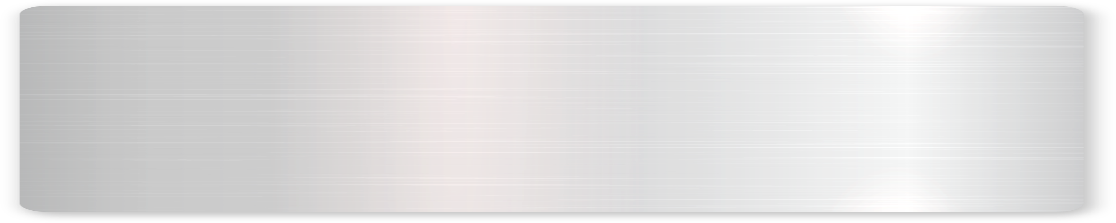 Windows® 10, 8.1, 8, 7 (32/64 bit)
Install QNAP driver
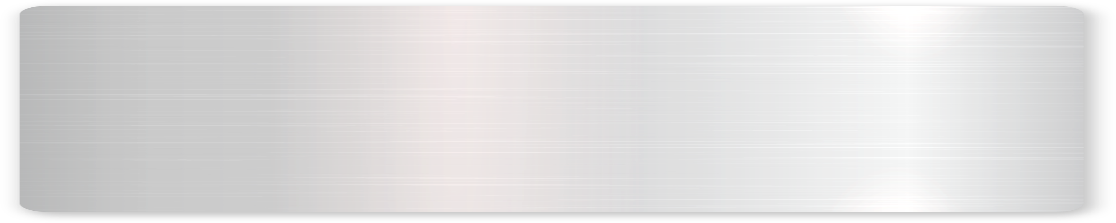 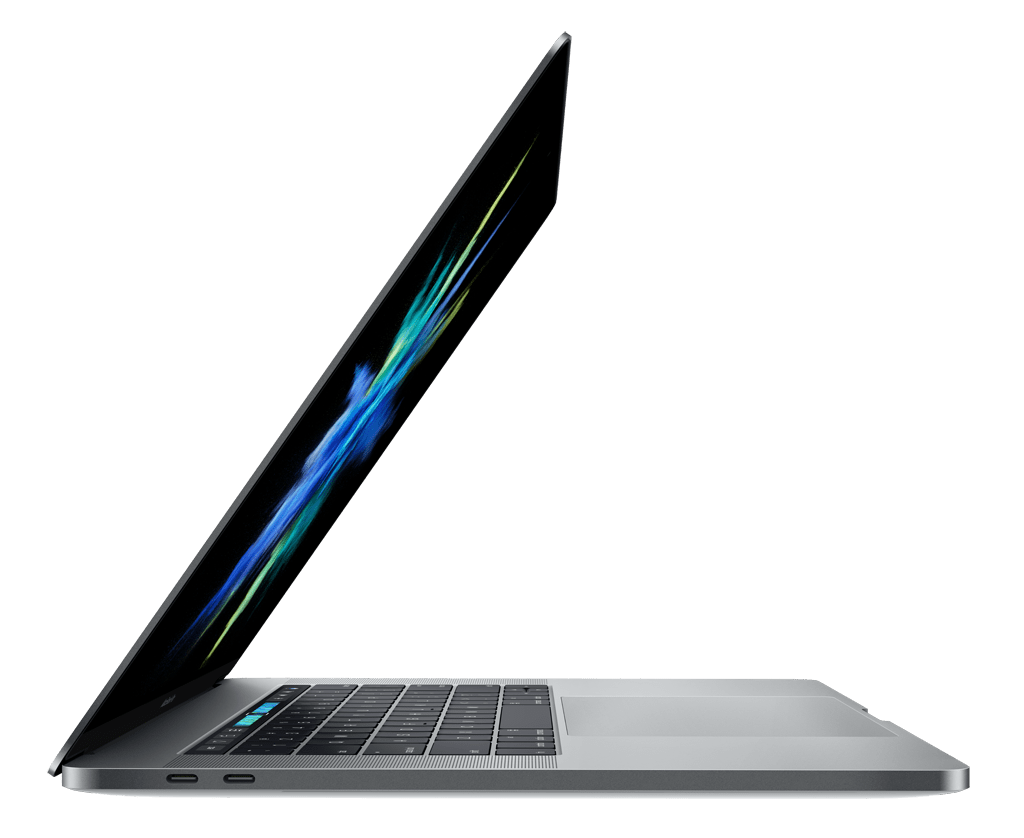 macOS X with native support
Coming soon from Apple! Follow QNAP product page for official support status
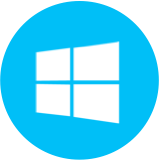 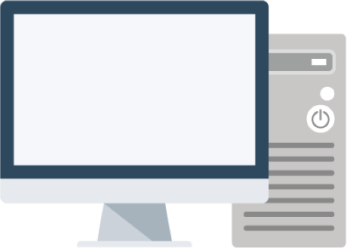 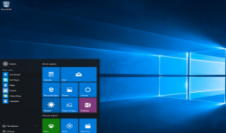 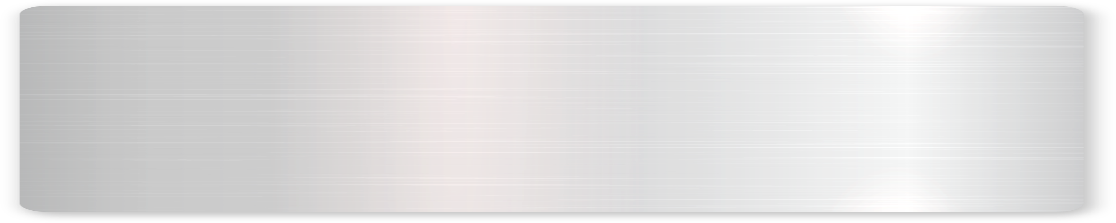 Linux kernel 4.4, 4.2, 3.12, 3.10, 3.2
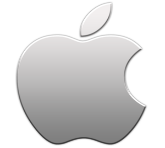 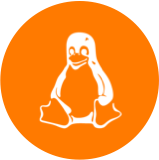 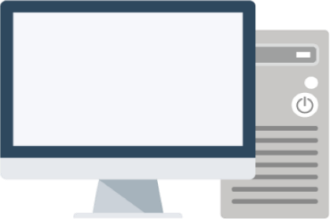 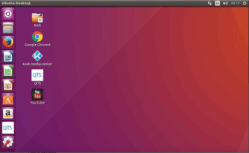 Windows PC installation
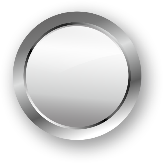 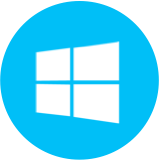 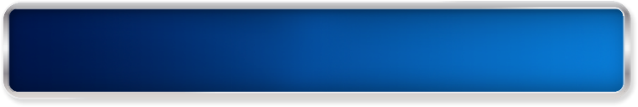 Windows® 10, 8.1, 8, 7 (32/64 bit)
When connecting the QNA-UC5G1T to a computer that has no driver, the Windows File Explorer will show a virtual CD-ROM device which contains the driver installation program. You can download the latest driver file from https://download.qnap.com
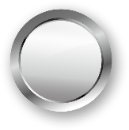 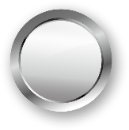 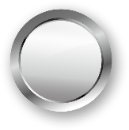 2
View the software 
license agreement
1
3
Agree to the software license
Finish driver installation
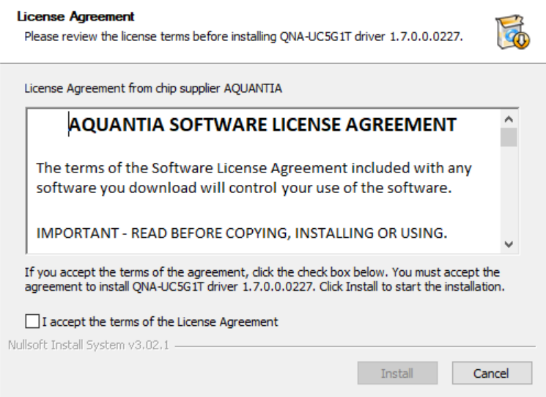 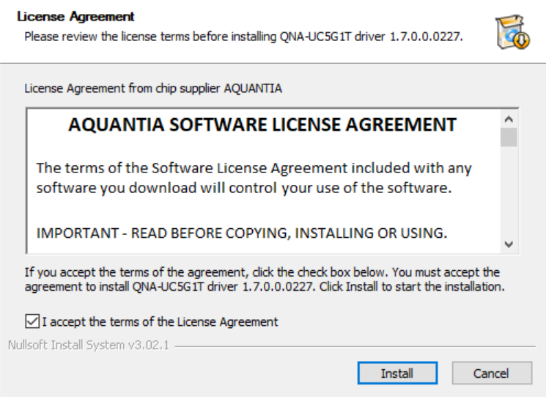 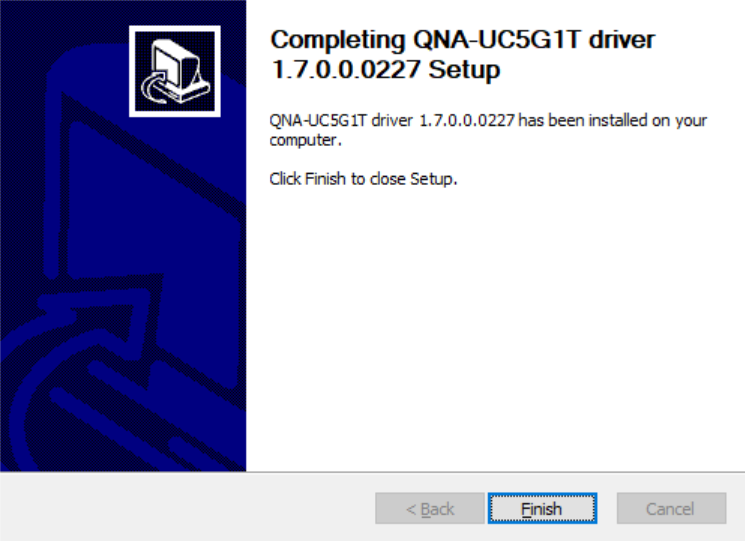 Linux PC installation
Download the AQC 111U Linux driver from Aquantia website
Linux kernel 3.2, 3.10, 3.12, 4.2, and 4.4
https://www.aquantia.com/support/driver-download/
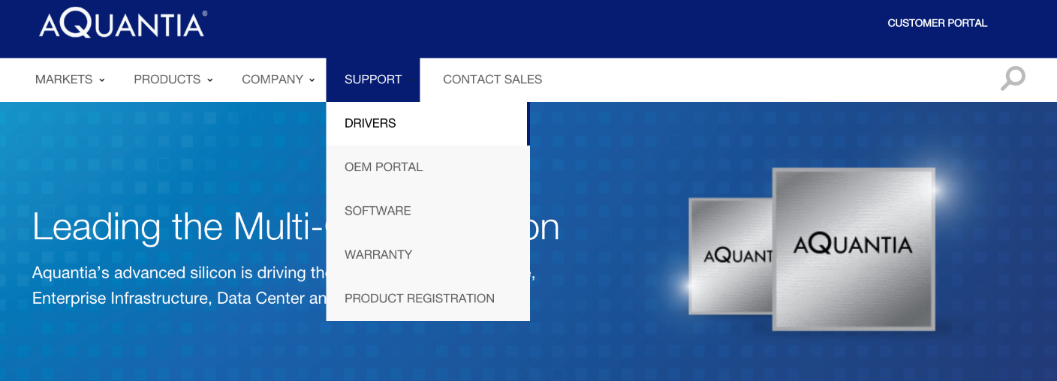 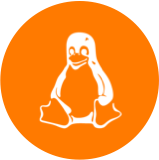 Source：Aquantia.com
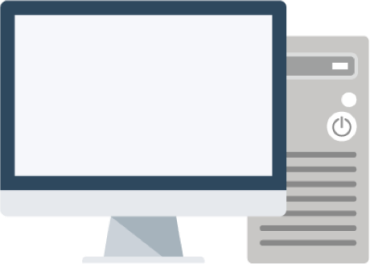 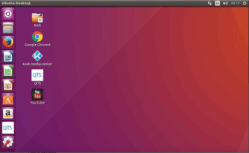 [Speaker Notes: \]
4 times faster than 1GbE
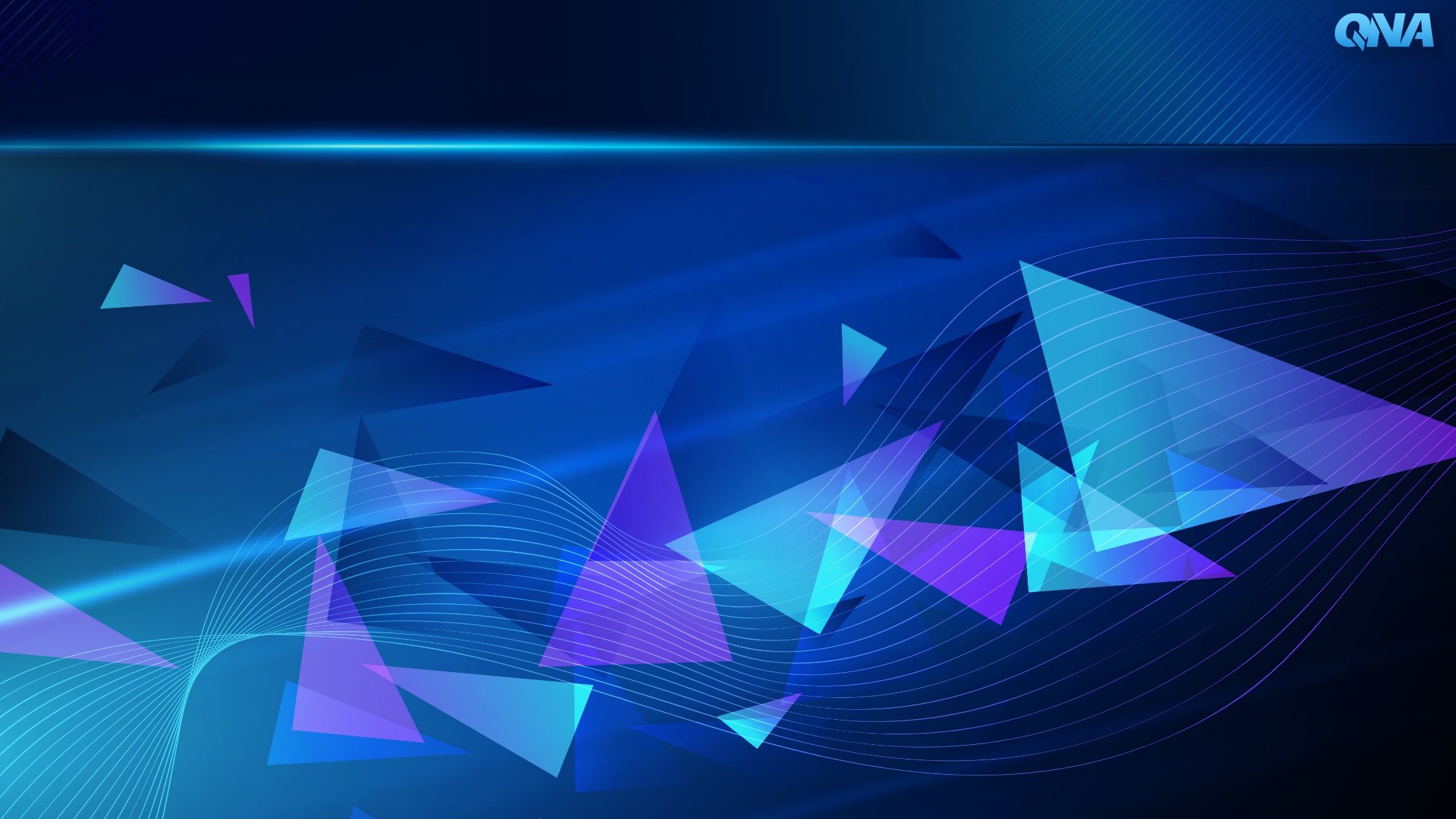 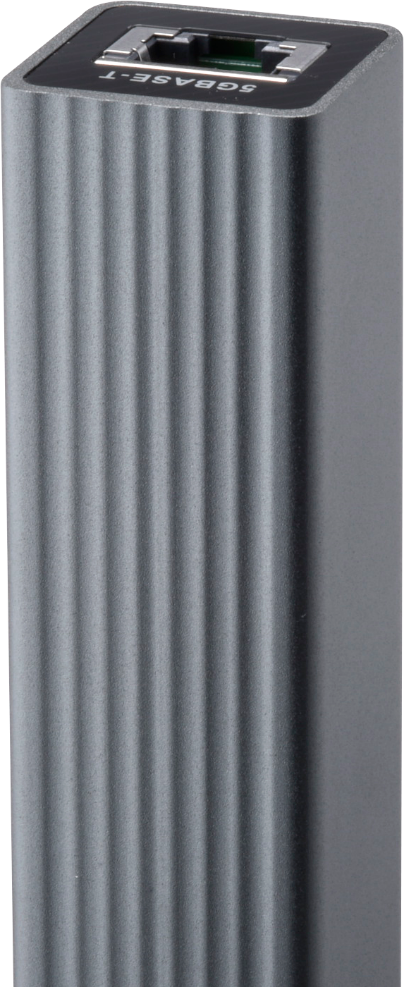 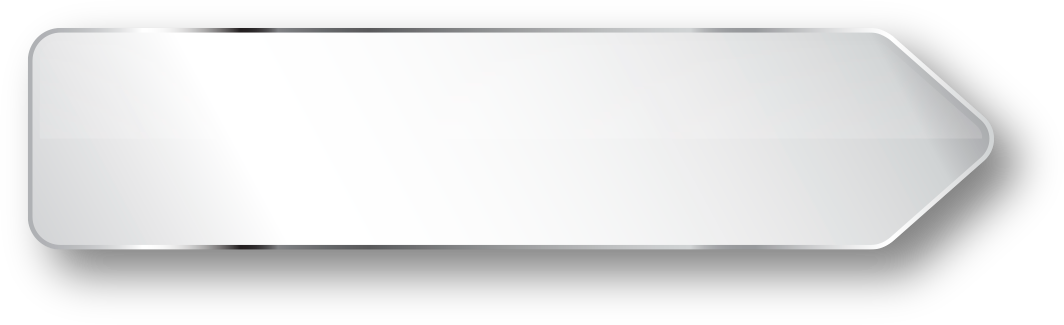 Windows file transfer
Windows Download
428 MB/s
Windows Upload
422 MB/s
MB/s
* Please set the Jumbo Frame to be MTU 9000 for the best performance
Test environment：
Two Windows PCs with QNA-UC5G1TClient PC: Windows 10 Pro, Intel Core i7-6770 3.40GHz, 64GB RAM, QNA-UC5G1T USB adapter, MTU 9000
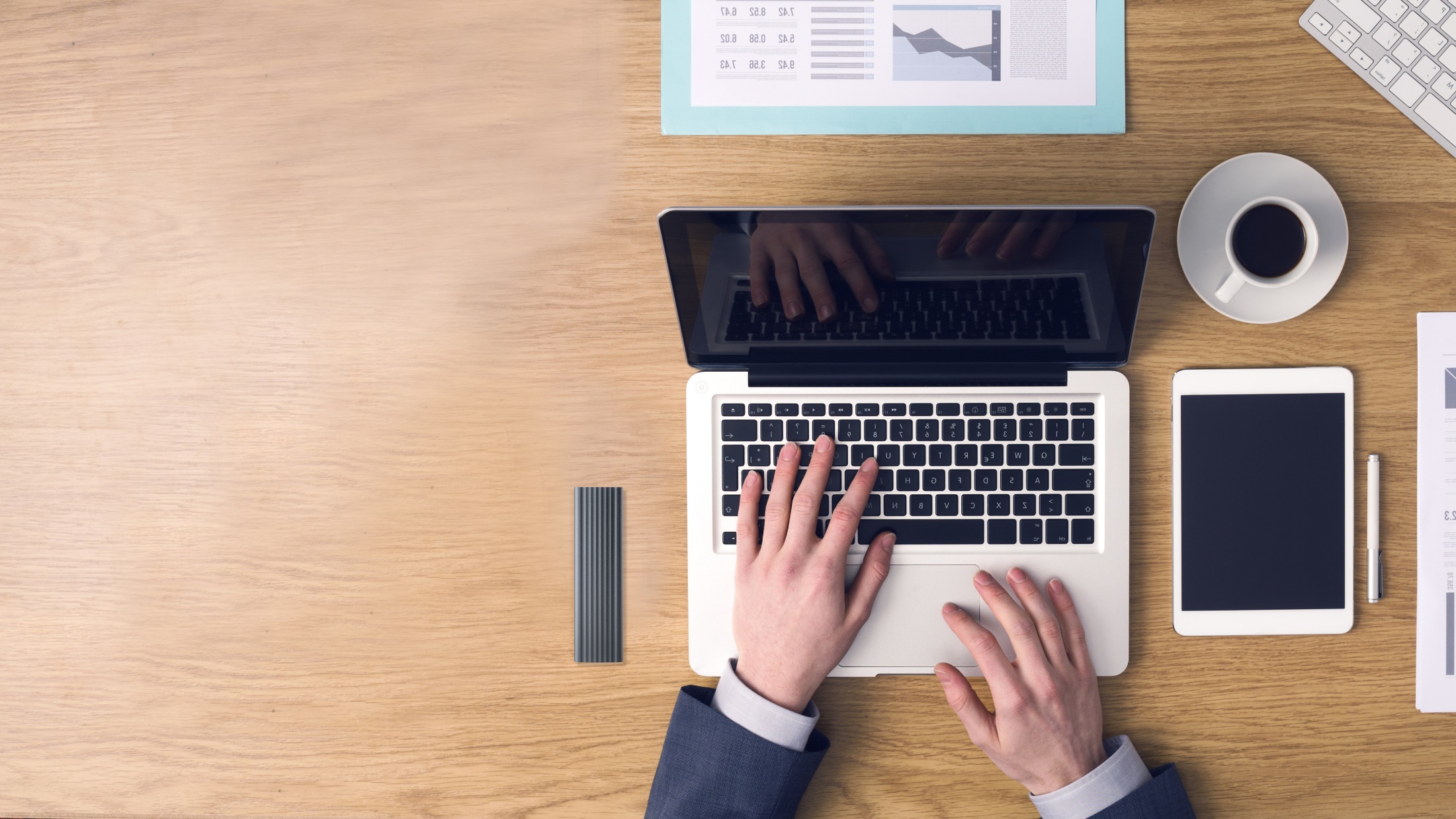 Demo
Performance test
with 5G PC to
10G NAS
Older Mac gets 5GbE via the QNA-UC5G1T
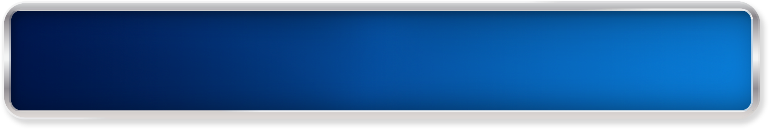 Older Mac with Thunderbolt 2
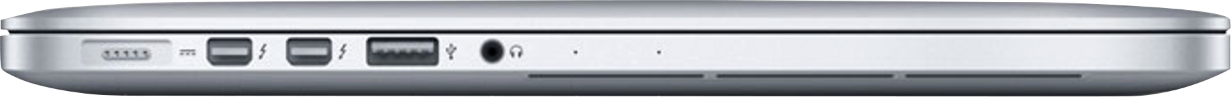 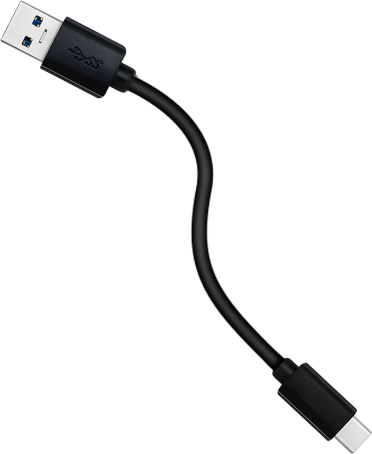 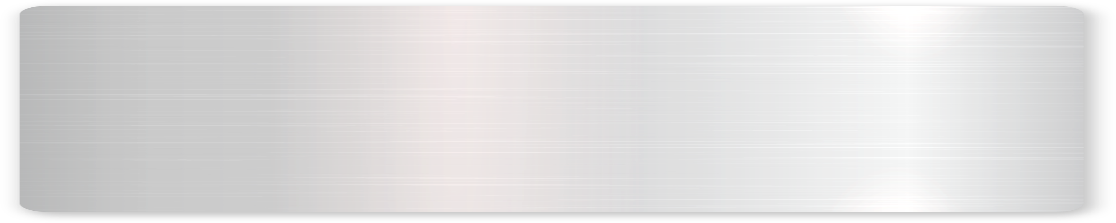 Install QNA-UC5G1T on a USB 3.0 port to break the 1GbE barrier
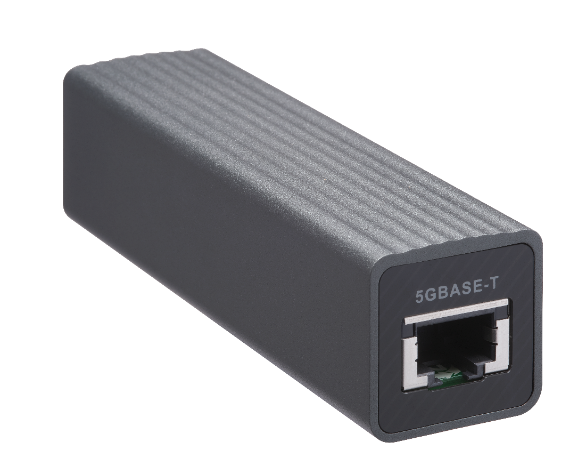 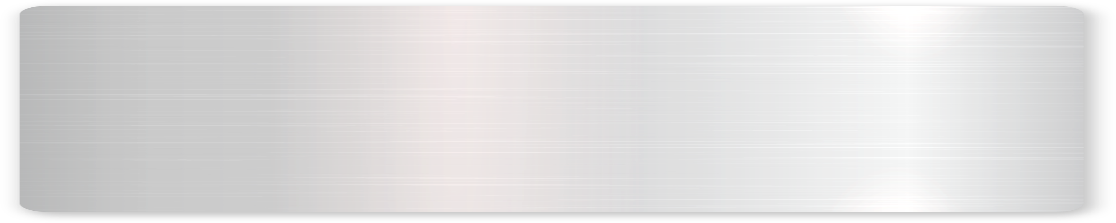 macOS X will soon support it
Follow the QNAP product page for the latest announcement
How to get high speed for Mac with Thunderbolt 3
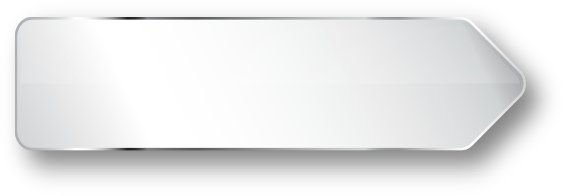 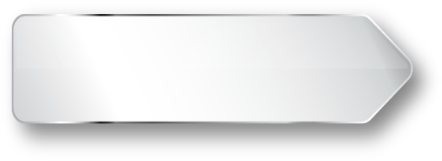 MacBook Pro 
4 x Thunderbolt 3 ports
Video editing
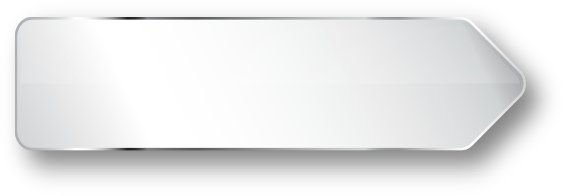 iMac 
2 x Thunderbolt 3 ports
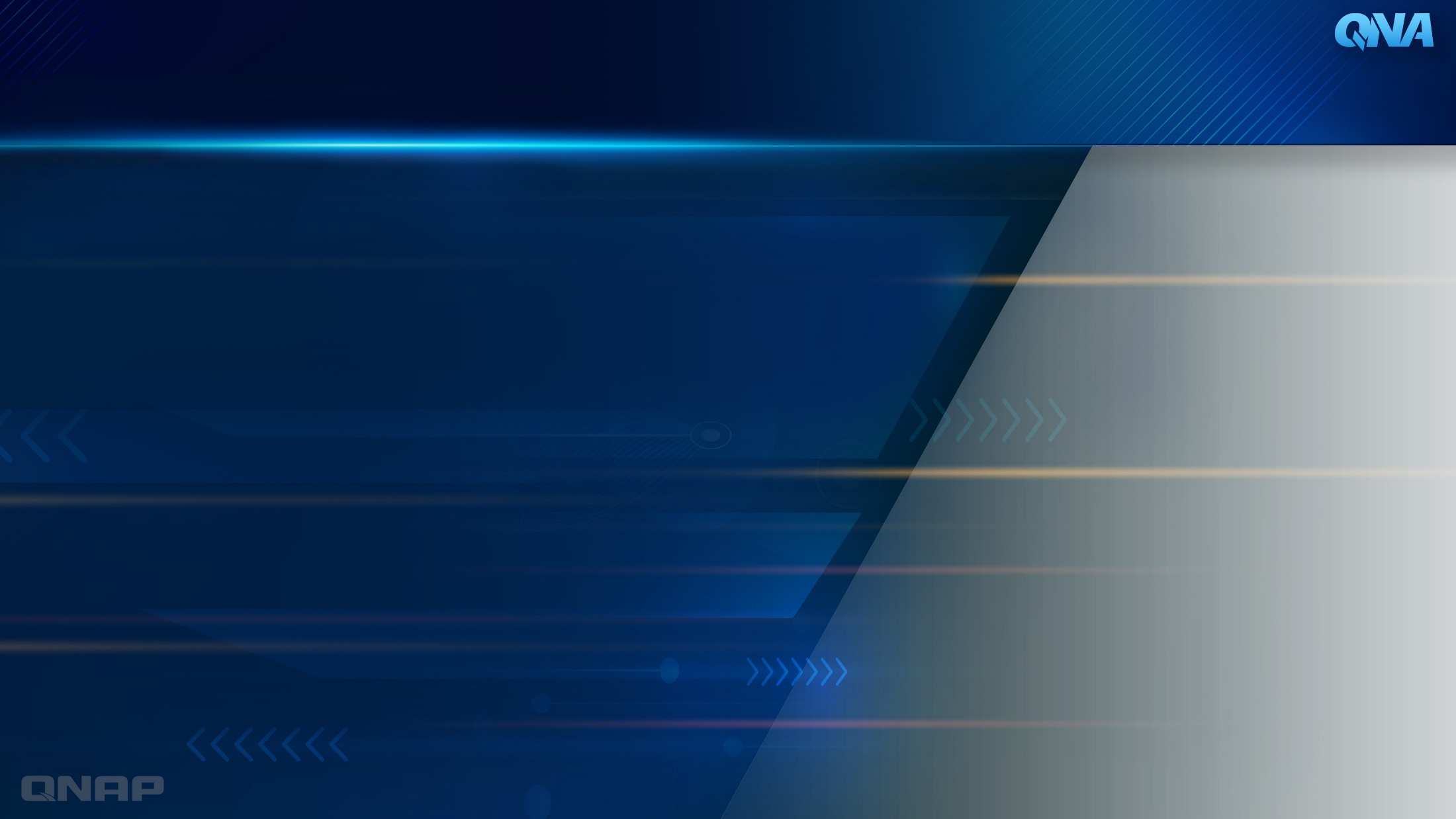 Thunderbolt 3 to 10GbE is here
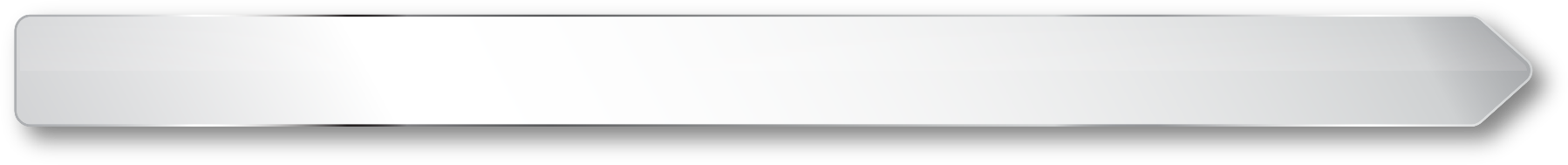 QNAP Thunderbolt 3 to 10GbE adapter
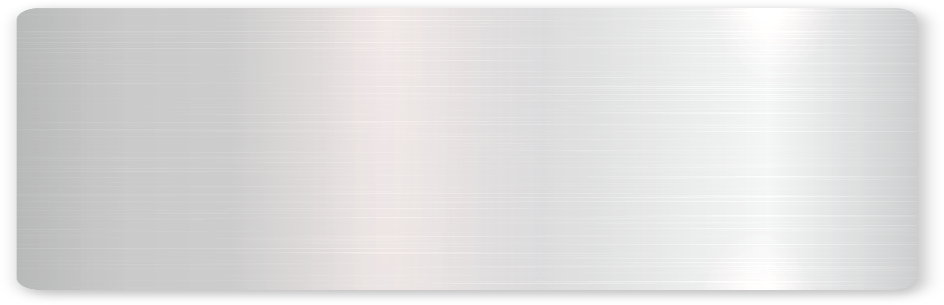 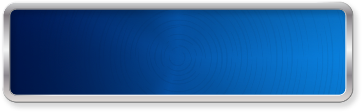 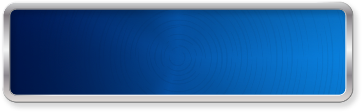 QNA-T310G1S
QNA-T310G1T
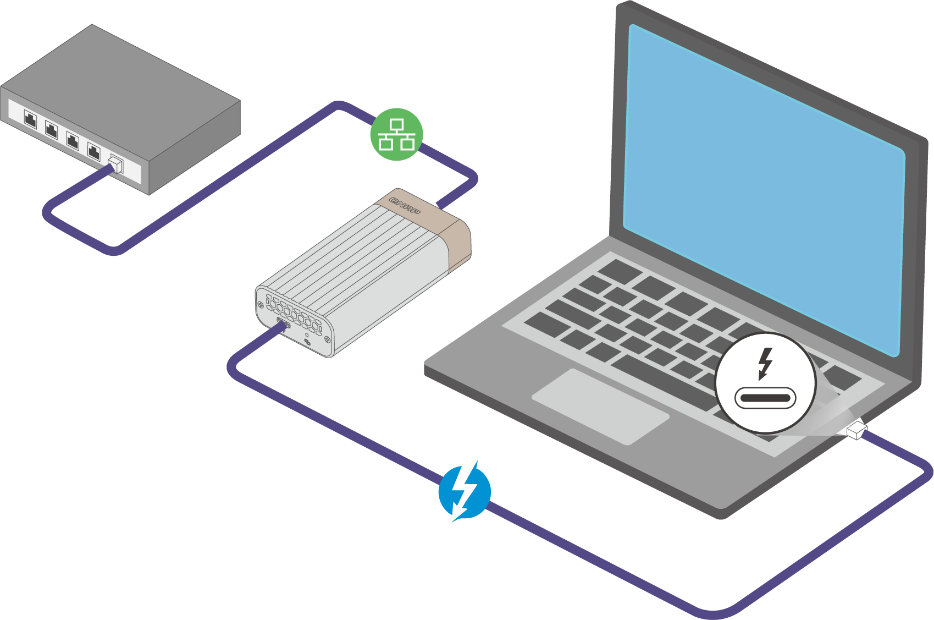 Cost-effective Thunderbolt 3 to 10GbE adapter that empowers your Mac® or Windows® computers with blazing-fast 10GbE network connectivity using a Thunderbolt 3 Type-C port
Reduce the cost for building 10GbE environment
Portable design meets the flexible working conditions
Sleek design
QNA adapters will not work when connected to PC/mac via Thunderbolt 2 to Thunderbolt 3 adapters.
Thunderbolt 3 QNA series for 10GbE
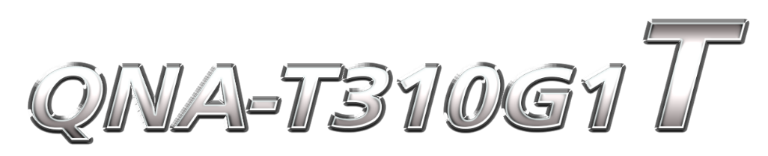 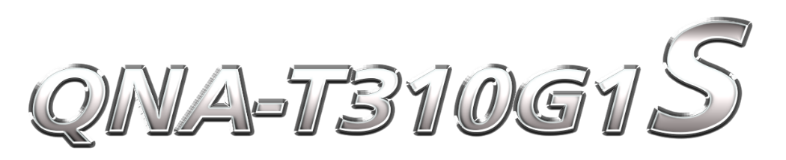 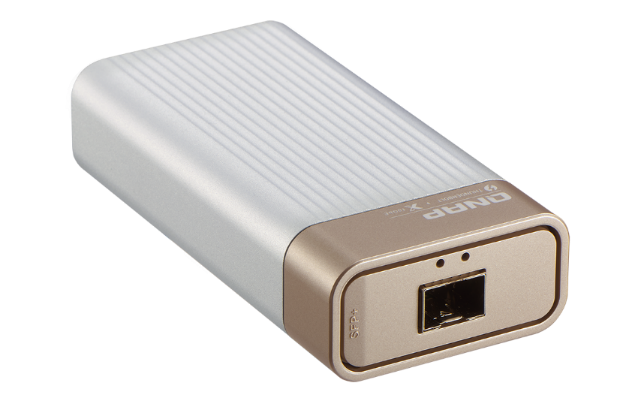 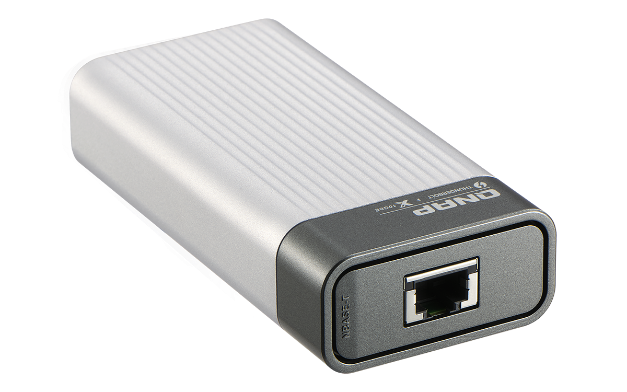 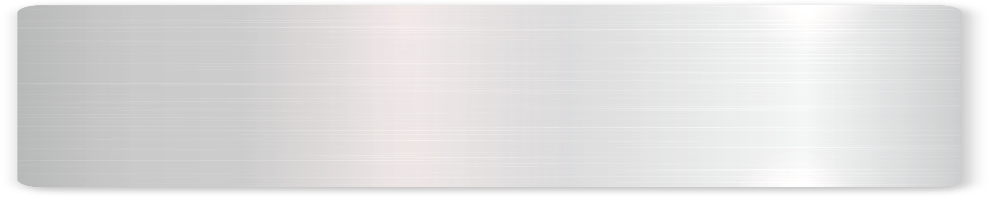 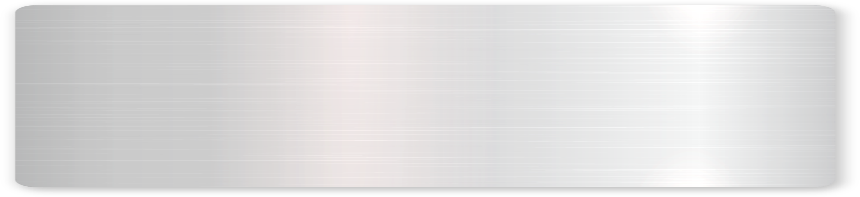 10GbE SFP+ port
10Gbps
10GbE NBASE-T RJ45 port
10Gbps/5Gbps/2.5Gbps/1Gbps/100Mbps multi-gigabit
Power and speed indicators
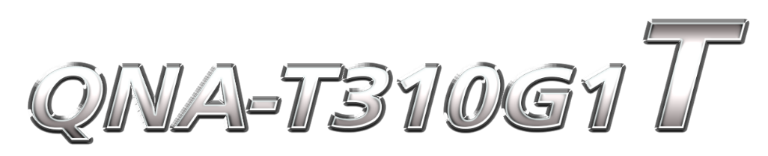 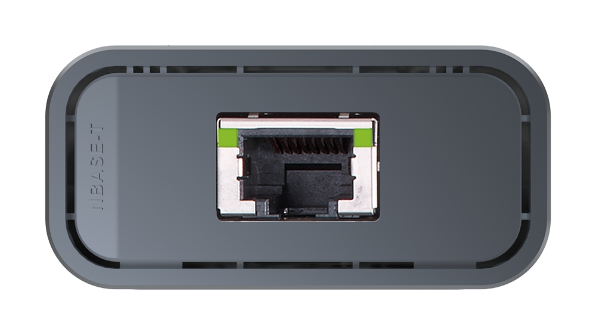 Speed:
10G = Green
5G/2.5G/1G/100M = YLW
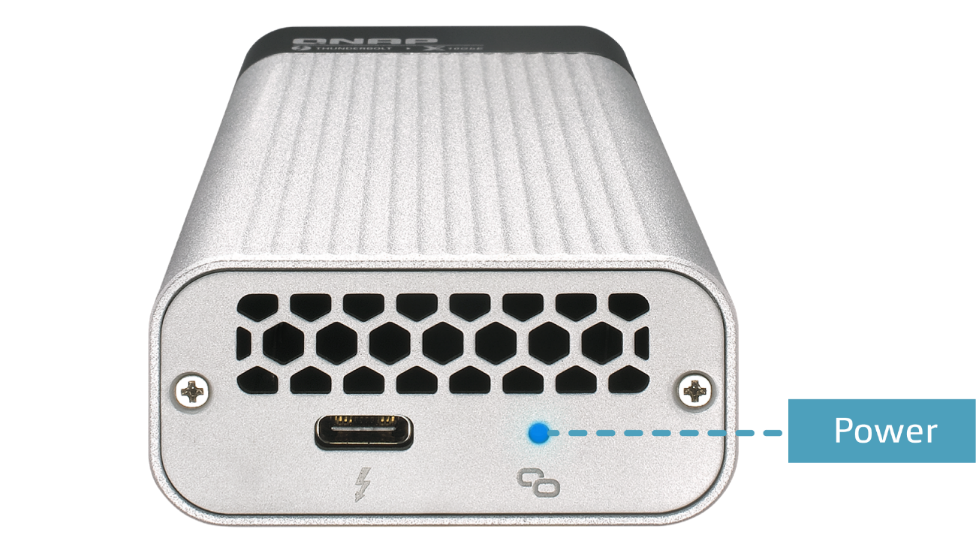 Link/Act LED
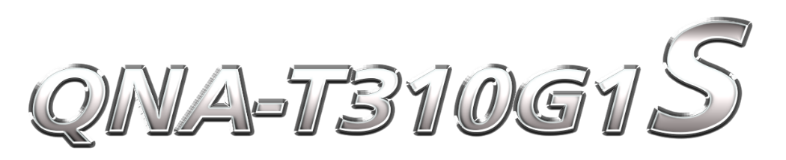 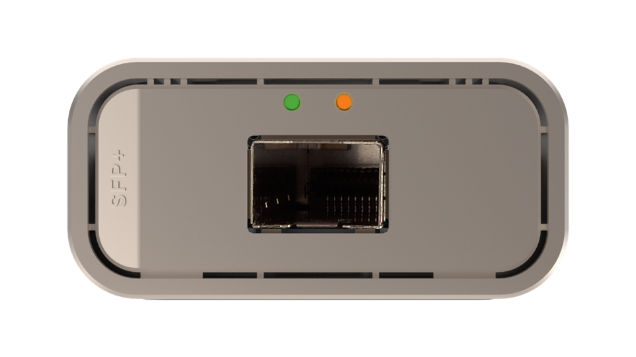 Speed:
10G = Green
Link/Act LED
Driver built-in for macOS - plug & play
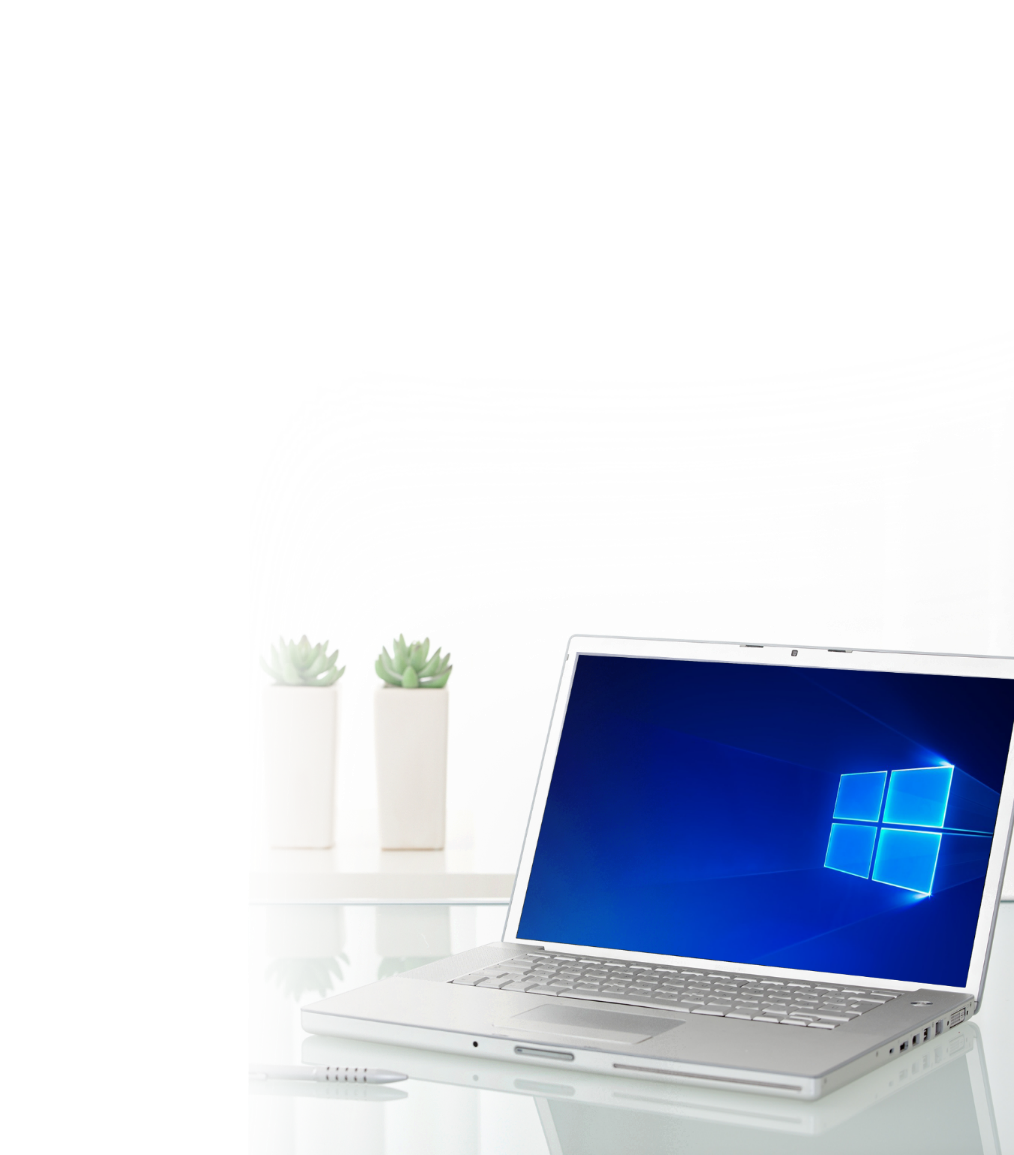 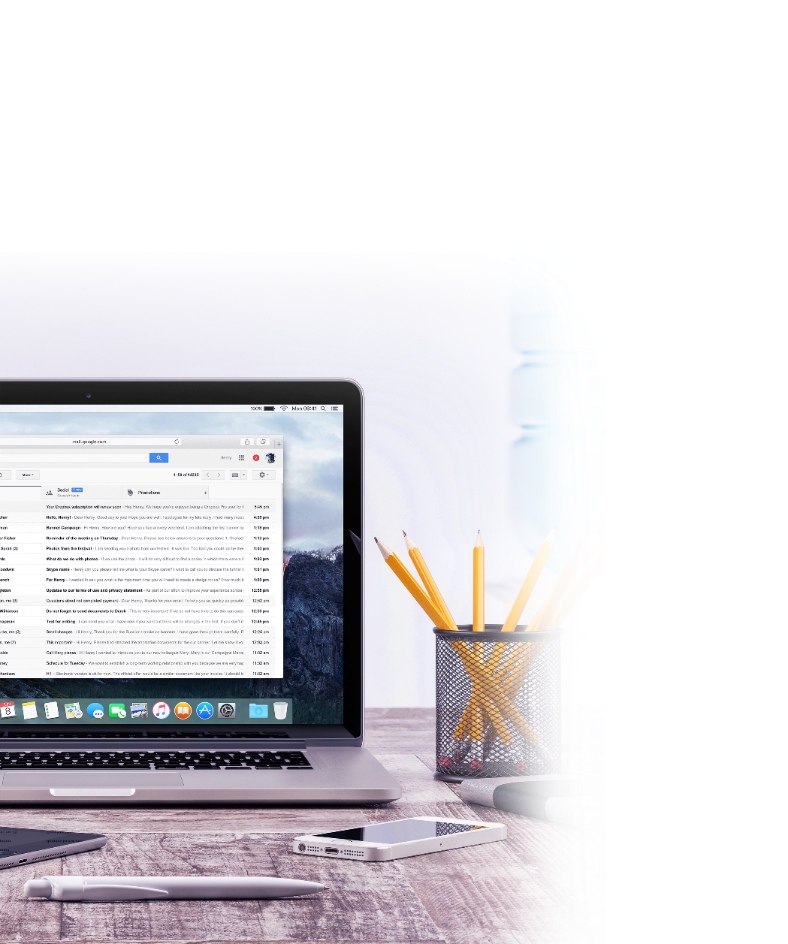 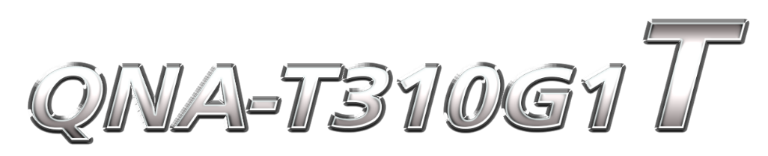 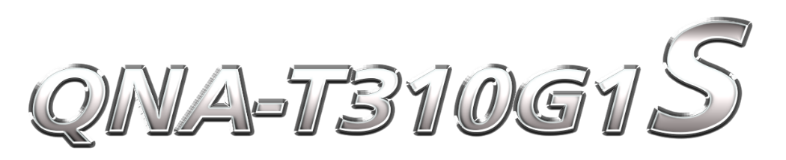 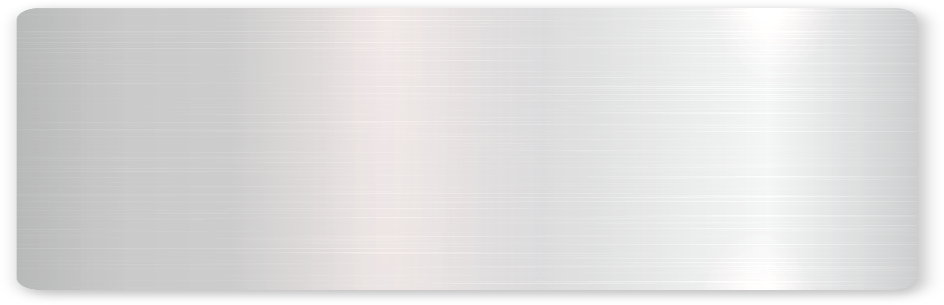 macOS 10.13.3 (or later)
Built-in driver for plug & play
MacBook Pro
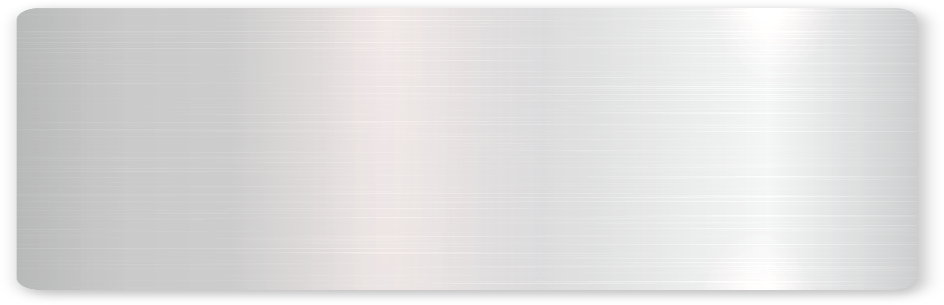 Driver installation required
QNA-T310G1T: AQC107
QNA-T310G1S: AQC100
Windows
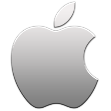 * QNAP NAS with QTS 4.4.1 will officially support the QNA series.
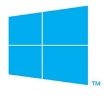 Enable blazing-fast 10GbE connectivity
File transfer (1 x 10GbE)
Windows Download
1068 MB/s
Windows Upload
1069 MB/s
* Please set Jumbo Frame to MTU 9000 for optimal performance.
10GbE TransferTest environment：Server NAS：TS-677, QTS 4.3.4, , AMD Ryzen 5 2600, 3.40 GHz, 8GB RAM, RAID5, Samsung SSD 850 PRO 512GB *6, QXG-10G1T & LAN-10G2SF-MLX, 
Ｃlient PC：Windows 10, Intel Core i7-4770 3.40GHz, 32GB RAM, LAN: Thunderbolt 3, MTU9000
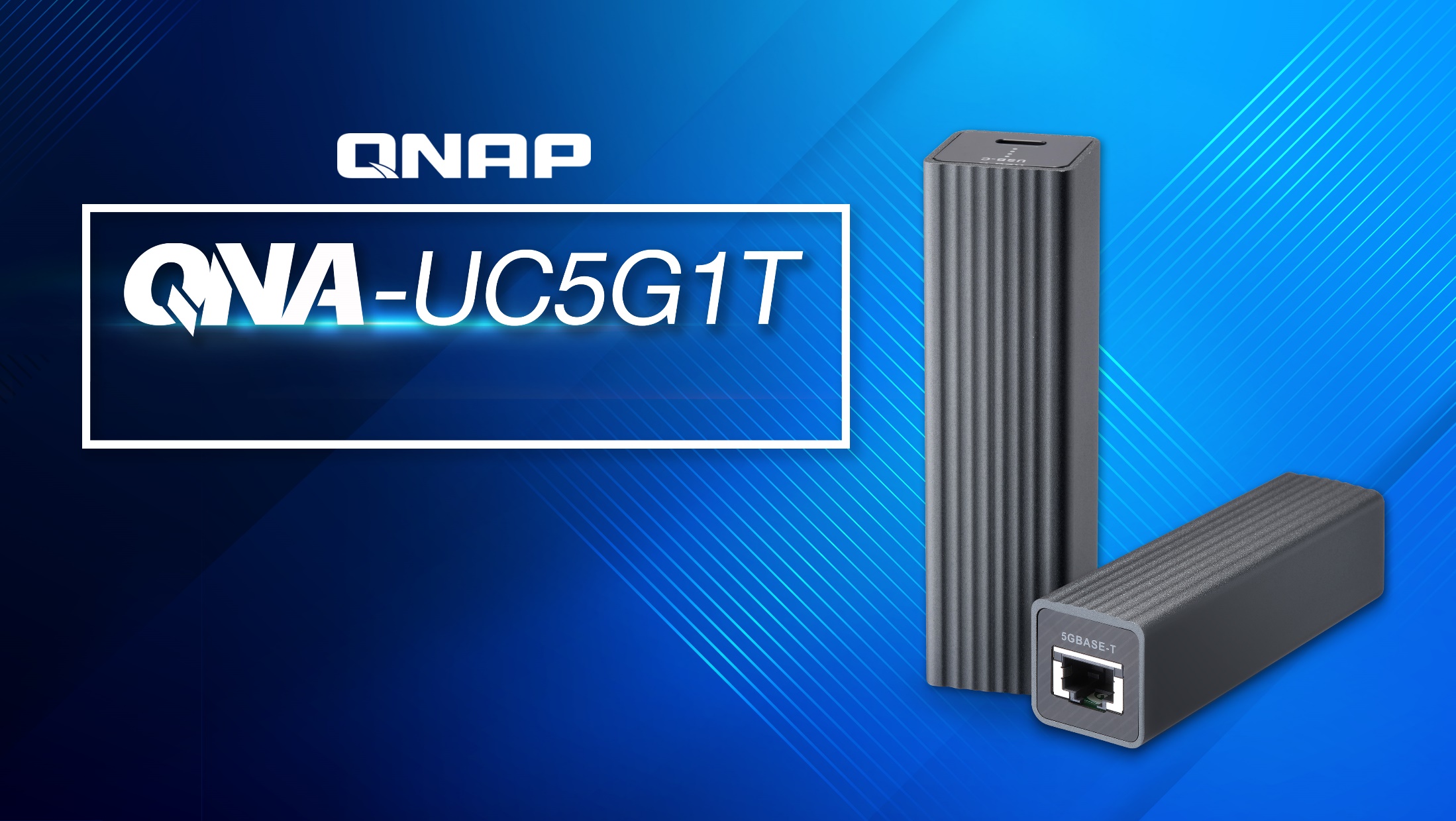 High speed transfer with NAS
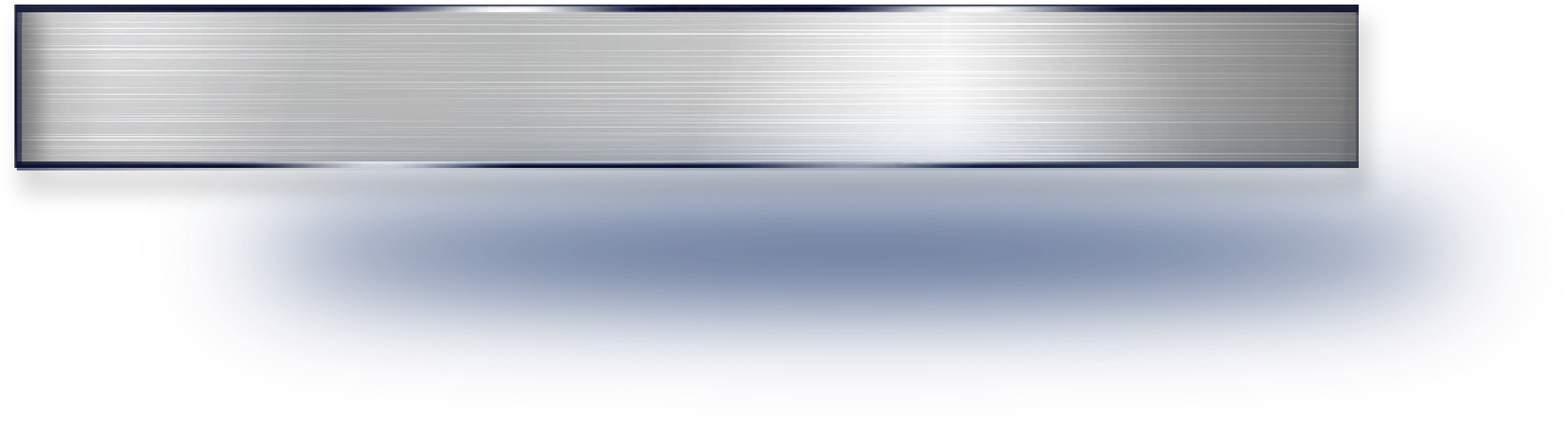 NAS to NAS application
VJBOD (iSCSI JBOD)
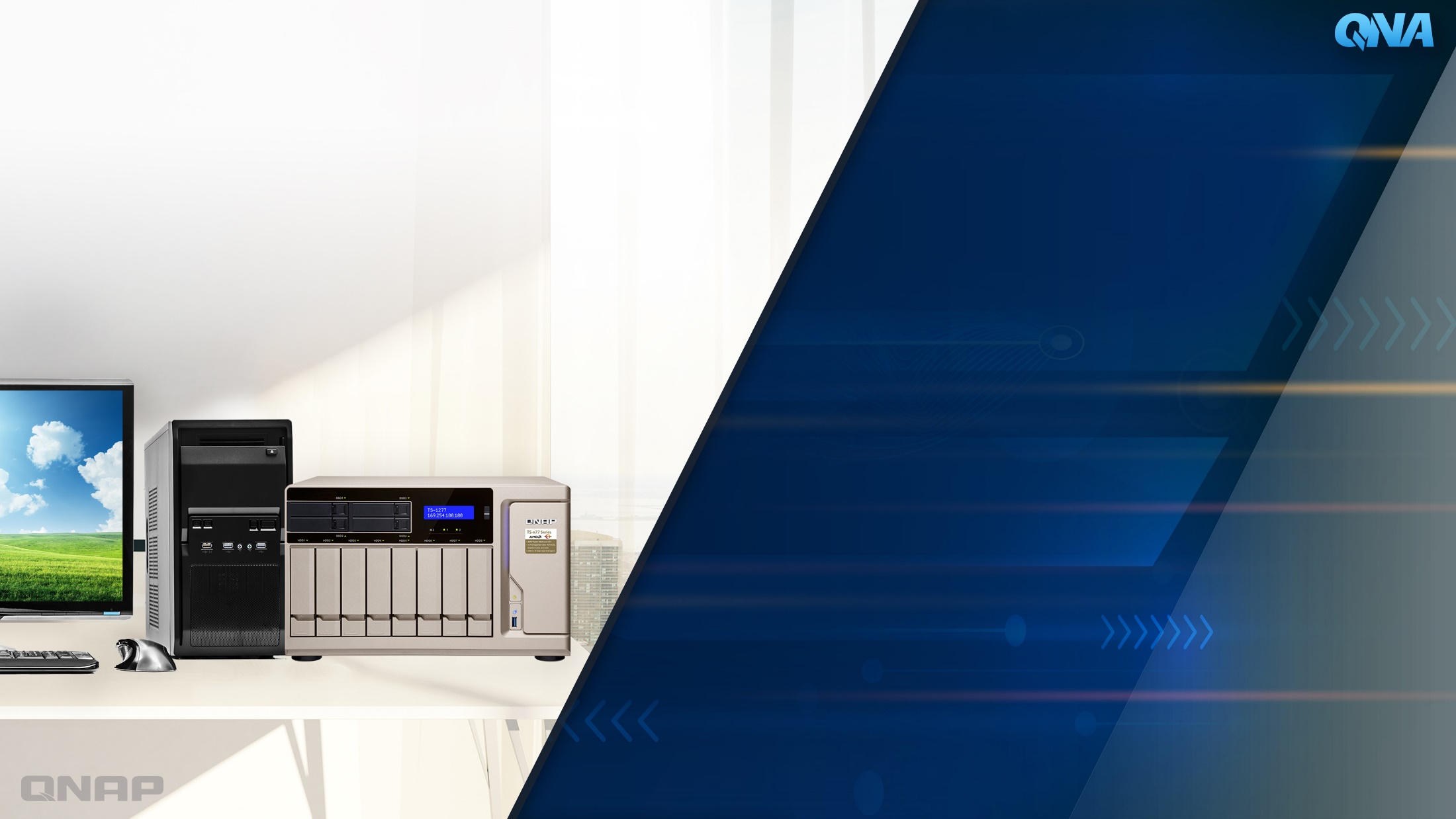 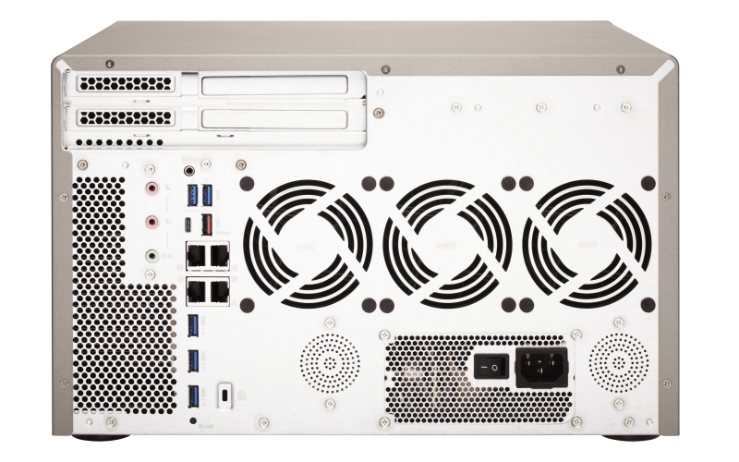 Upgrade PC & NAS to10GbE with QNAP PCIeadapters
PCIe slot
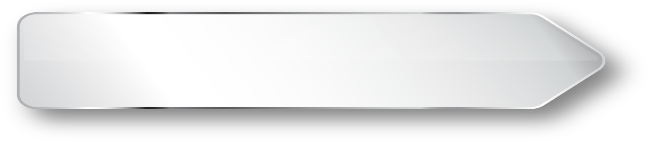 NAS with PCIe slot
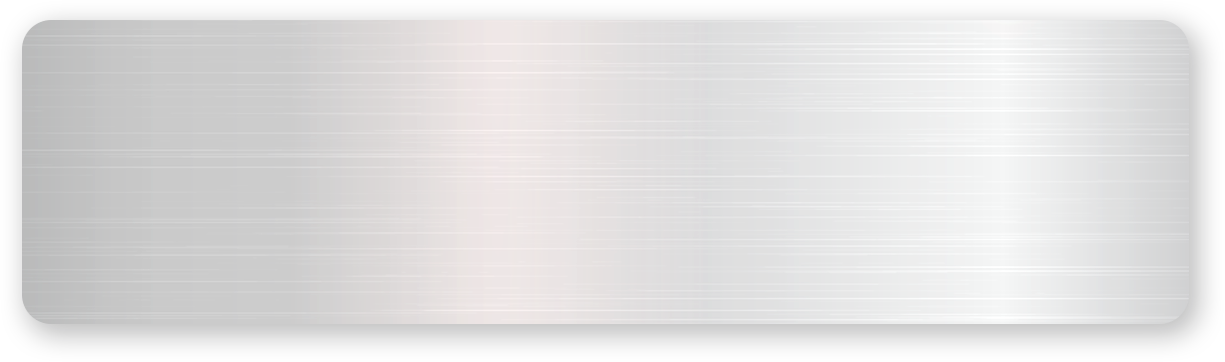 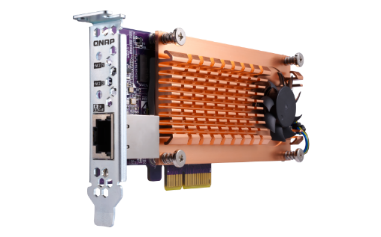 QM2-2S10G1T (2 x M.2 SATA SSD port)
QM2-2P10G1T (2 x M.2 PCIe NVMe SSD port)
2-port M.2 2280 SATA/NVMe SSD with 
1-port 10GbE adapter
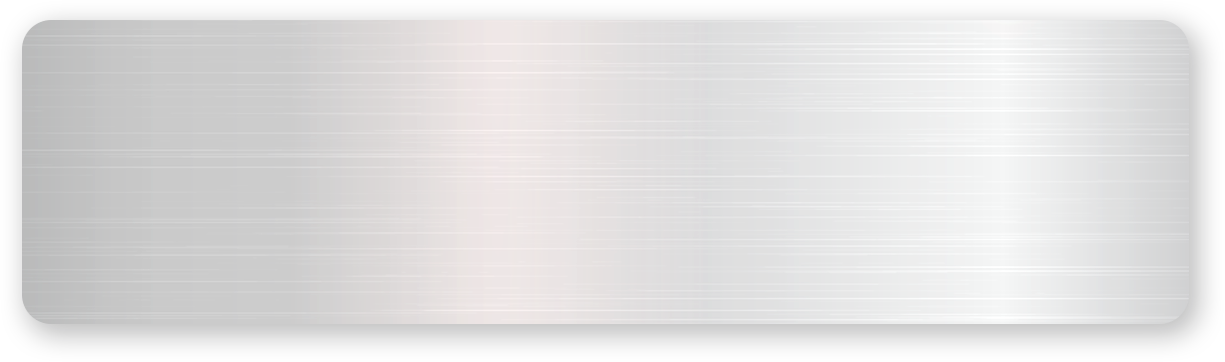 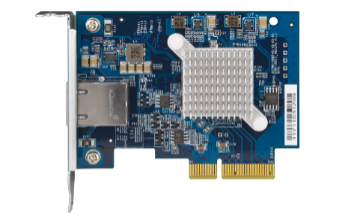 QXG-10G1T
1-port 5-speed 10GbE adapter
(10G/5G/2.5G/1G/100M)
TS-1277
PC
Easy to install a 10GbE PCIe adapter
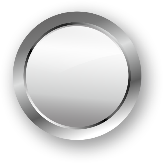 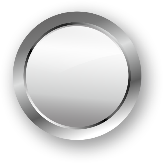 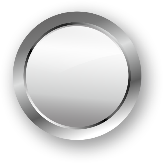 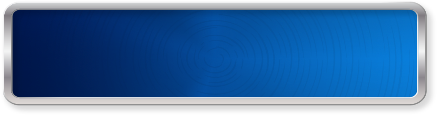 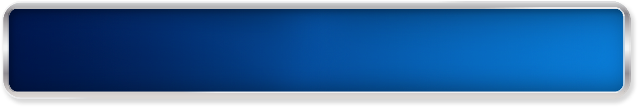 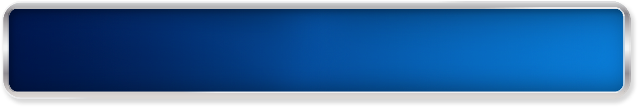 2
1
3
Install QXG-10G1T to NAS
Change the bracket
Confirm the bracket type
E.x. TS-x77 series PCIe slot 1 requires a full-height bracket
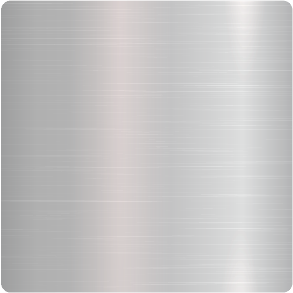 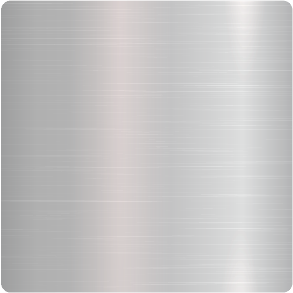 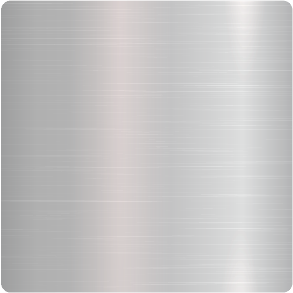 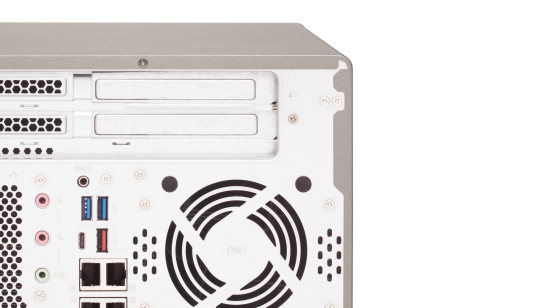 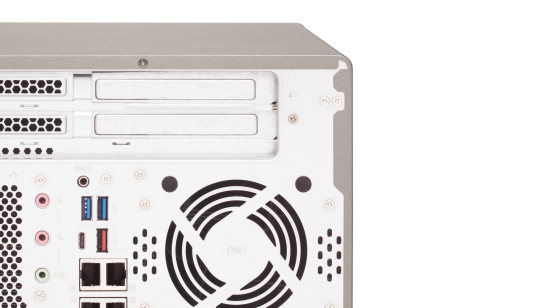 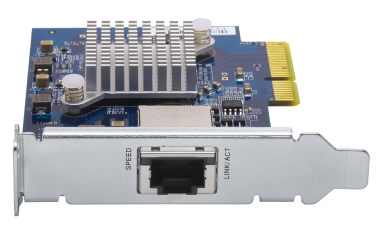 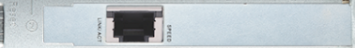 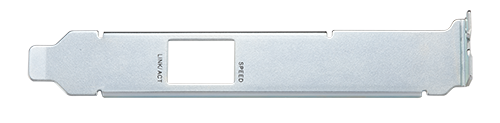 Support all NAS with USB 3.0 and QTS 4.3.6
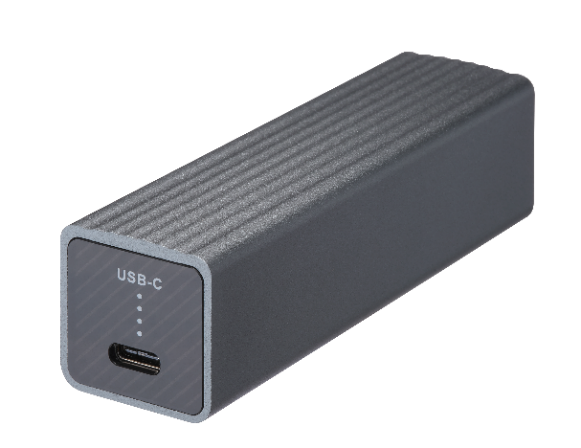 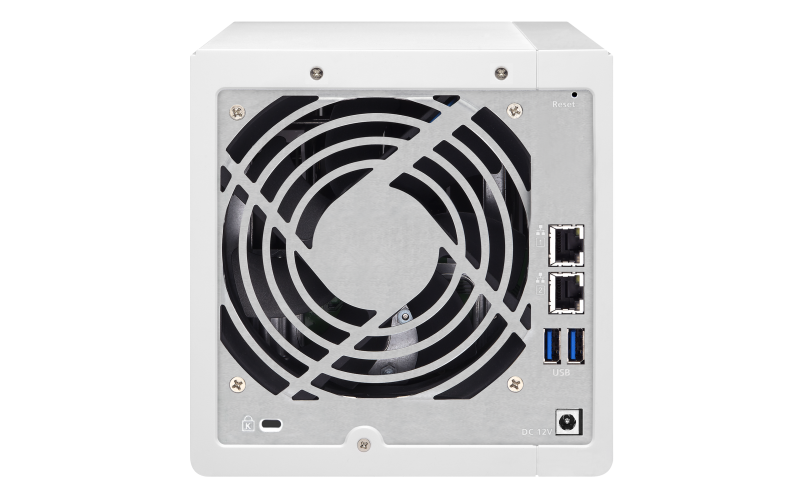 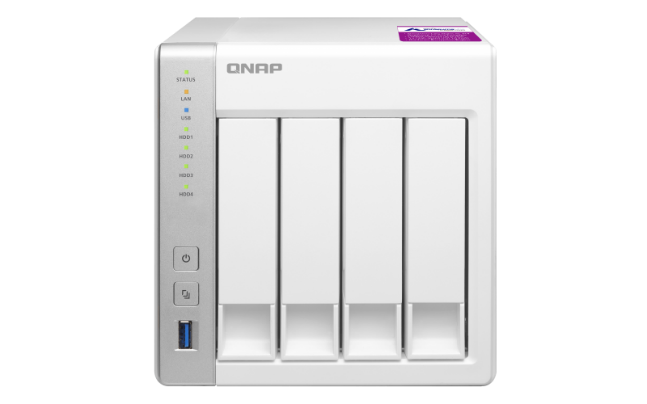 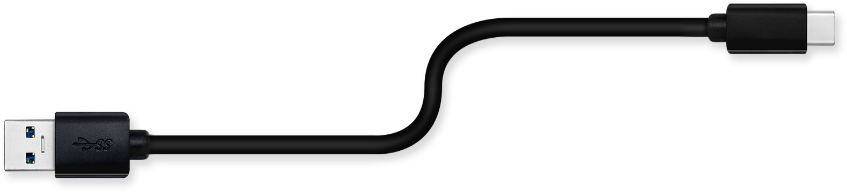 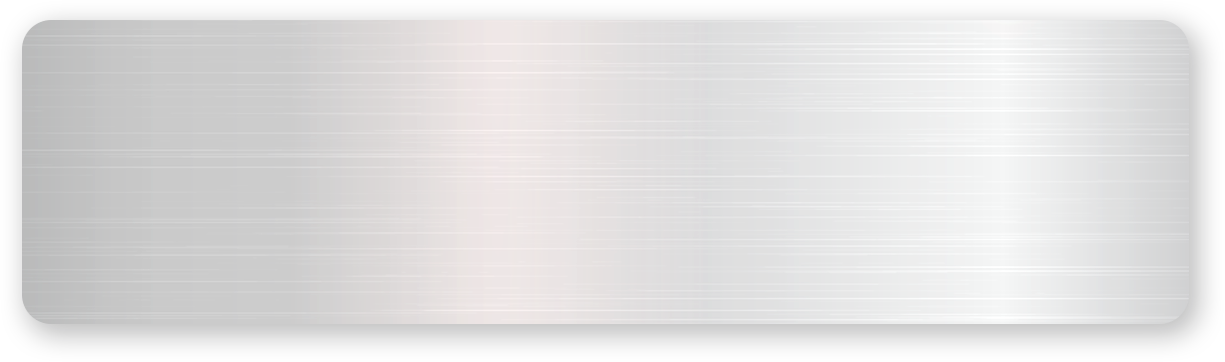 View the complete list of supported NAS models https://www.qnap.com/en/product/eol.php
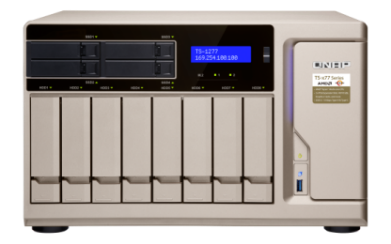 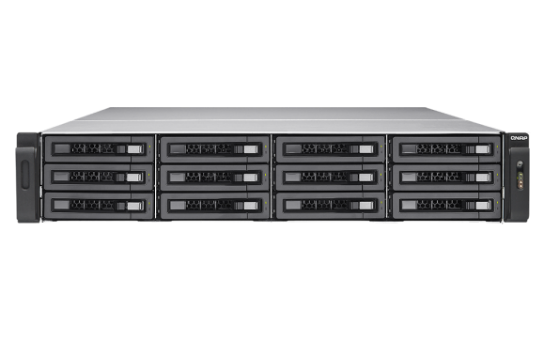 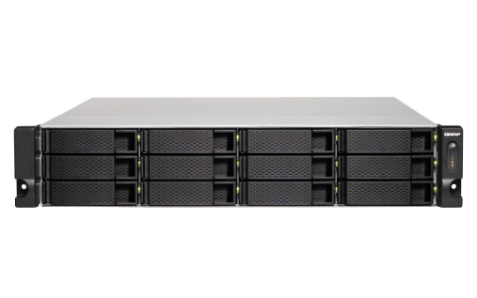 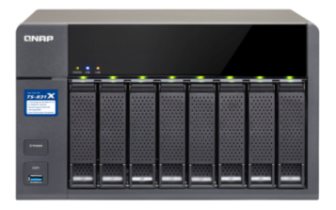 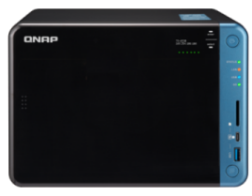 Speed up file sharing between workgroups
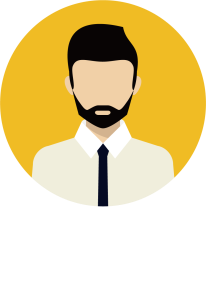 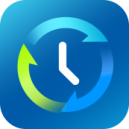 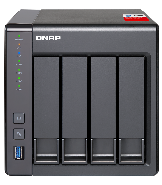 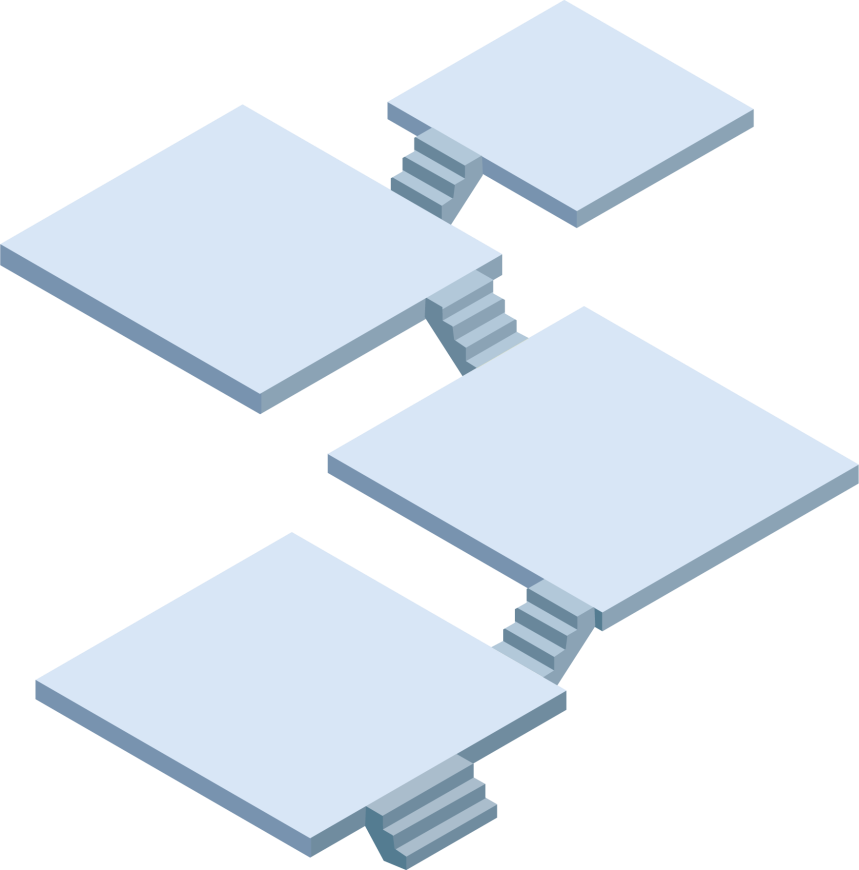 TVS-872XT
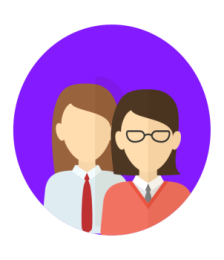 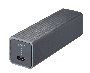 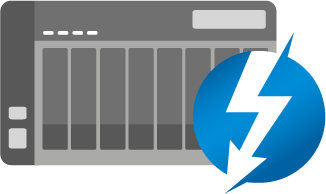 TS-451+ & QNA-UC5G1T
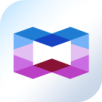 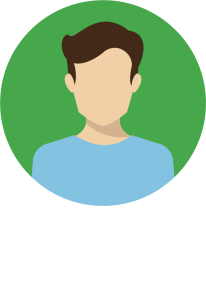 QSW-1208-8C
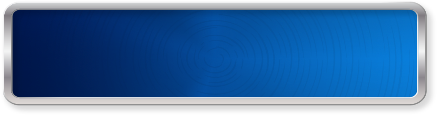 Collaboration
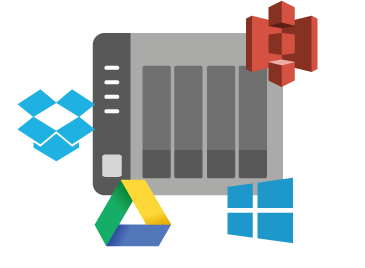 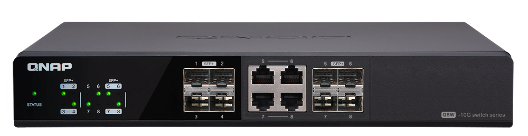 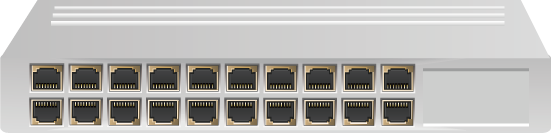 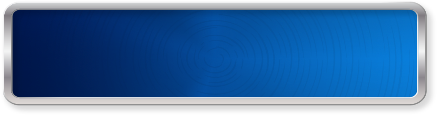 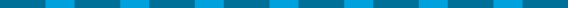 Share/Backup
Server room
10GbE switch
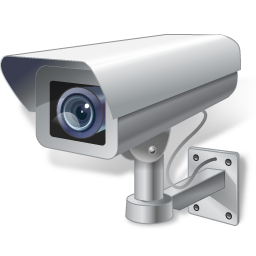 TS-963X
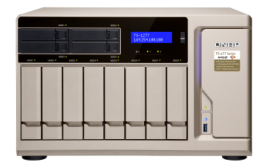 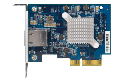 TS-1277 & QXG-10G1T
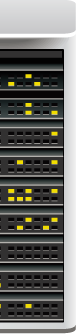 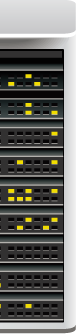 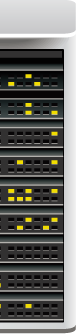 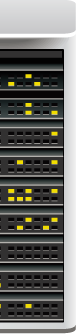 Mount huge storage space with VJBOD
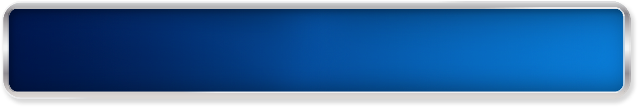 Use VJBOD to mount other NAS's LUN as local disk
QXG-10G1T
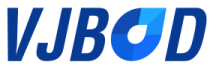 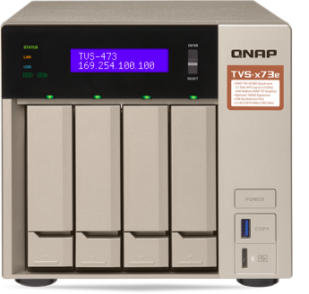 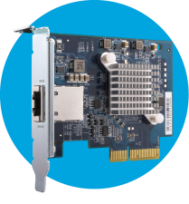 2 x QXG-10G1T
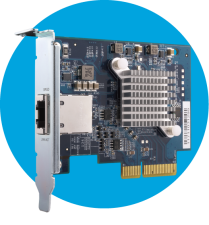 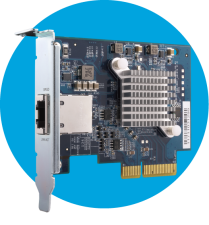 10GbE
Virtual pool 1
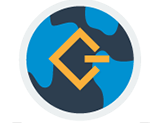 High speed
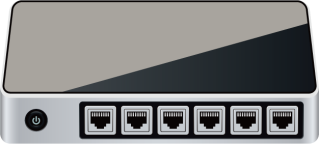 QNA-UC5G1T
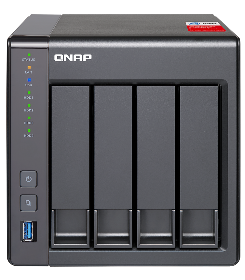 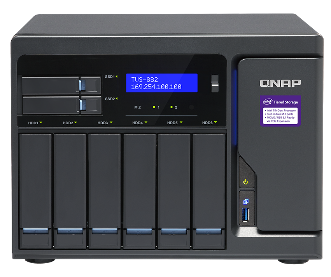 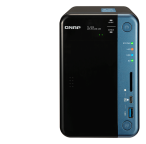 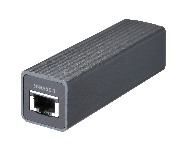 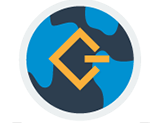 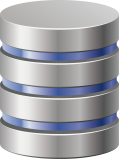 RAID
5GbE
Virtual pool 2
TVS-882
Business-grade 5GbE disaster recovery solution
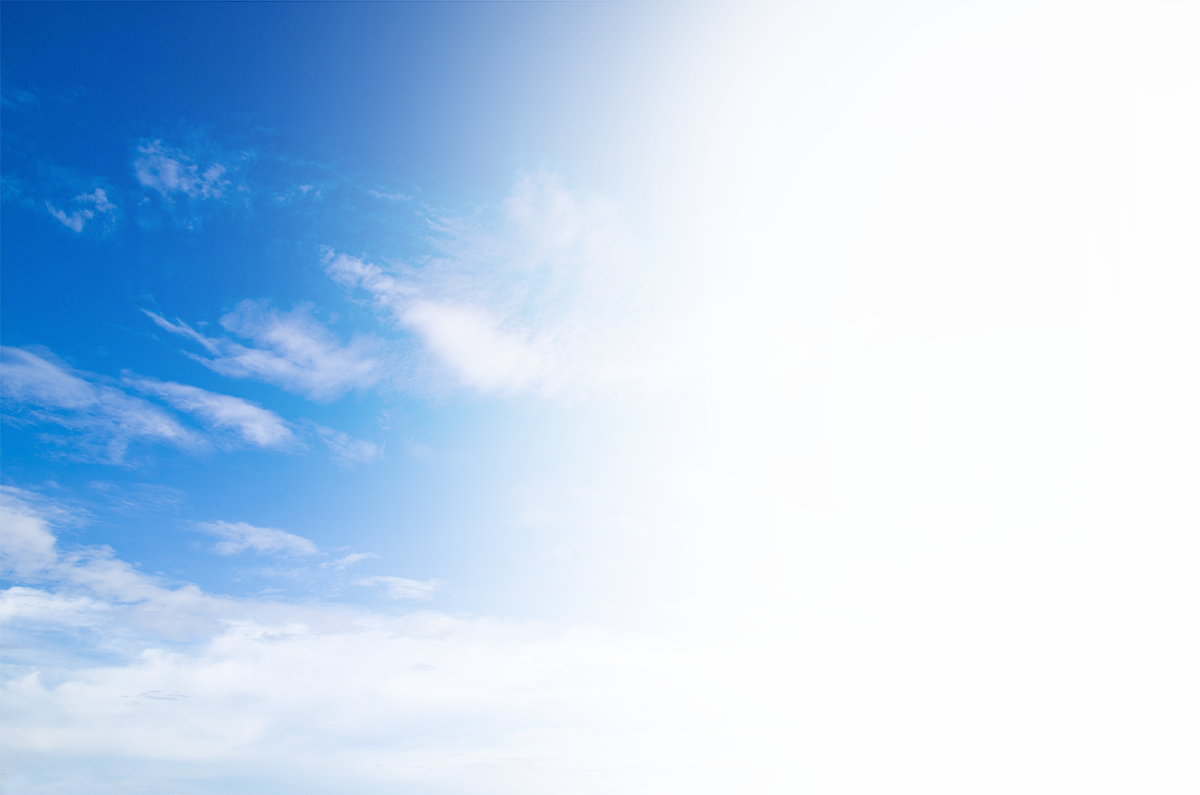 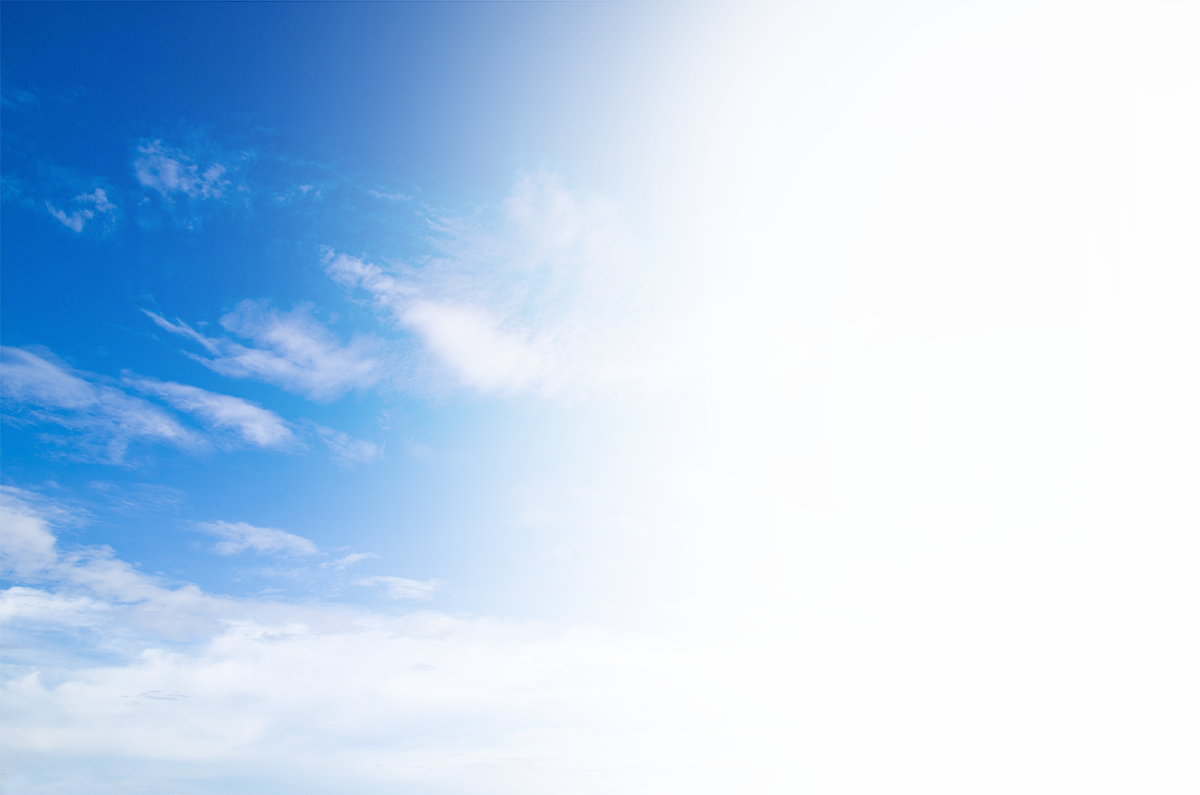 High-speed
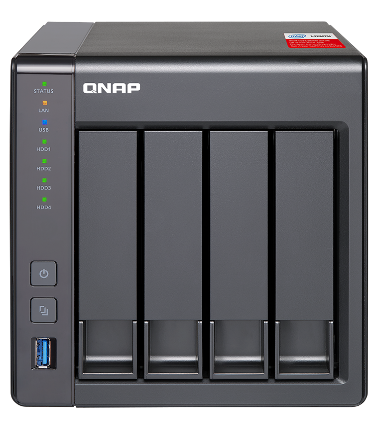 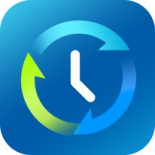 Backup
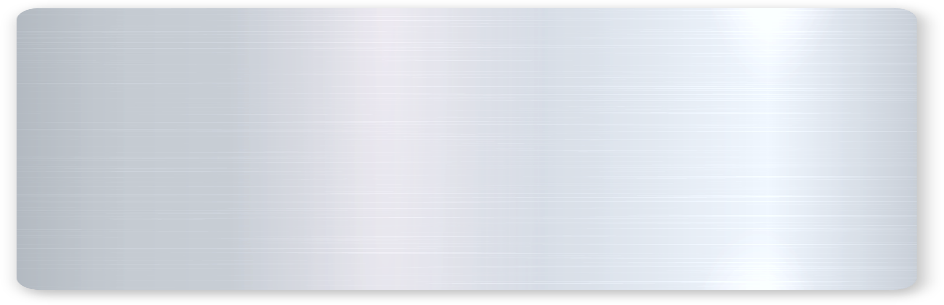 Hybrid 
Backup Sync
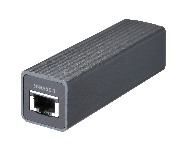 Restore
TS-451 + & QNA-UC5G1T
Connect PC and NAS with QNA-UC5G1T
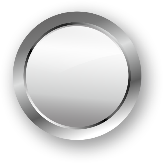 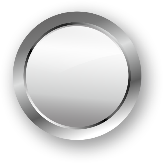 2
1
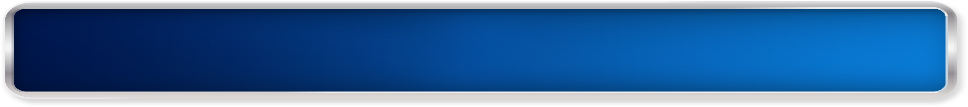 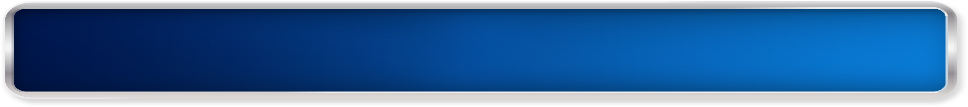 Modify interface settings
Use Qfinder Pro
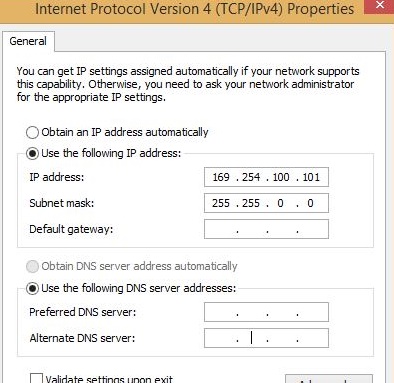 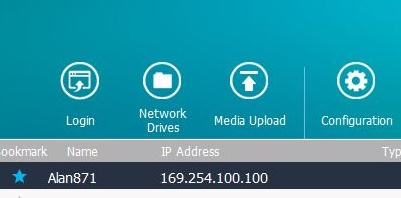 Manage multiple NICs in Network & Virtual Switch
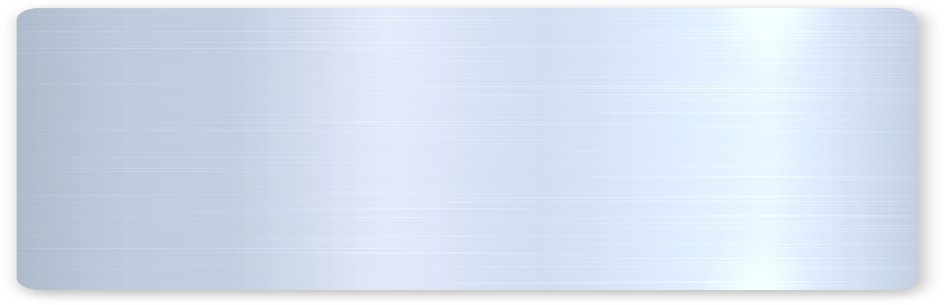 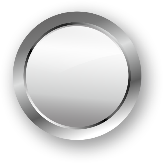 1
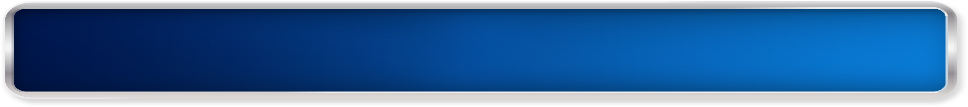 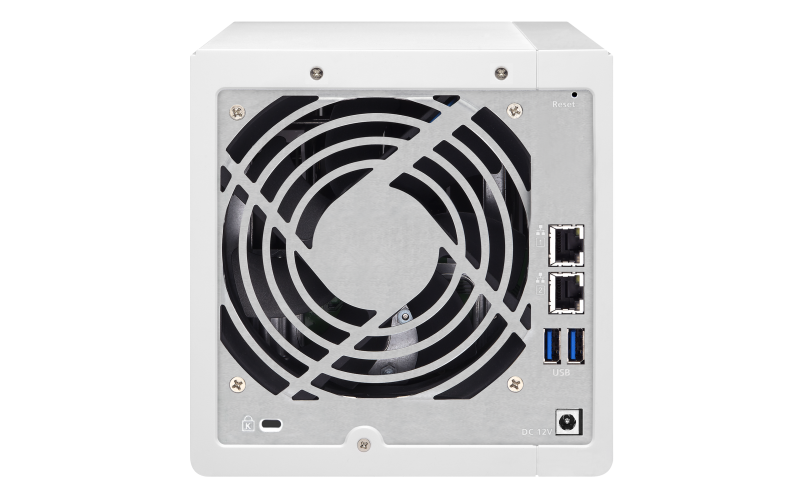 Check the topology in Network & Virtual Switch
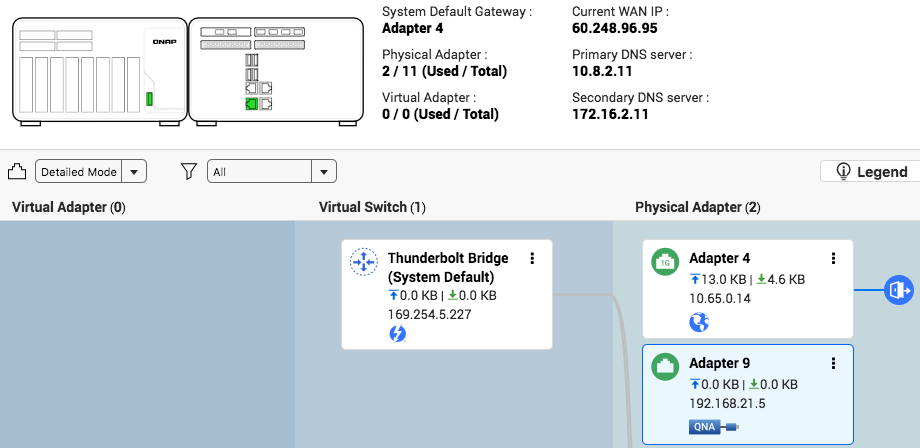 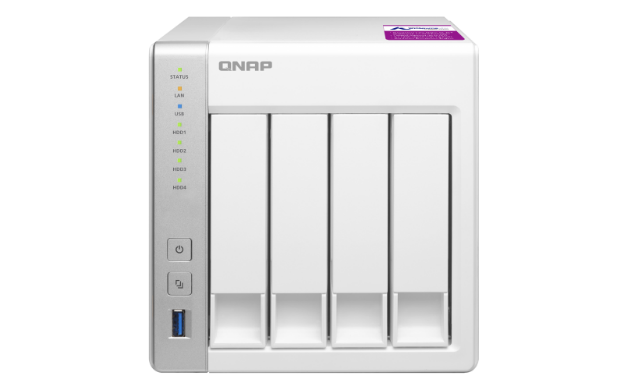 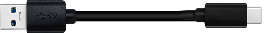 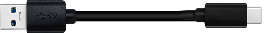 X 2
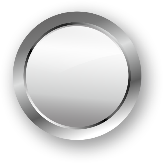 2
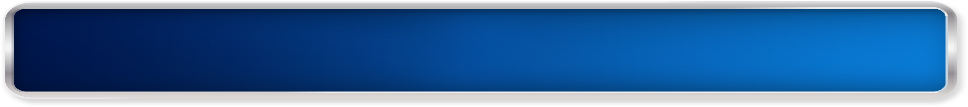 Edit each NIC directly
QTS does not support the following functions when a QNA device is connected:
Port trunking
DHCP server
RADVD server
Static route
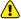 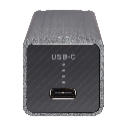 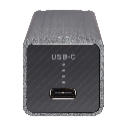 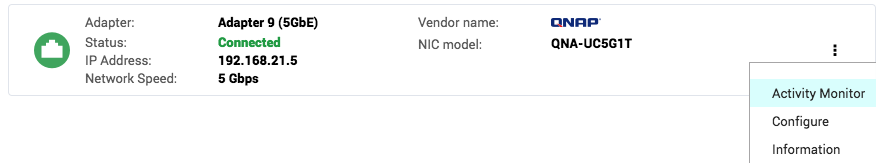 Upgrade from 1G to 5G with the minimum cost
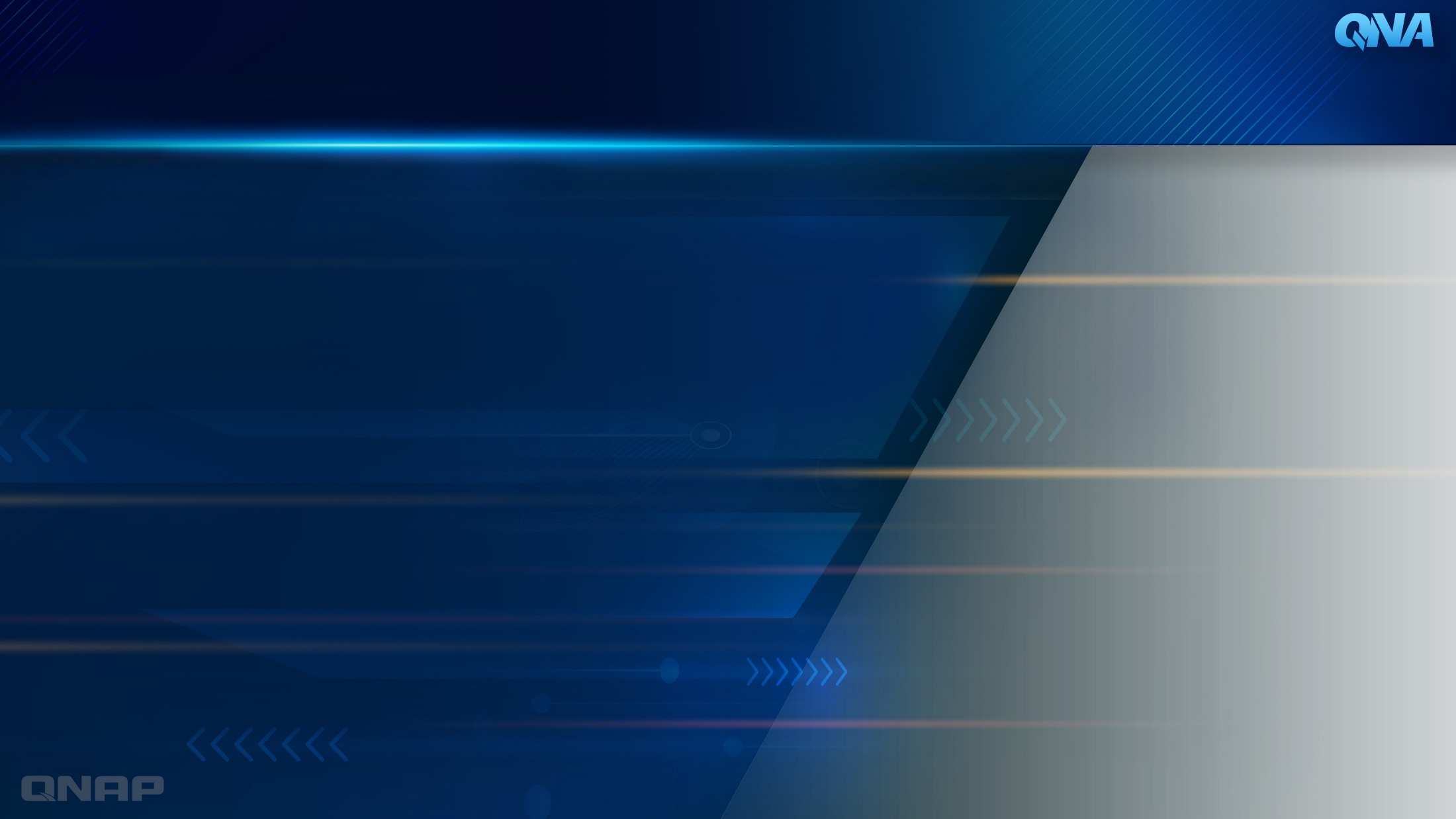 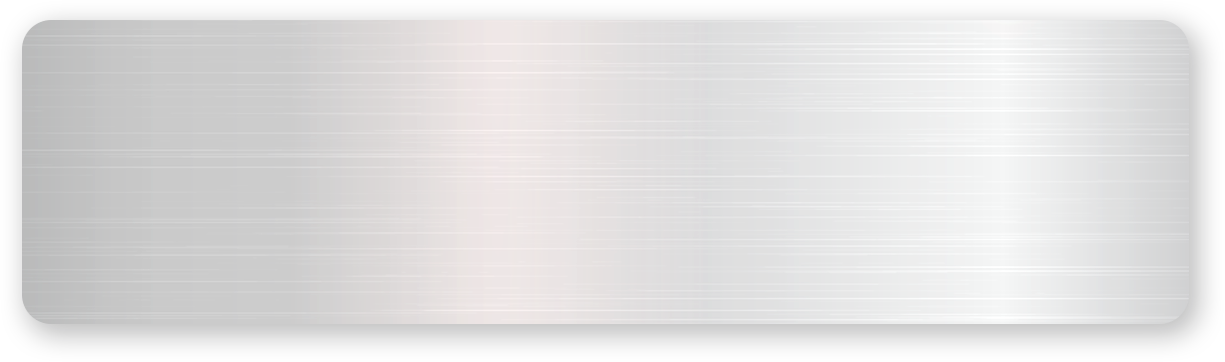 TVS-473e
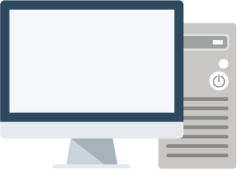 1GbE
Cat 5e
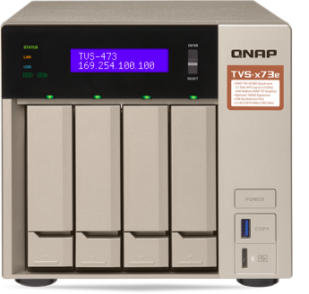 10G/5G/2.5G/1G/100M switch
1GbE
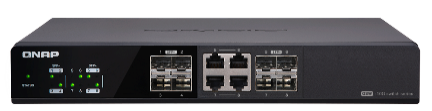 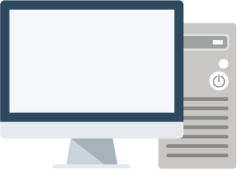 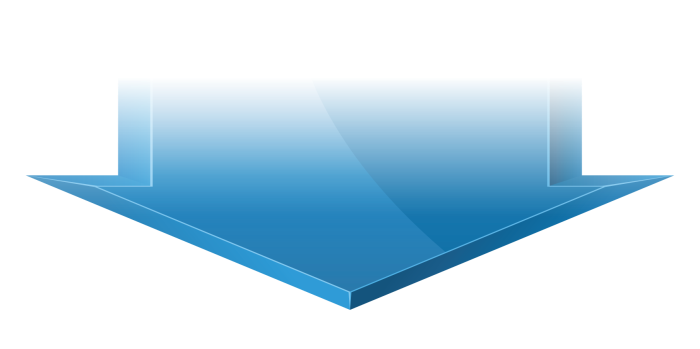 Cat 5e
QNAP 10G 8C switch
1GbE
Cat 5e
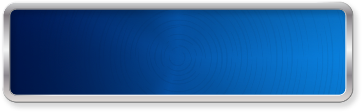 NAS + QXG-10G1T
PC + QNA-UC5G1T
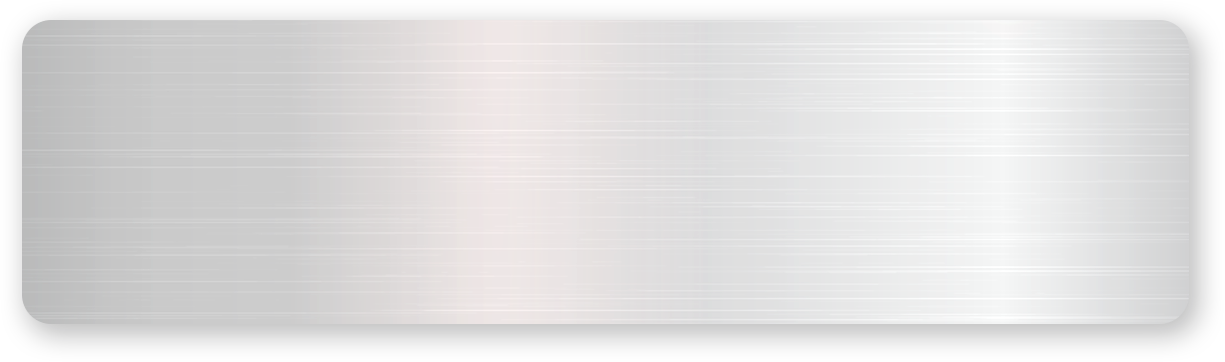 QXG-10G1T
or QNA-UC5G1T
TVS-473e
QXG-10G1T
or QNA-UC5G1T
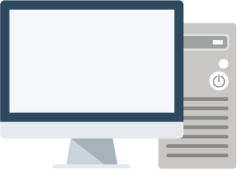 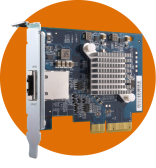 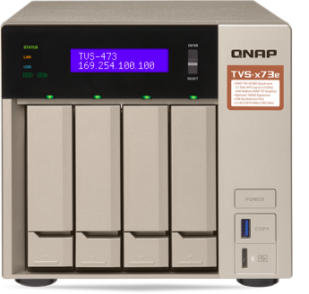 5GbE
Cat 5e
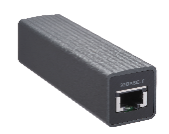 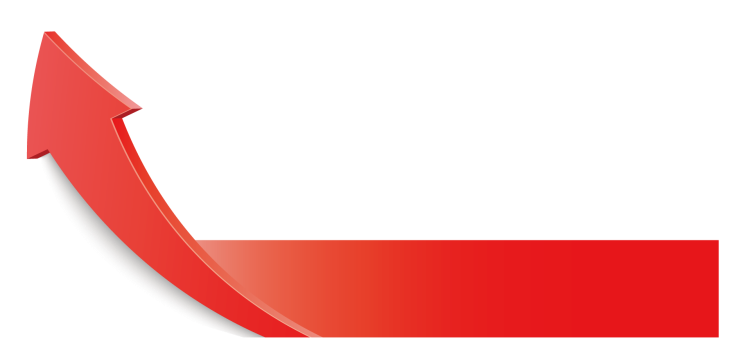 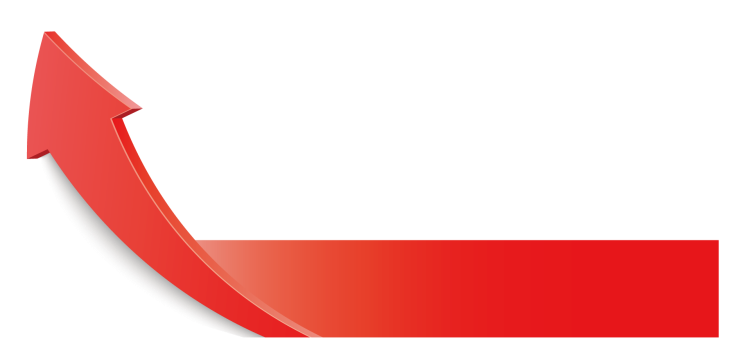 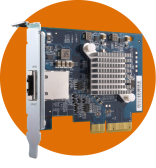 10G/5G/2.5G/1G/100M switch
5GbE
5Gb
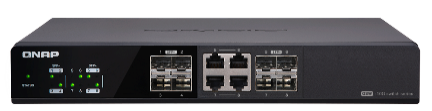 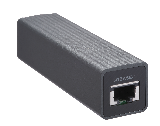 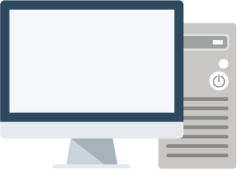 5GbE
Cat 5e
Cat 5e
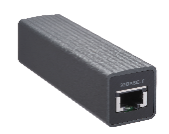 QNAP 10G 8C switch
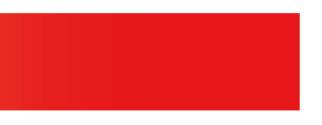 Same cabling
Same cabling
10GB file transfer on NAS
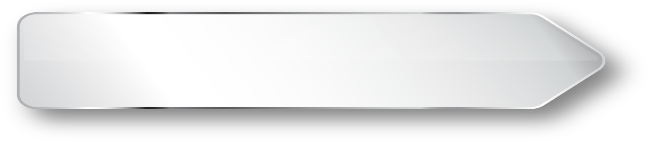 QNA-UC5G1T
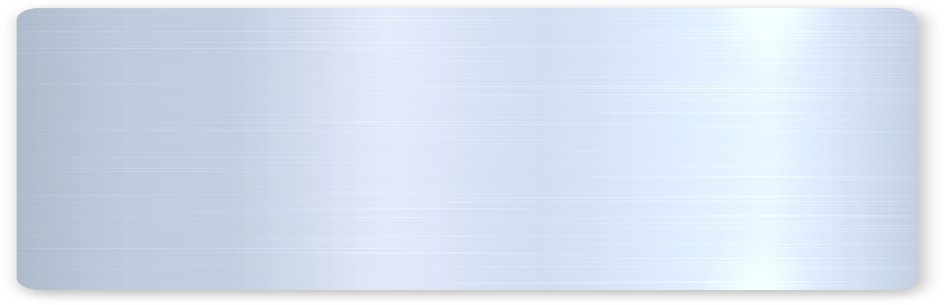 (1 x 5GbE)
(1 x GbE)
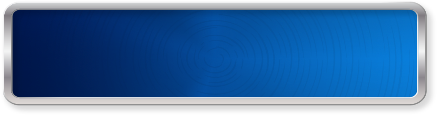 Windows PC with 
QNA-UC5G1T
430
409
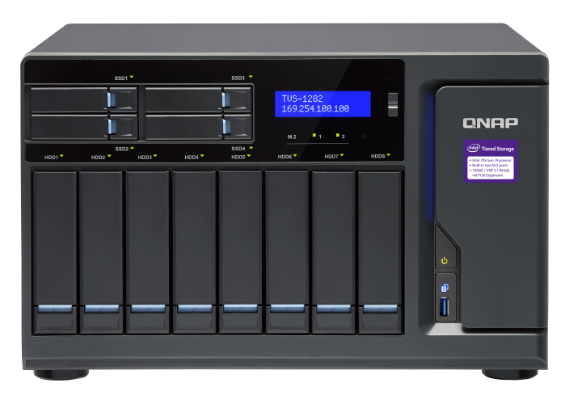 113
112
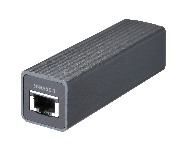 MB/s
Download
Upload
Download
Upload
NAS + QNA-UC5G1T
Test environmentNAS: TVS-1282, QTS 4.3.6
Volume type: RAID 0 w/ 2 x  Samsung 860 Pro 512GB SSD
Client PC:Intel® Core™ i7-6770 3.40GHz CPU; 16GB RAM; QNA-UC5G1T NIC ; Windows® 10 Pro 64-bit; 10GB file transfer by Robocopy
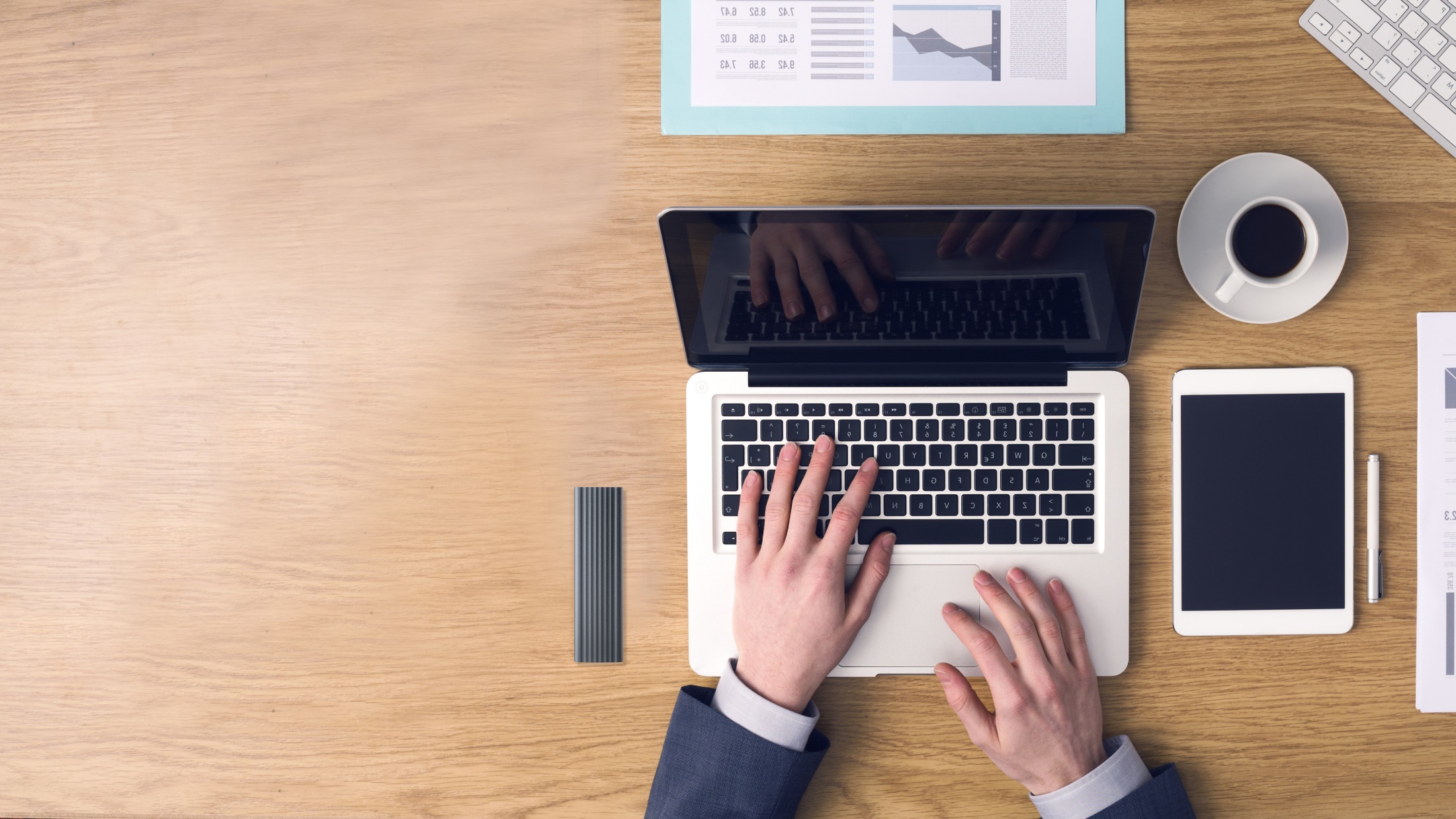 Demo
Performance test
with NAS
QNA series for 5GbE and 10GbE
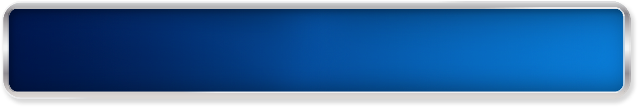 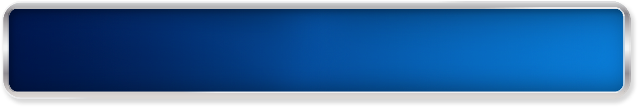 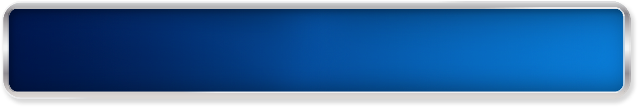 QNA-T310G1S
QNA-T310G1T
QNA-UC5G1T
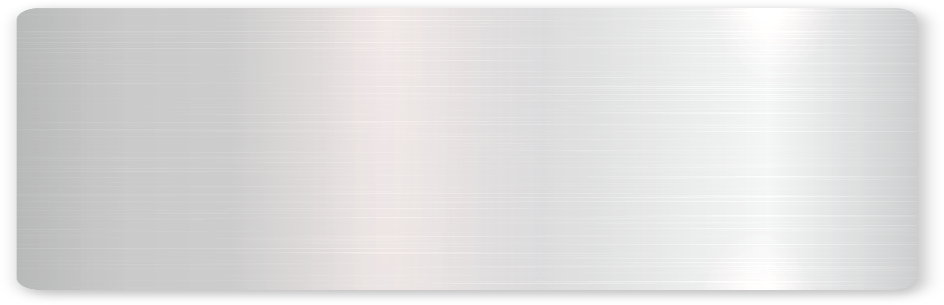 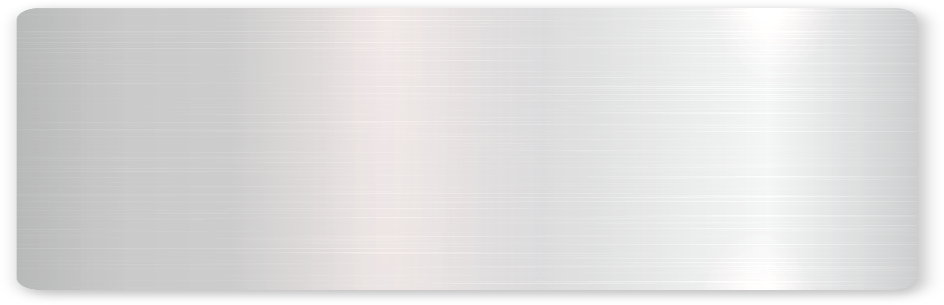 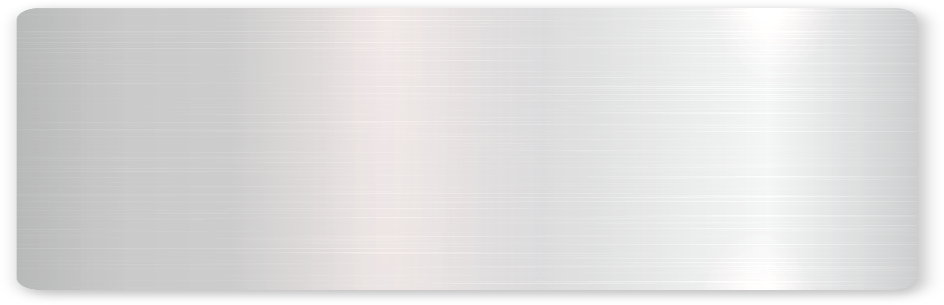 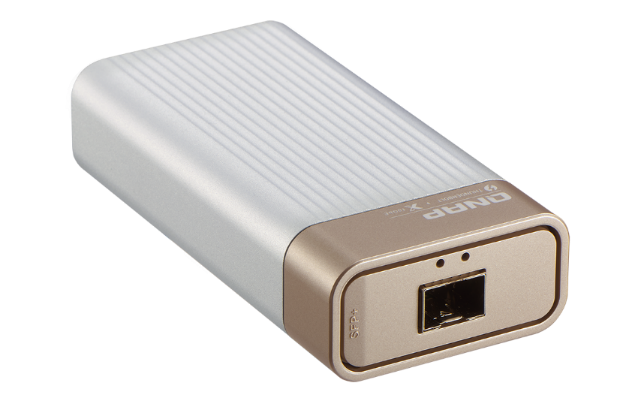 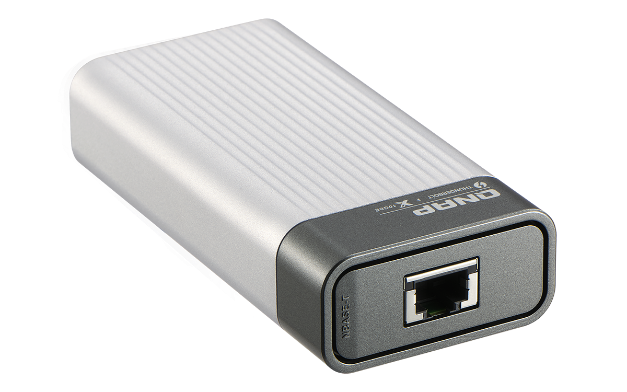 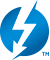 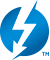 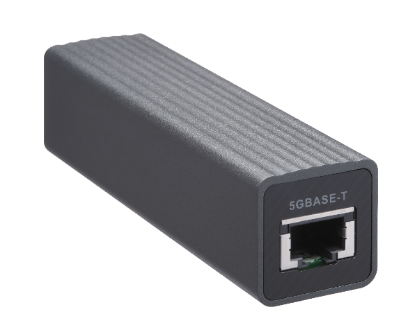 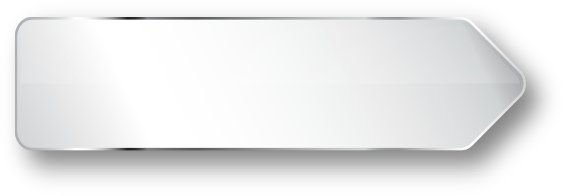 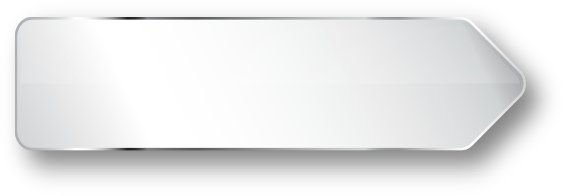 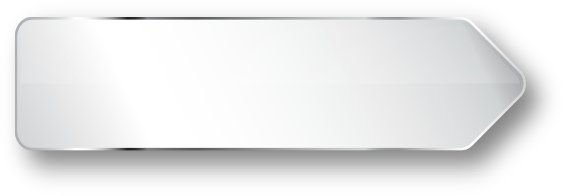 Host with Thunderbolt 3
Host with Thunderbolt 3
Host with USB 3.0
10G speed
5G/2.5G/1G/100M 4 speeds
10G/5G/2.5G/1G/100M 5 speeds
SFP+ connector
RJ45 NBASE-T connector
RJ45 NBASE-T connector
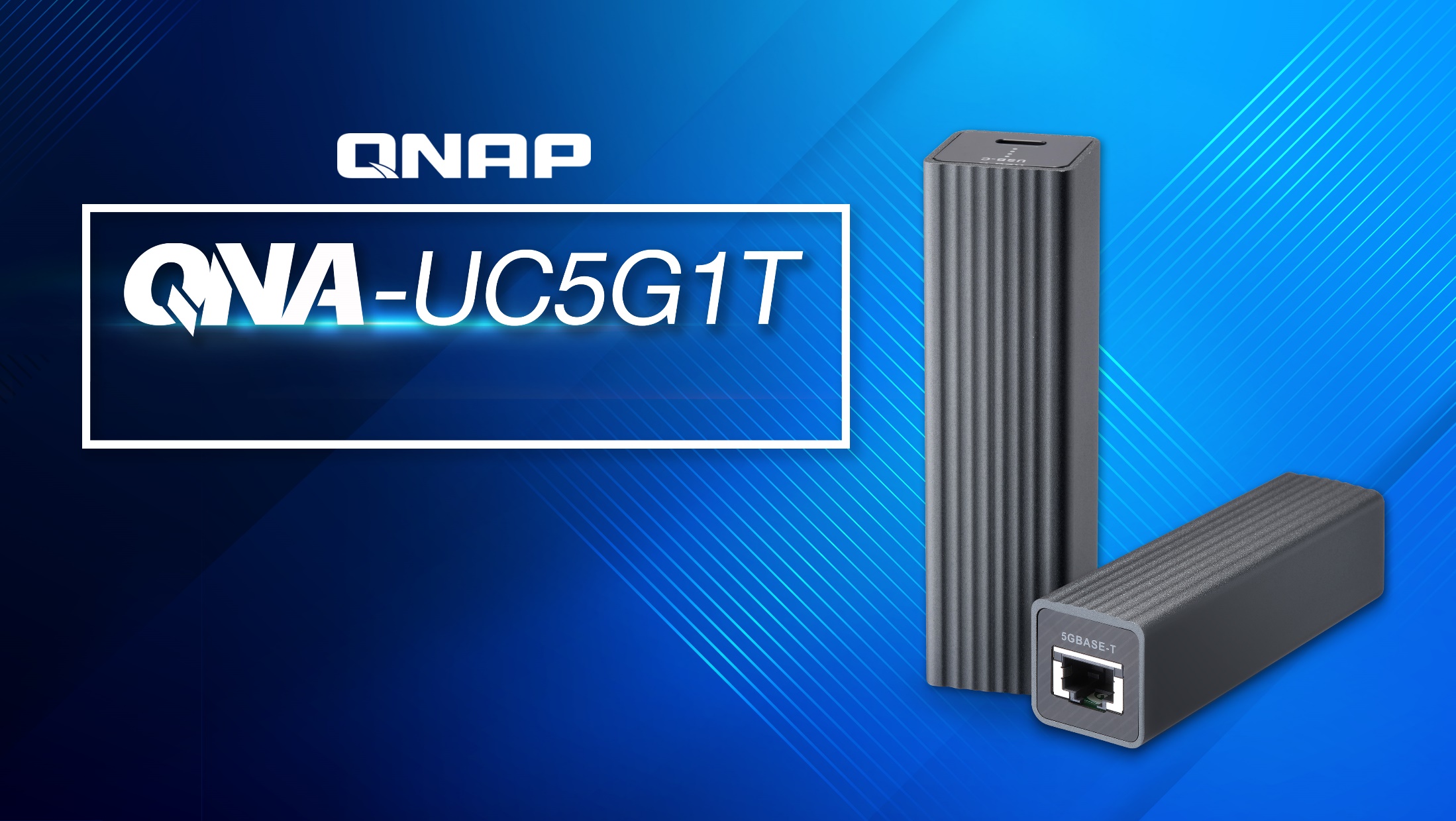 Get USB 3.0 high again
USB 3.0 Type-C to 5G/2.5G/1G/100M 
Multi-Gigabit network adapter